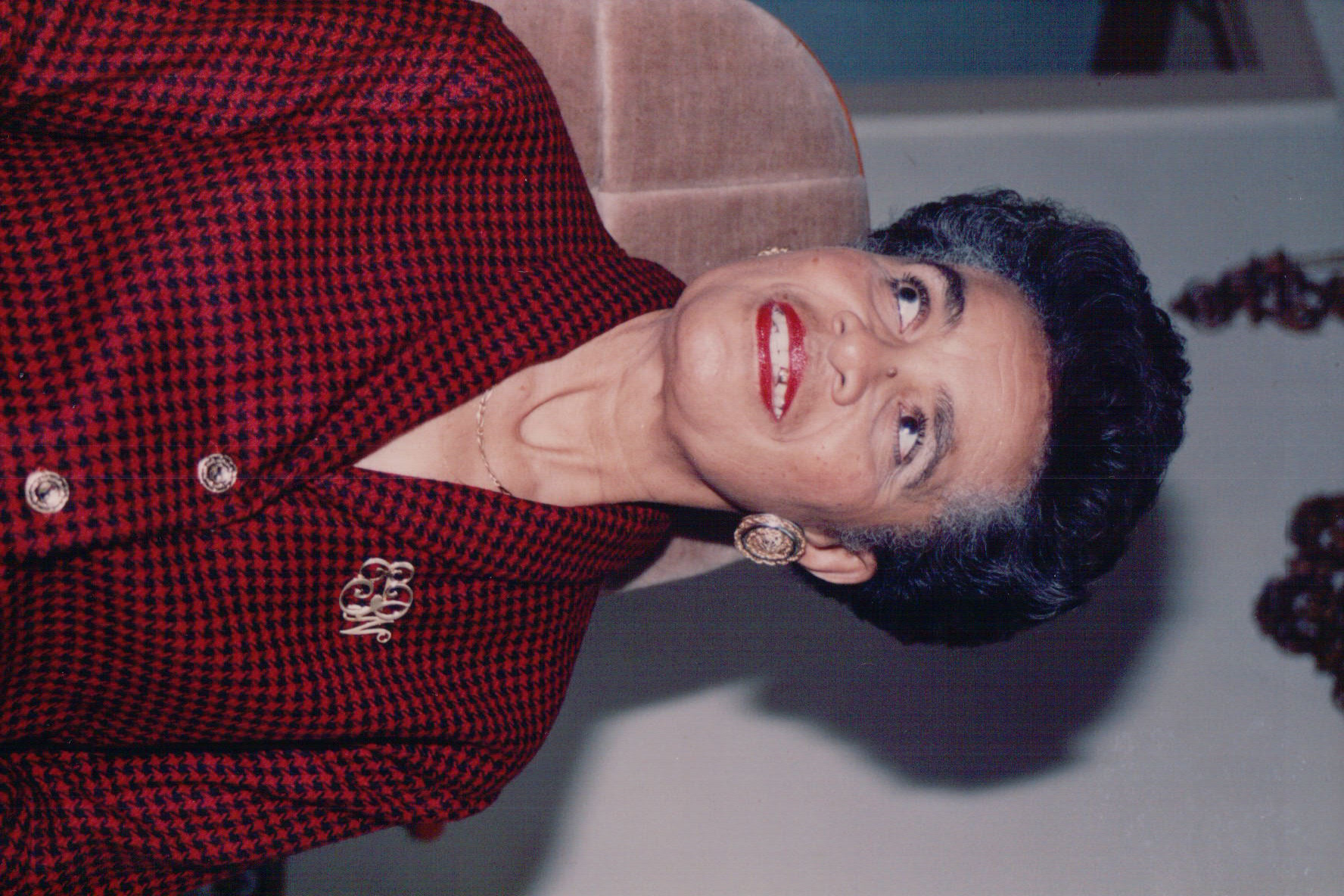 The Celebration of Eula Natalie PrinceSunrise:March 19,1930Sunset:April 22,2021
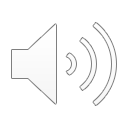 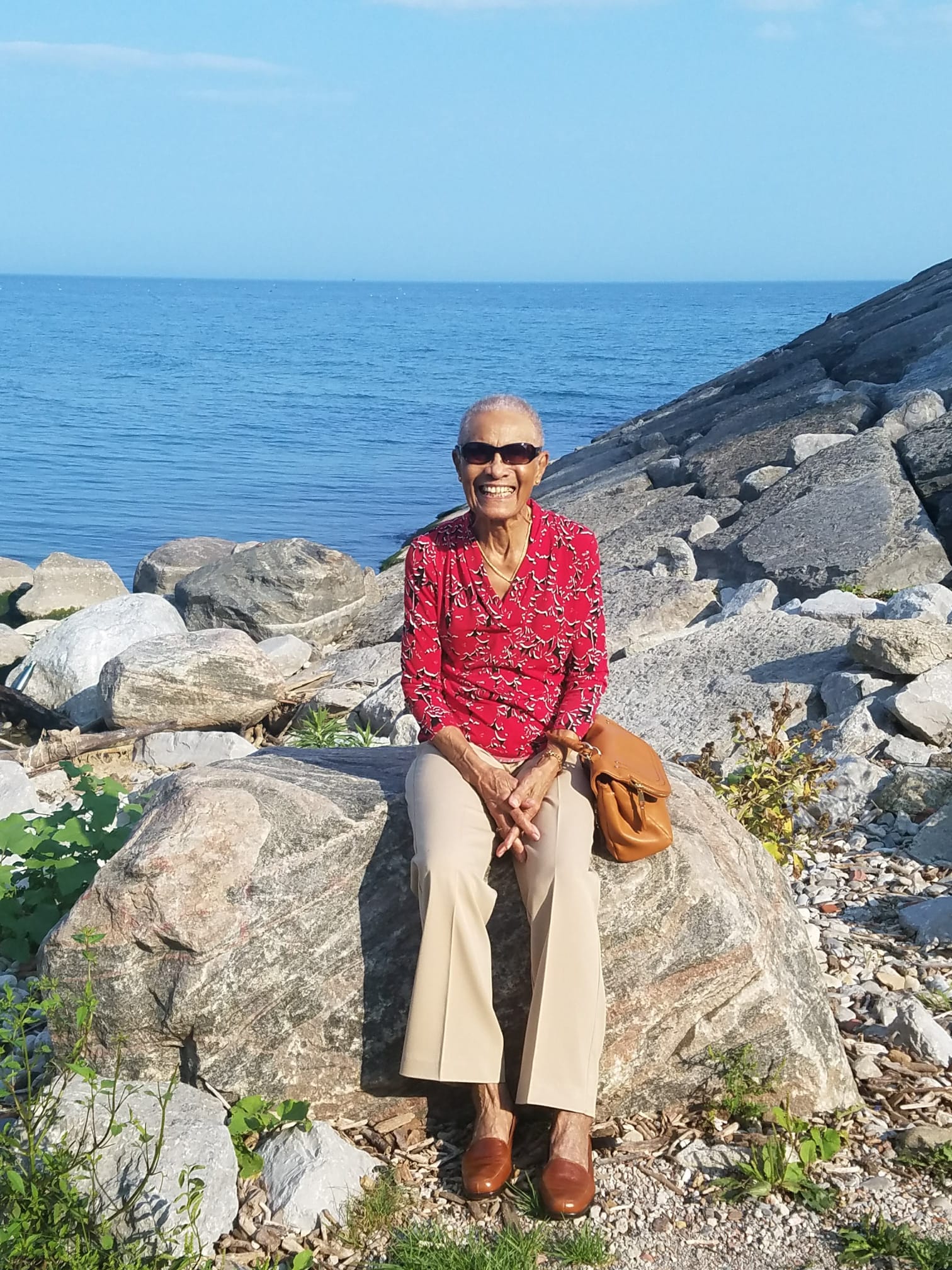 Eula was a great mother, grandmother and auntie. We will miss her dearly, but as we celebrate her prosperous and fulfilled life, we ask that you join us in remembering all the great times we had with her and sharing any fond memory you had of her. We know she touched the lives of everyone she came in touch with, and we will always remember her for that.
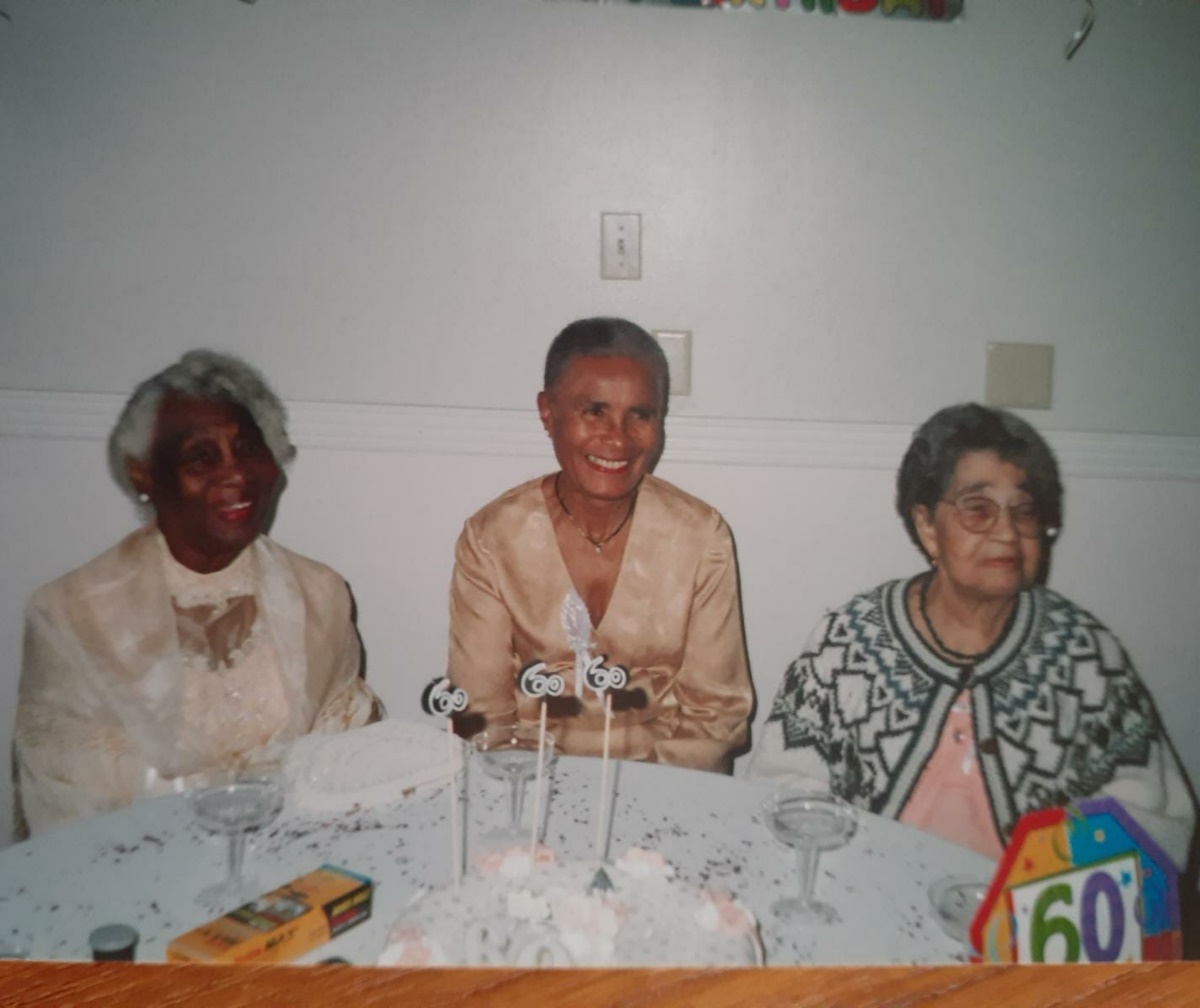 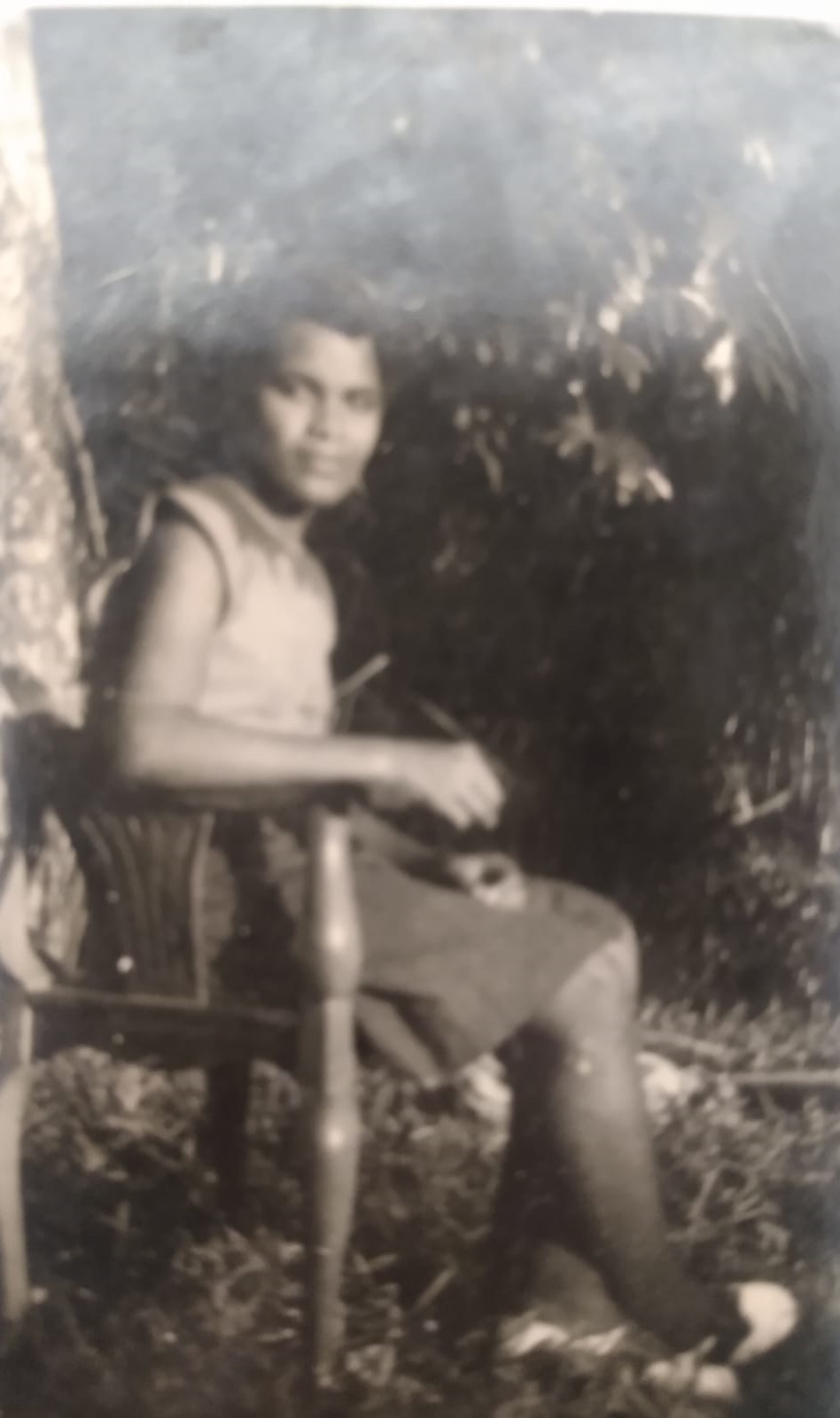 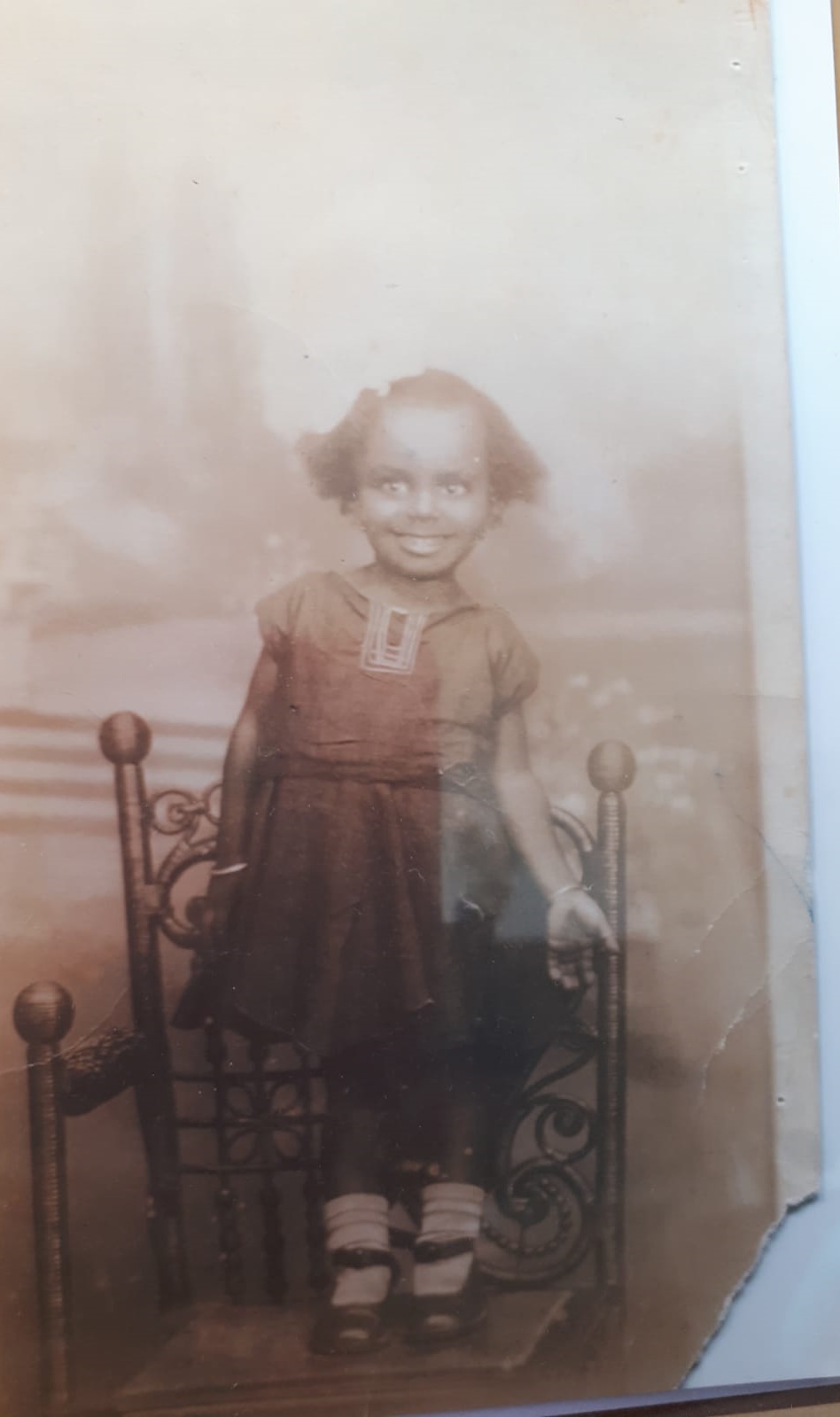 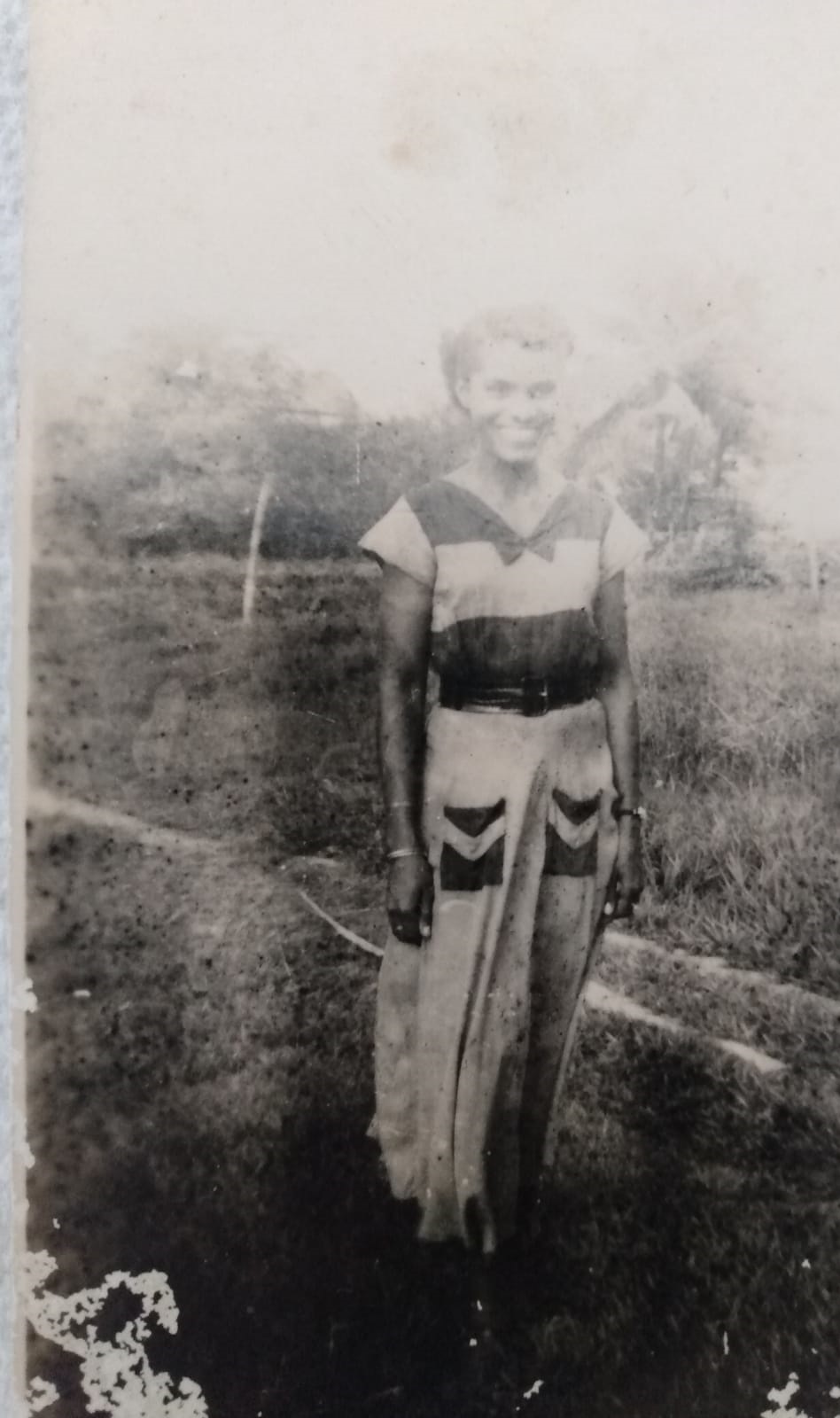 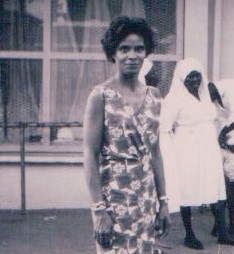 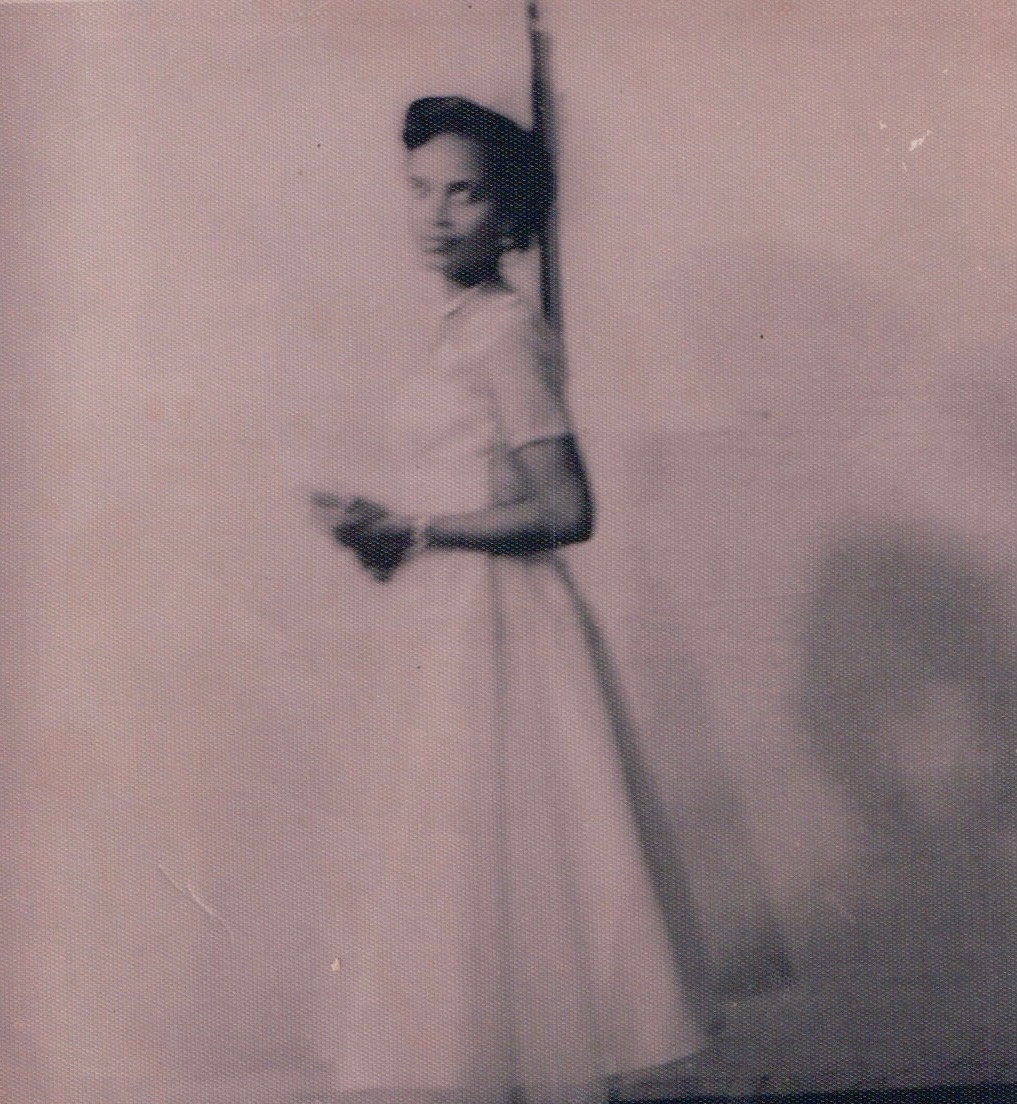 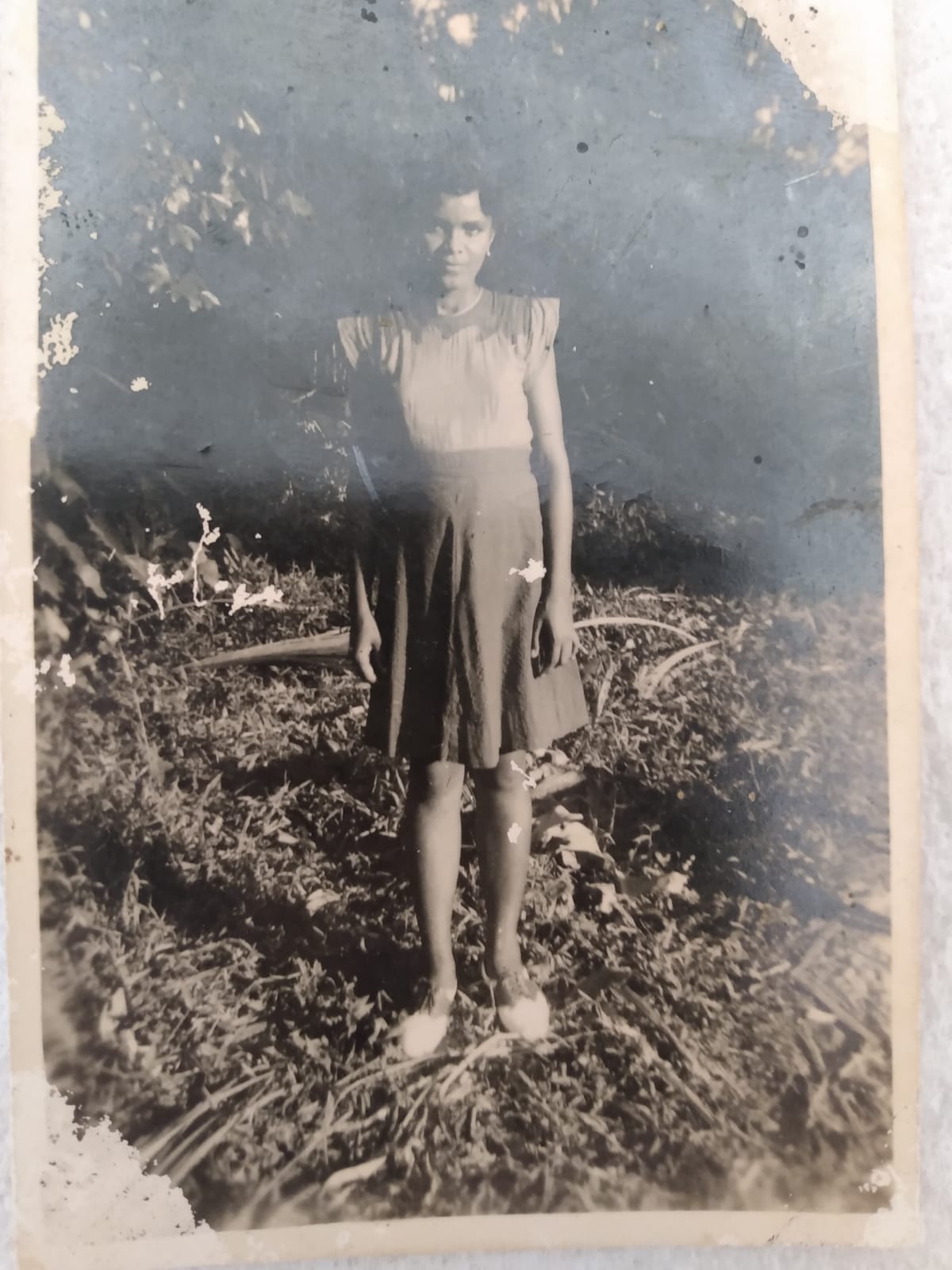 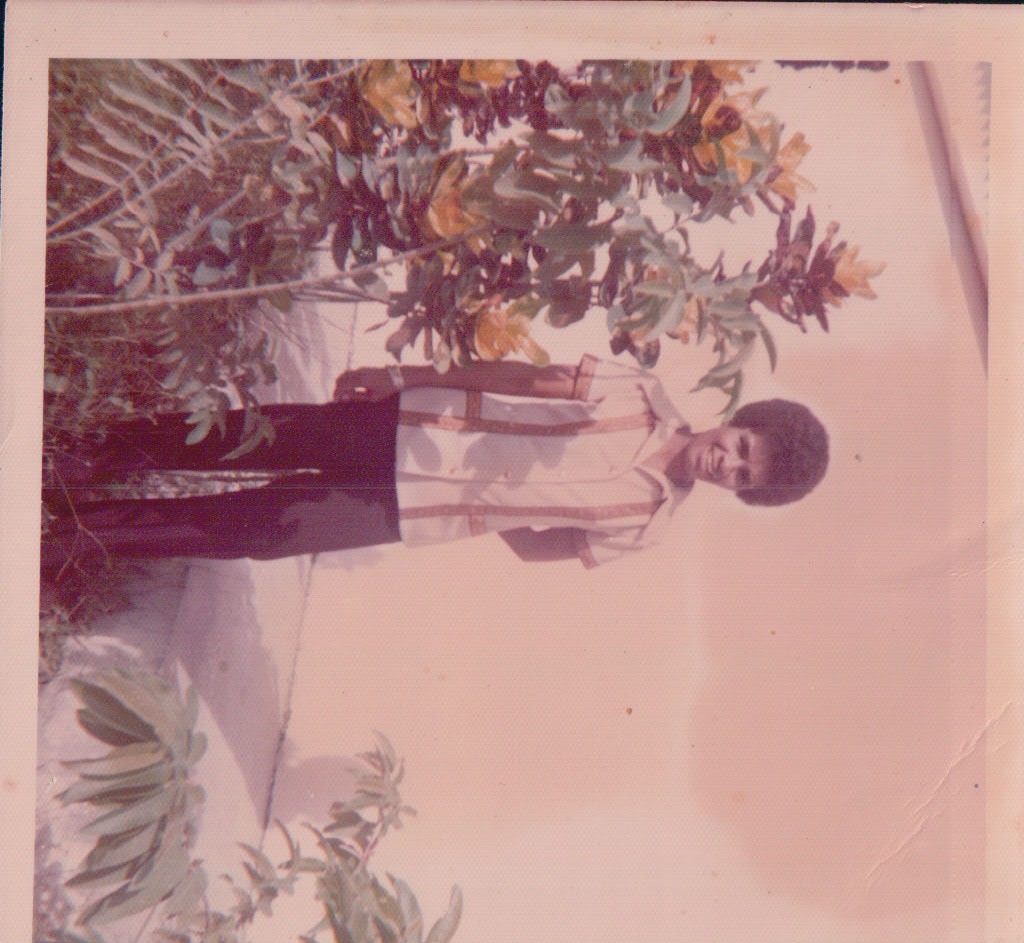 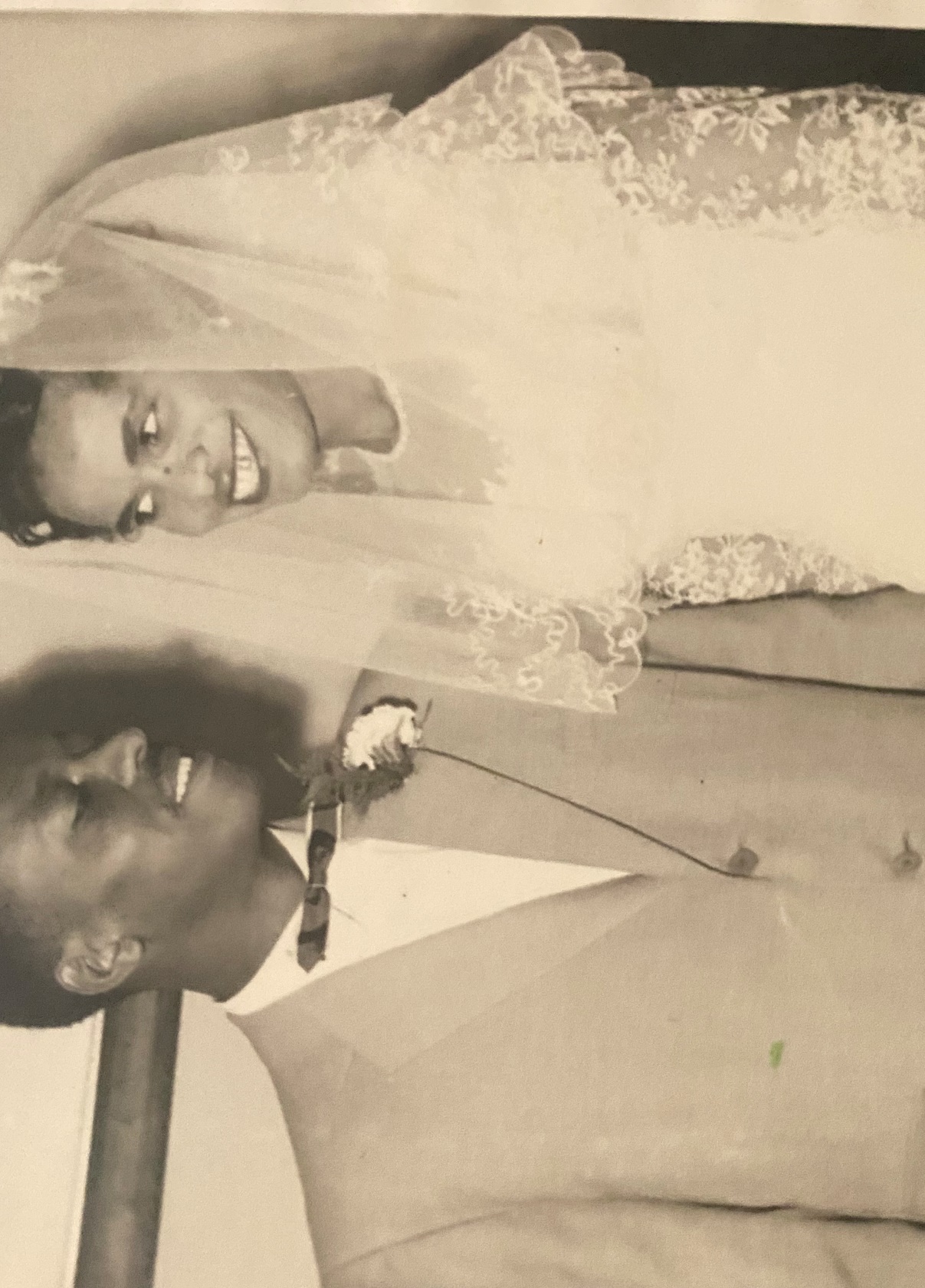 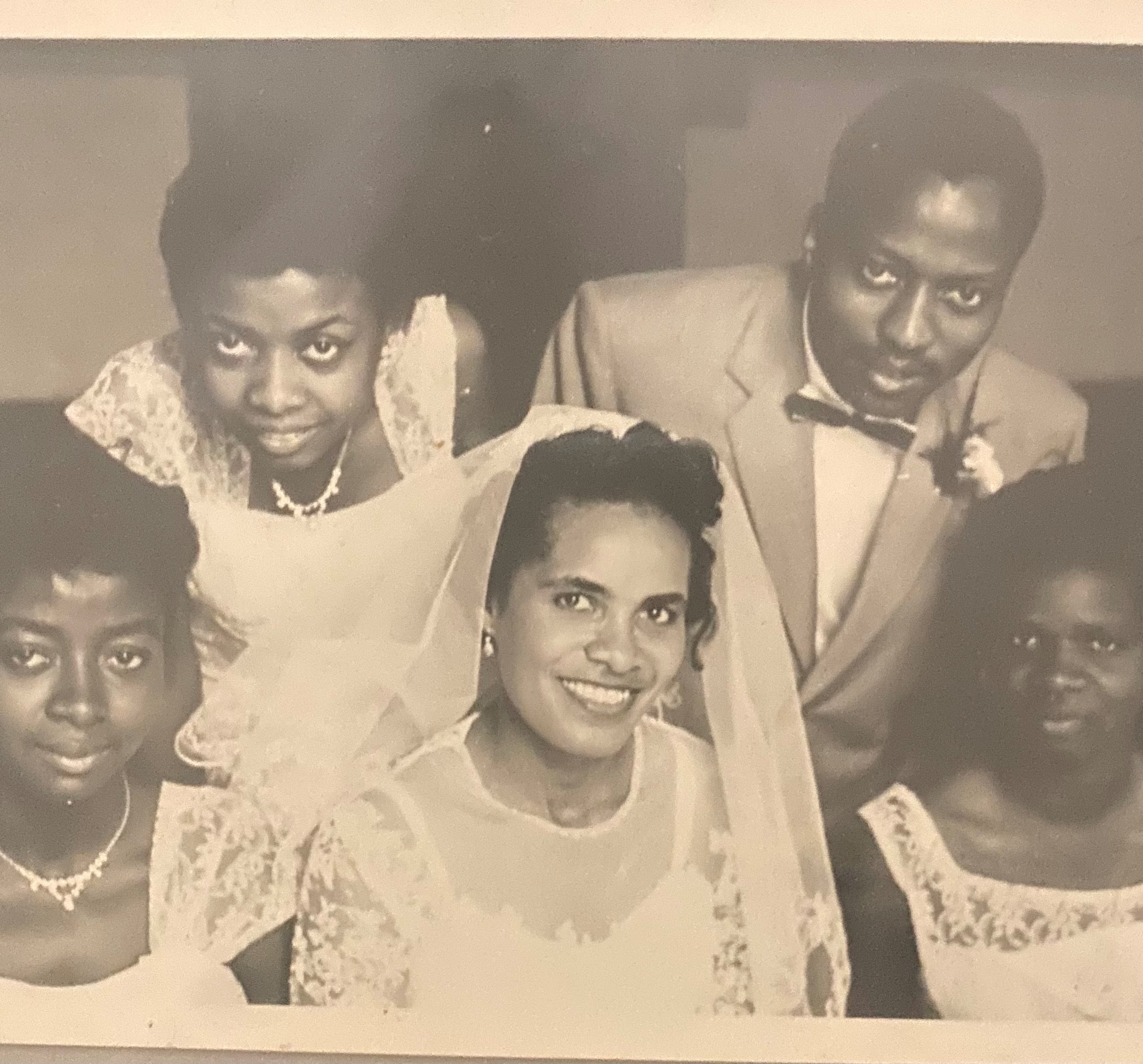 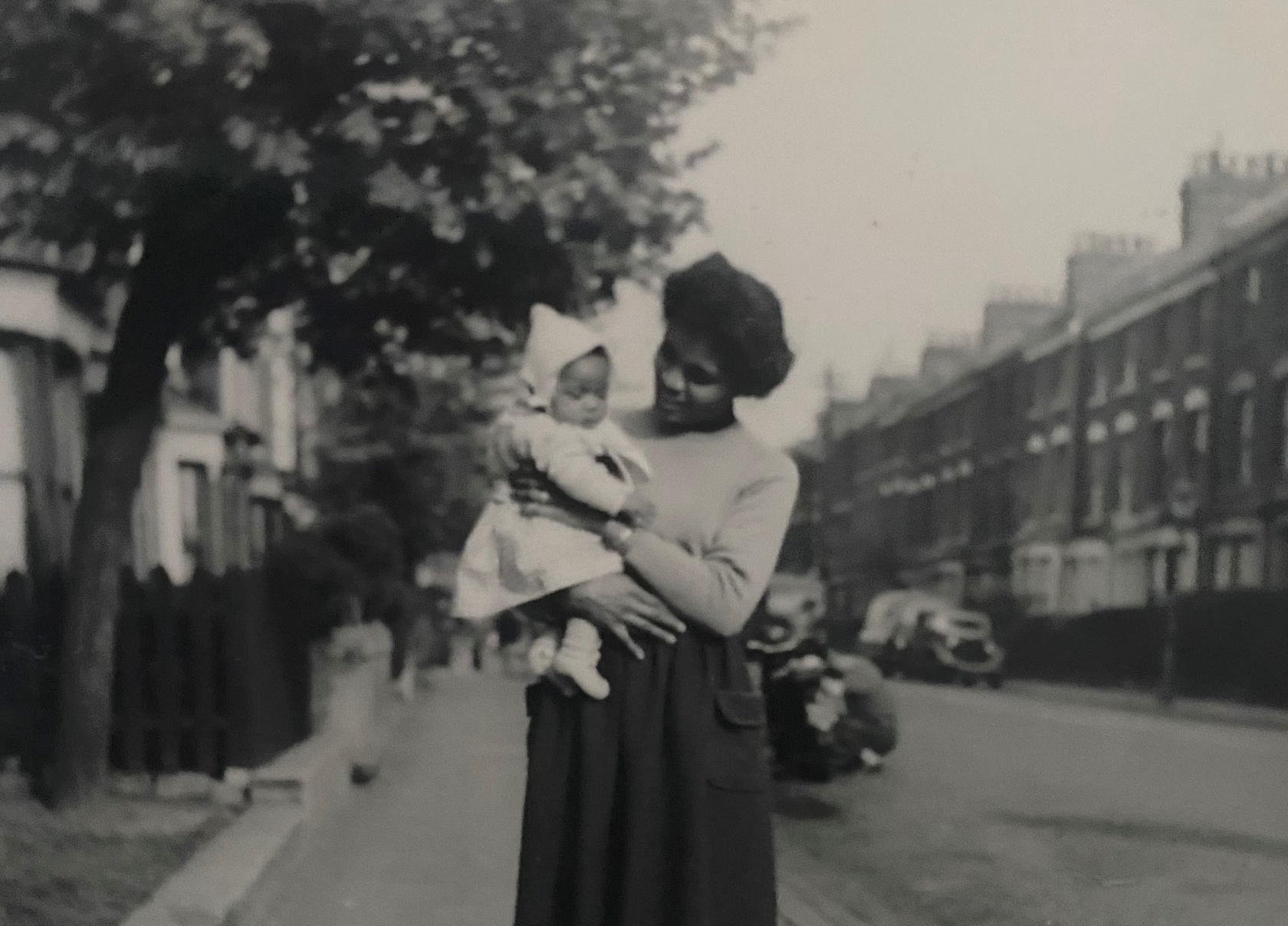 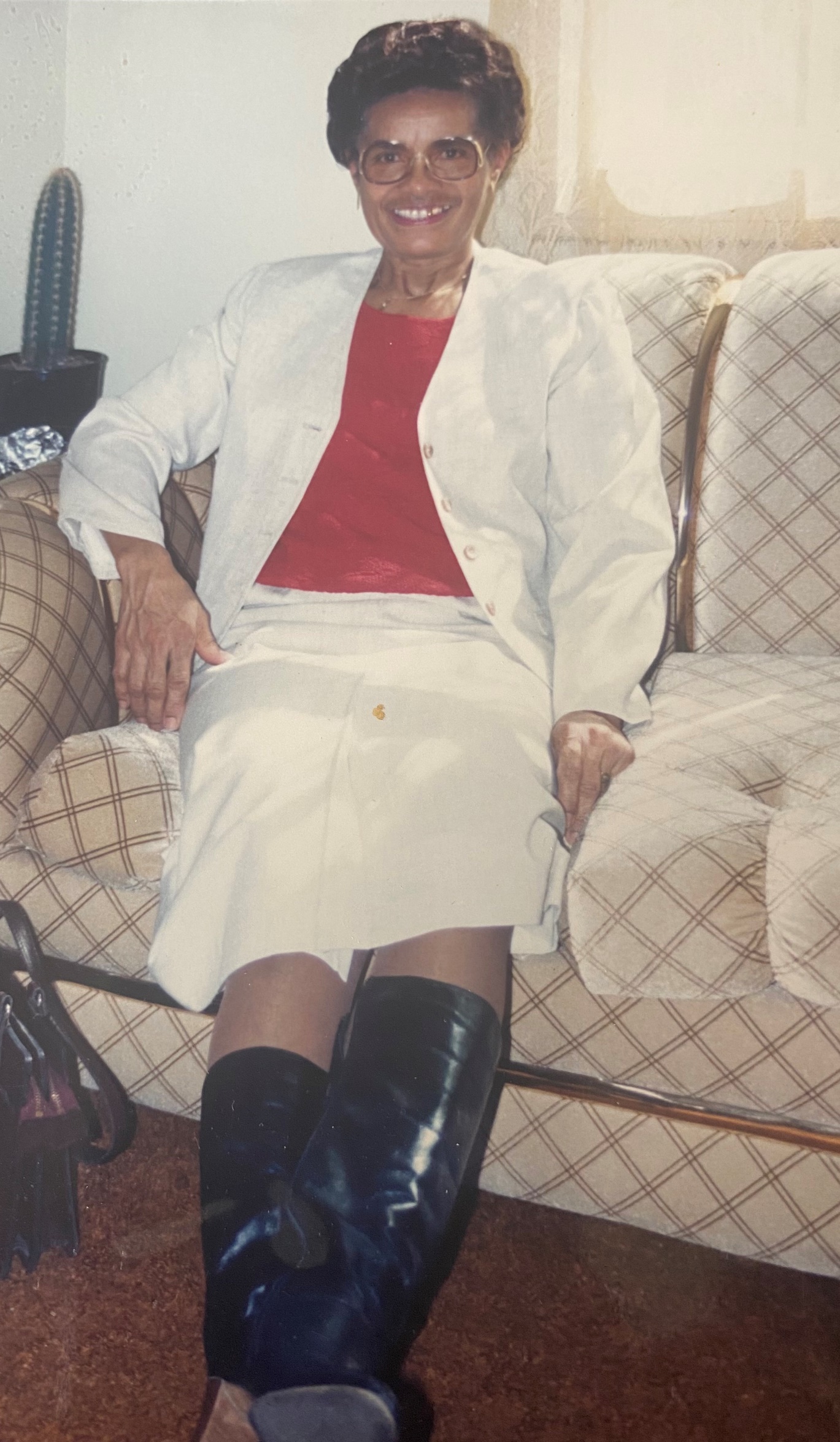 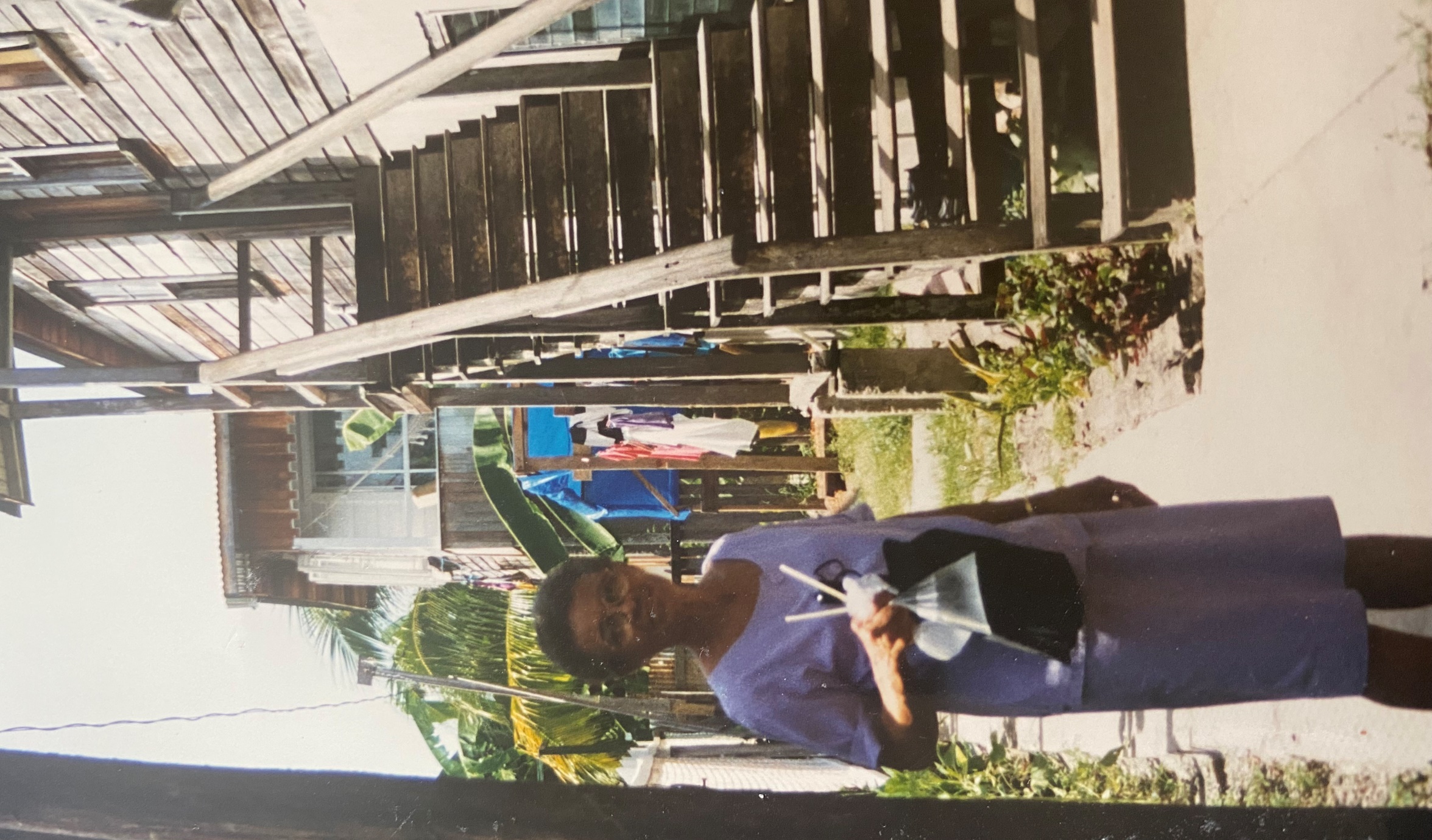 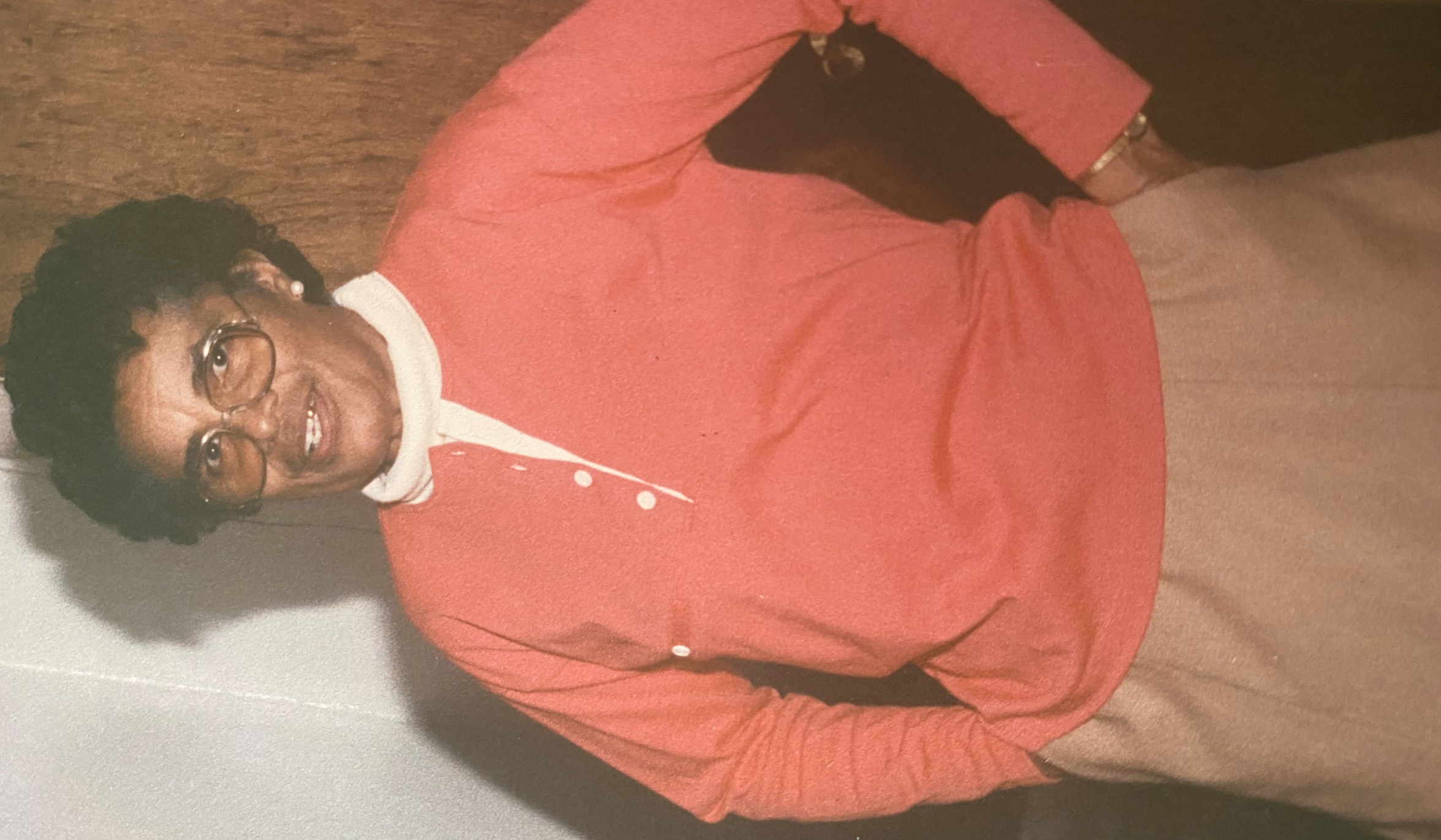 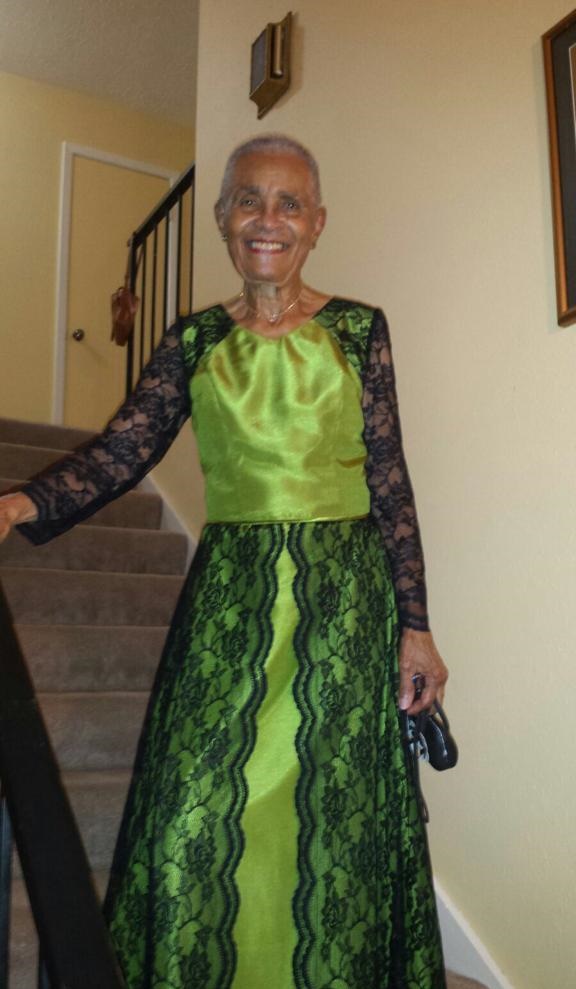 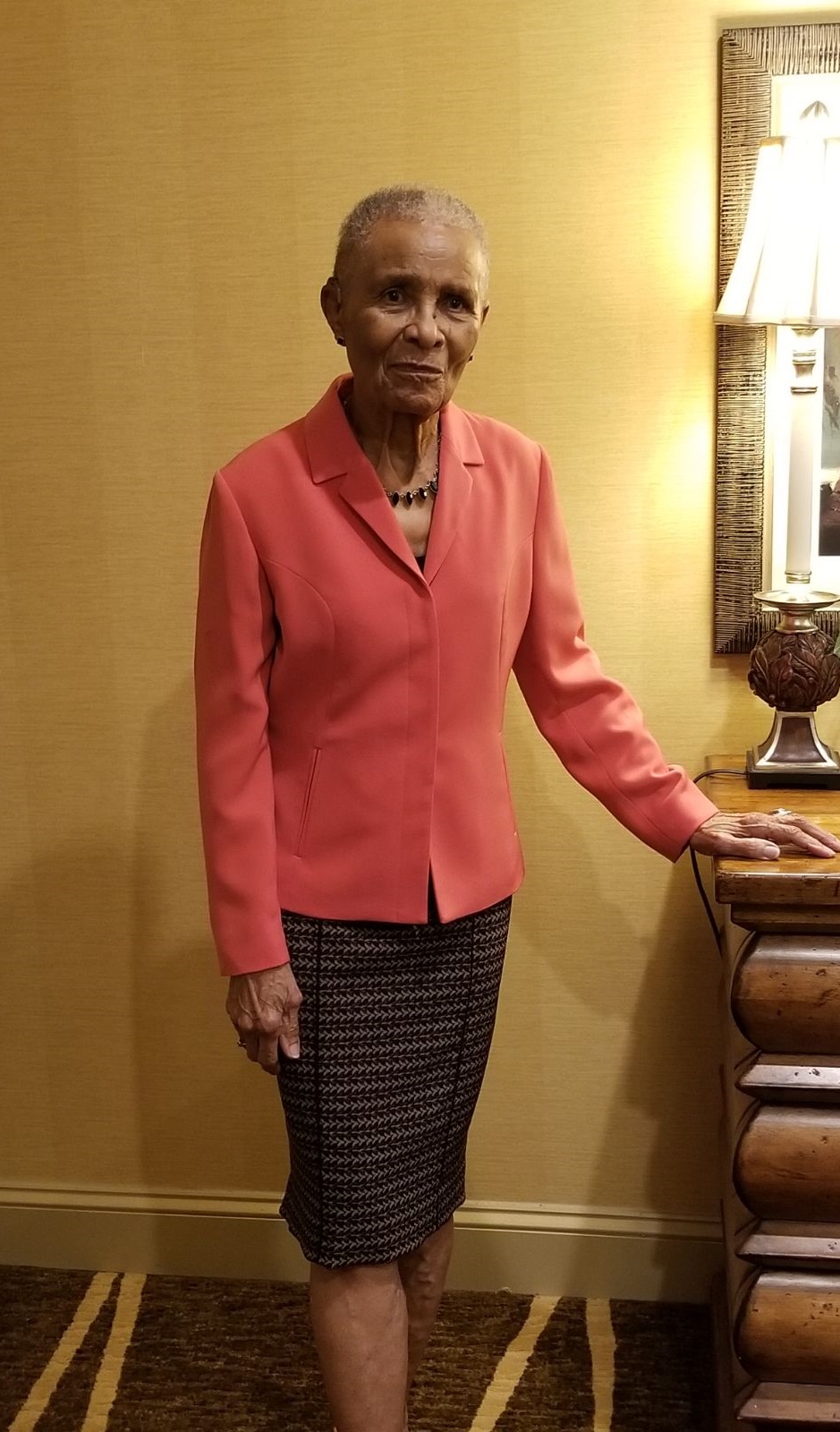 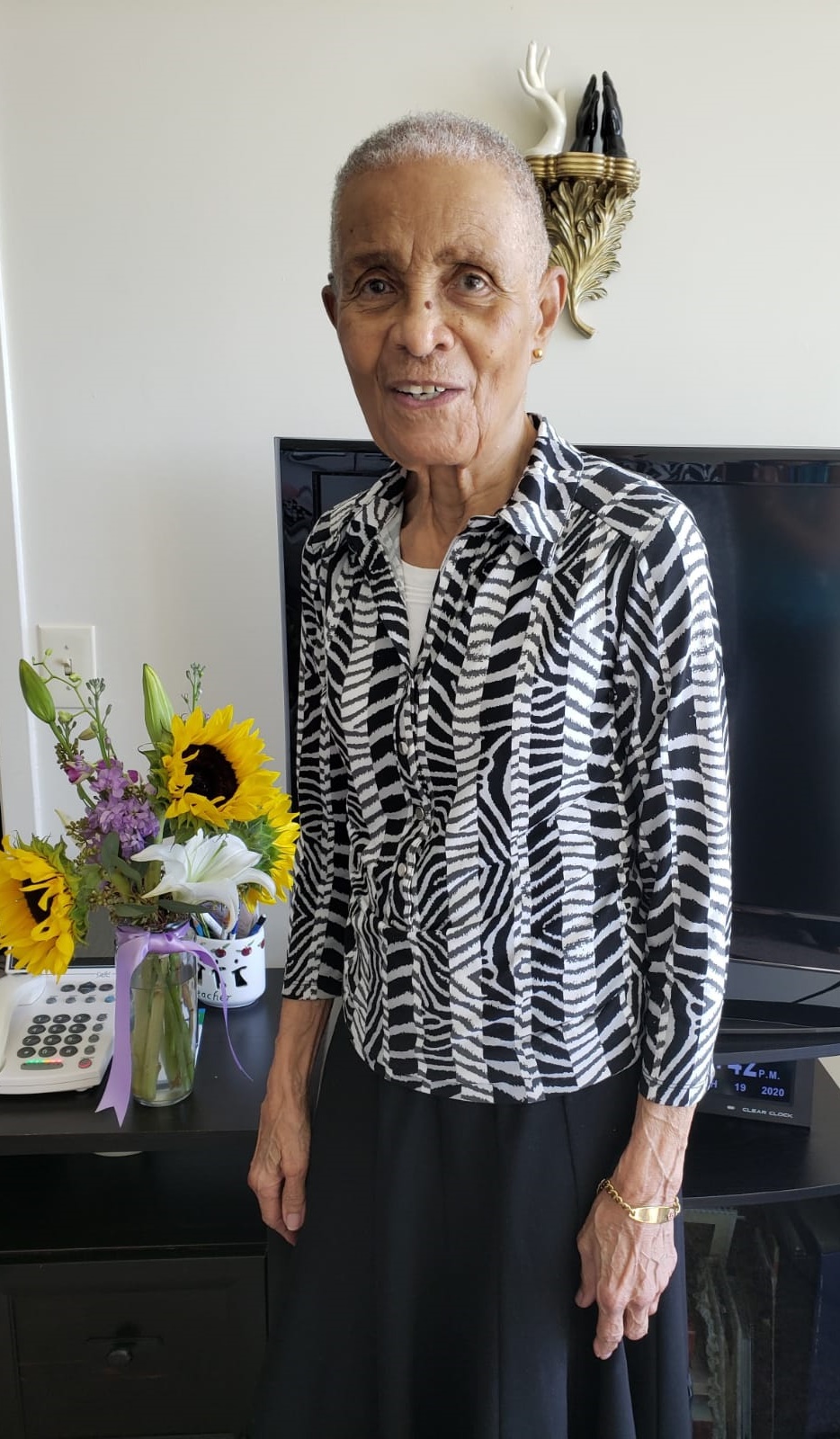 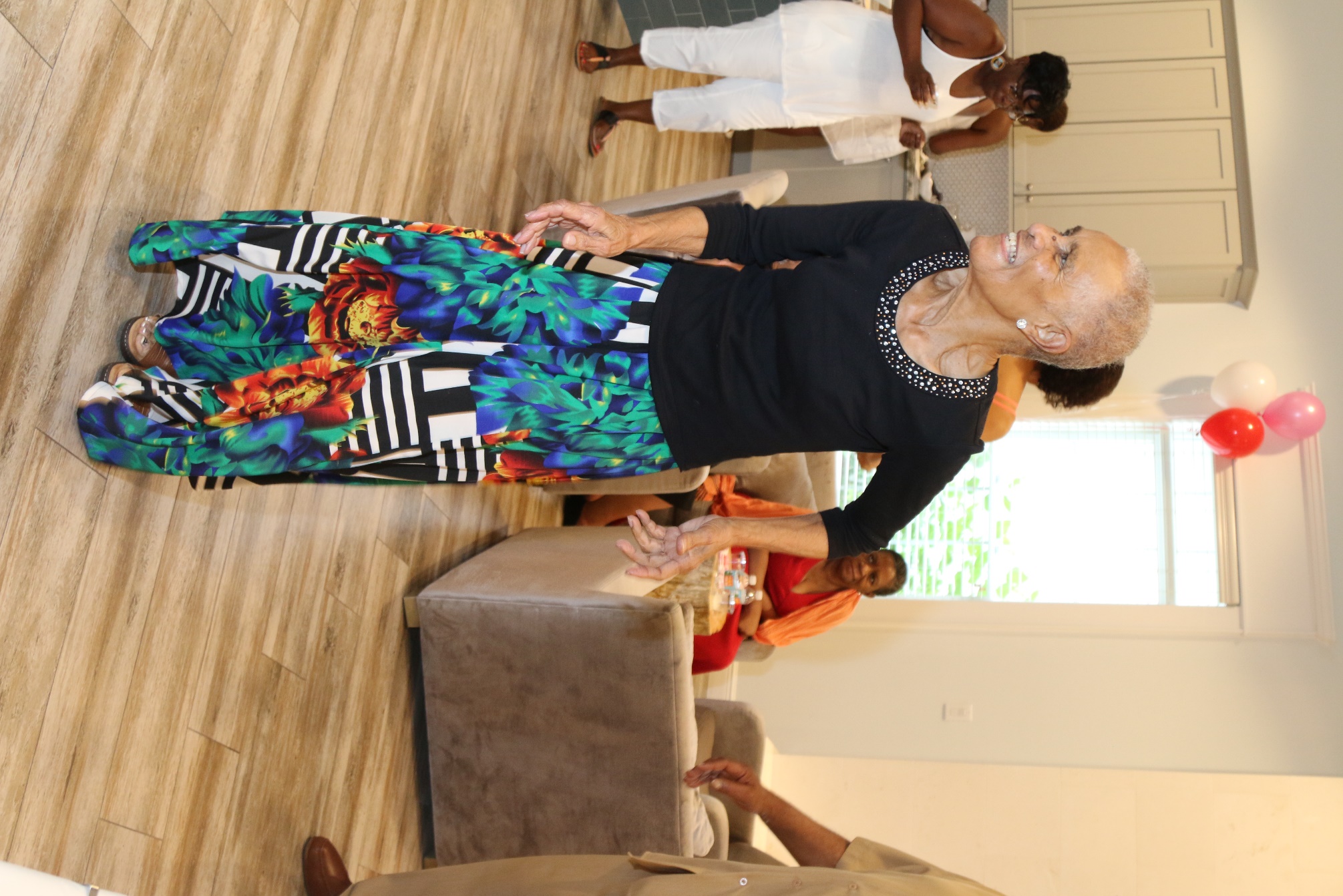 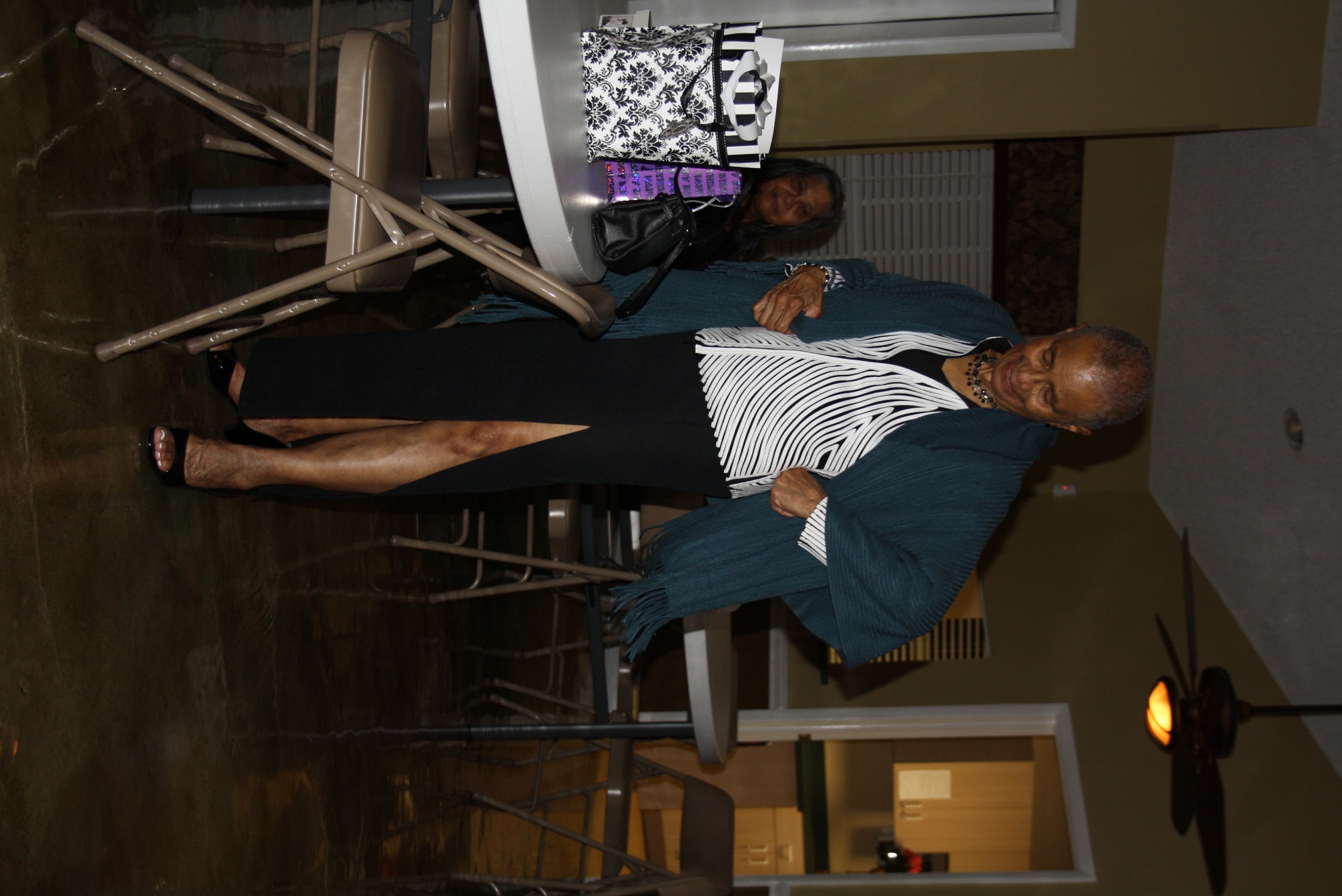 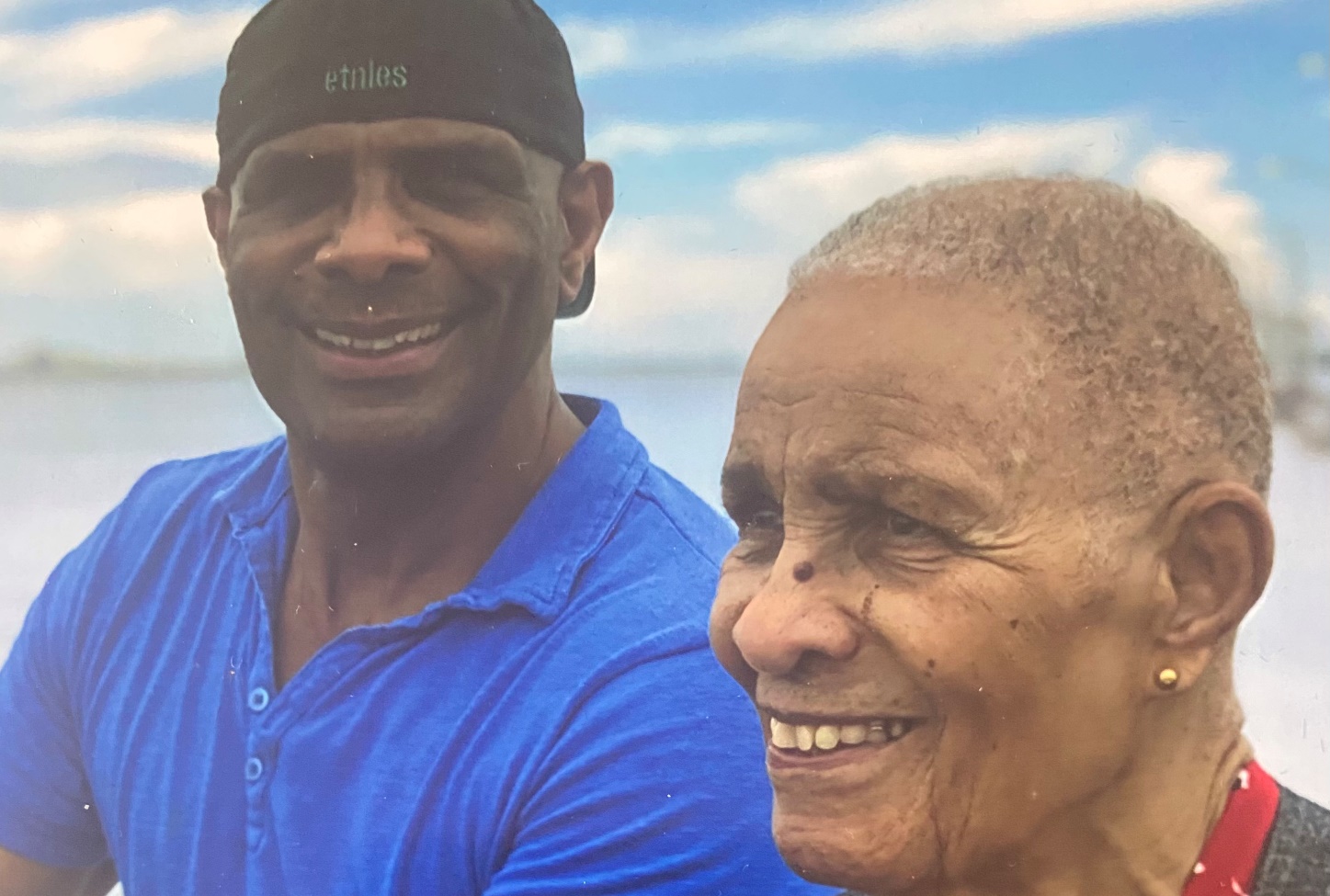 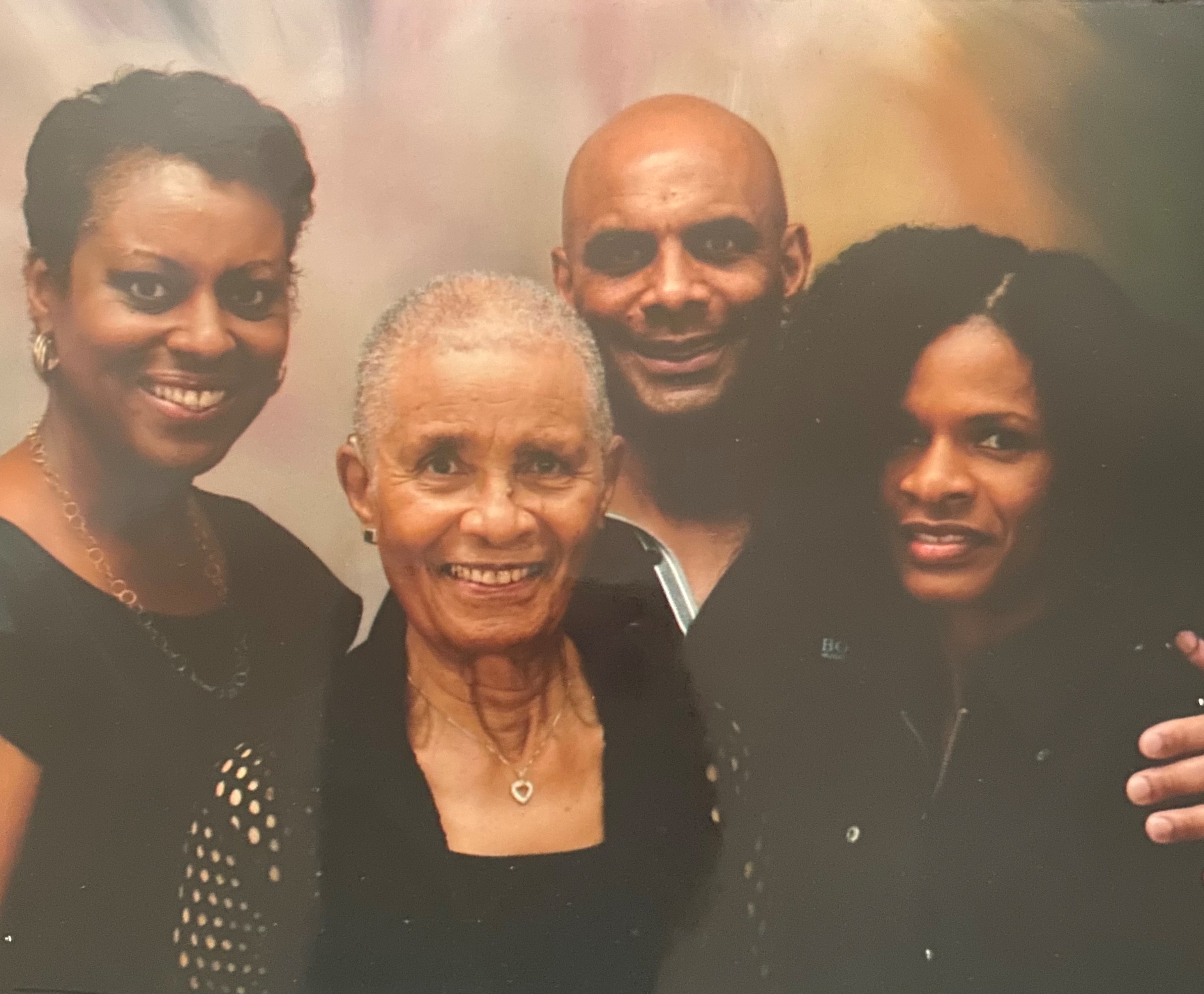 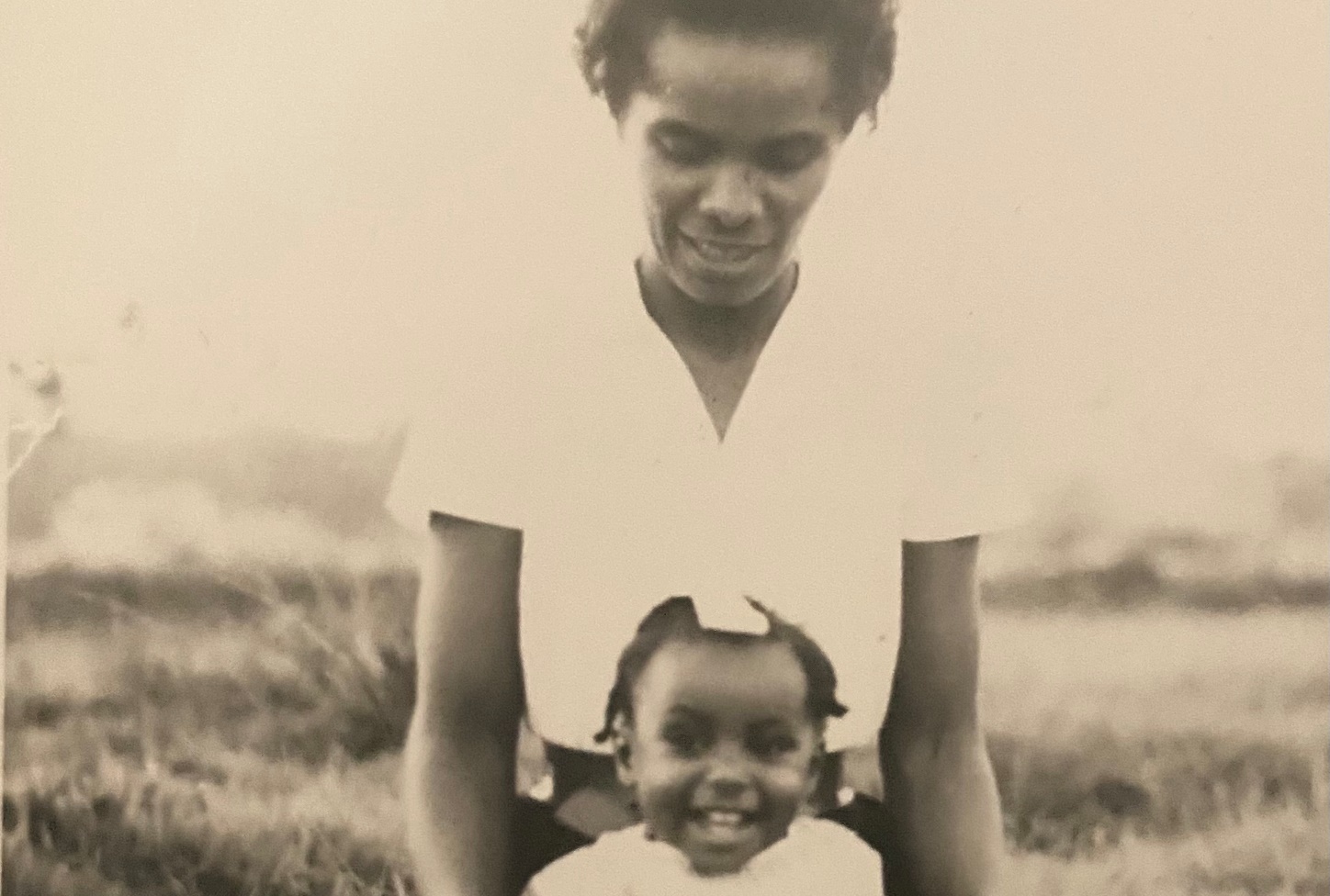 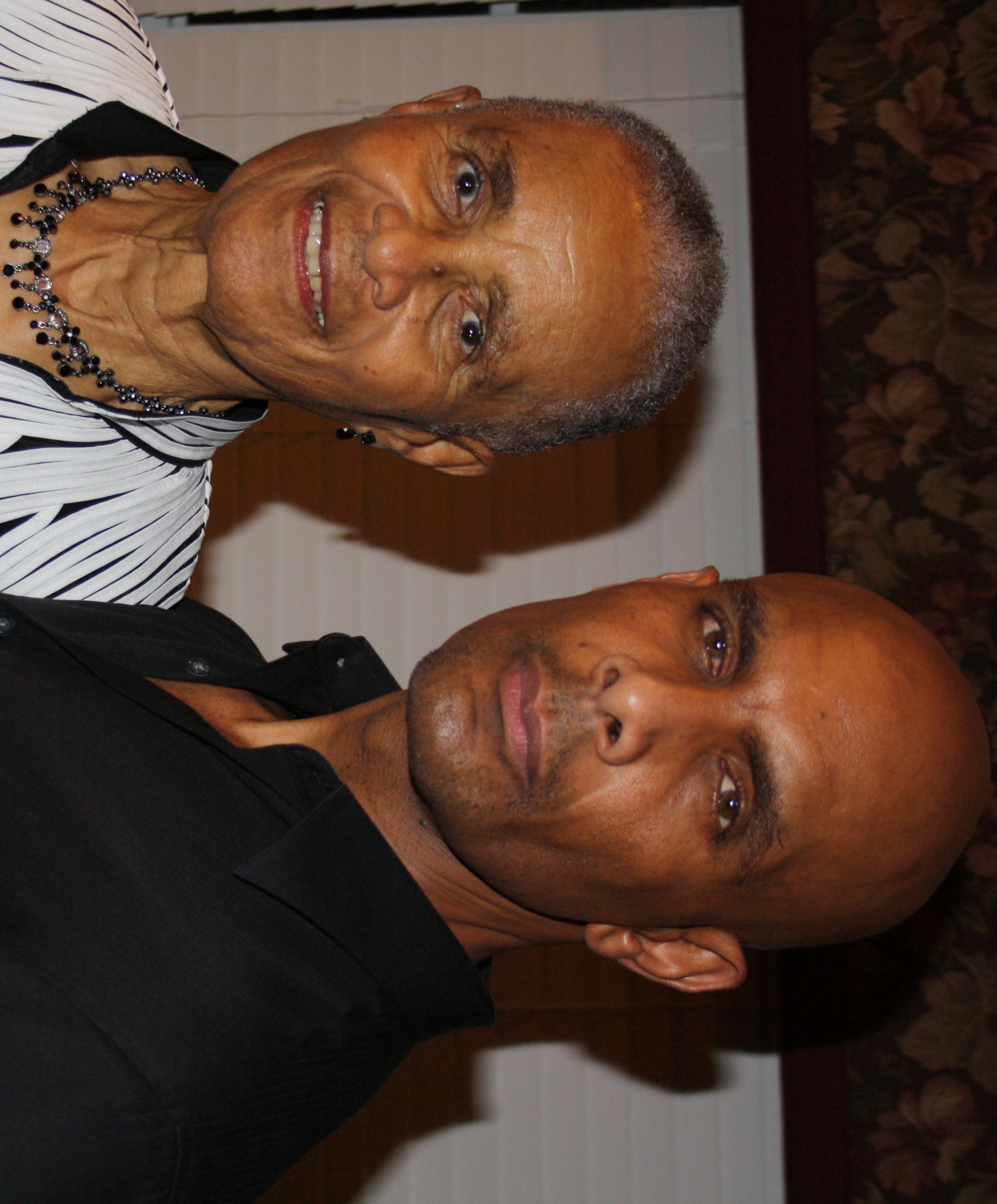 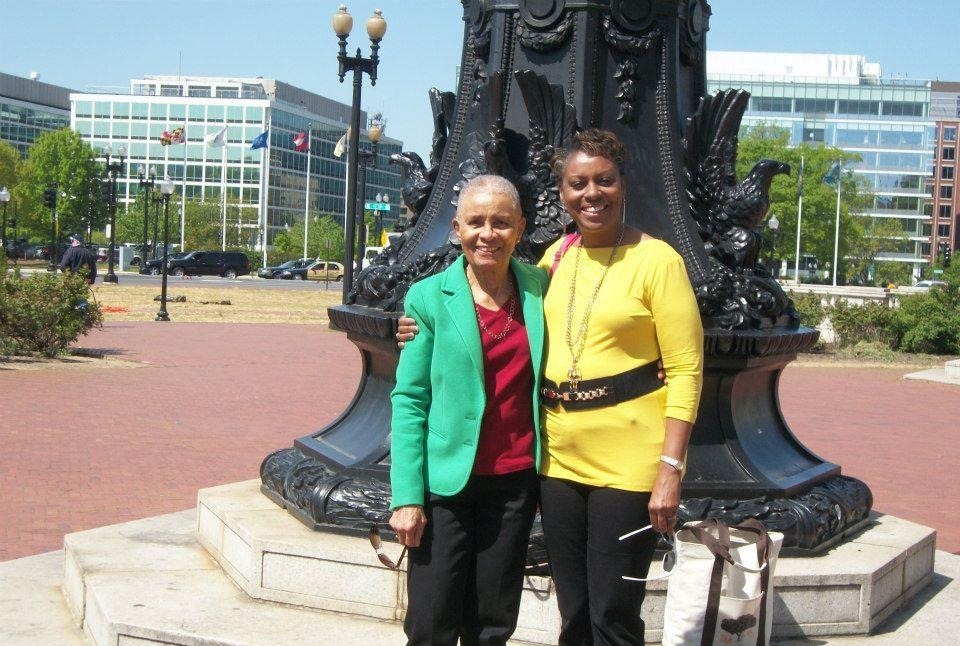 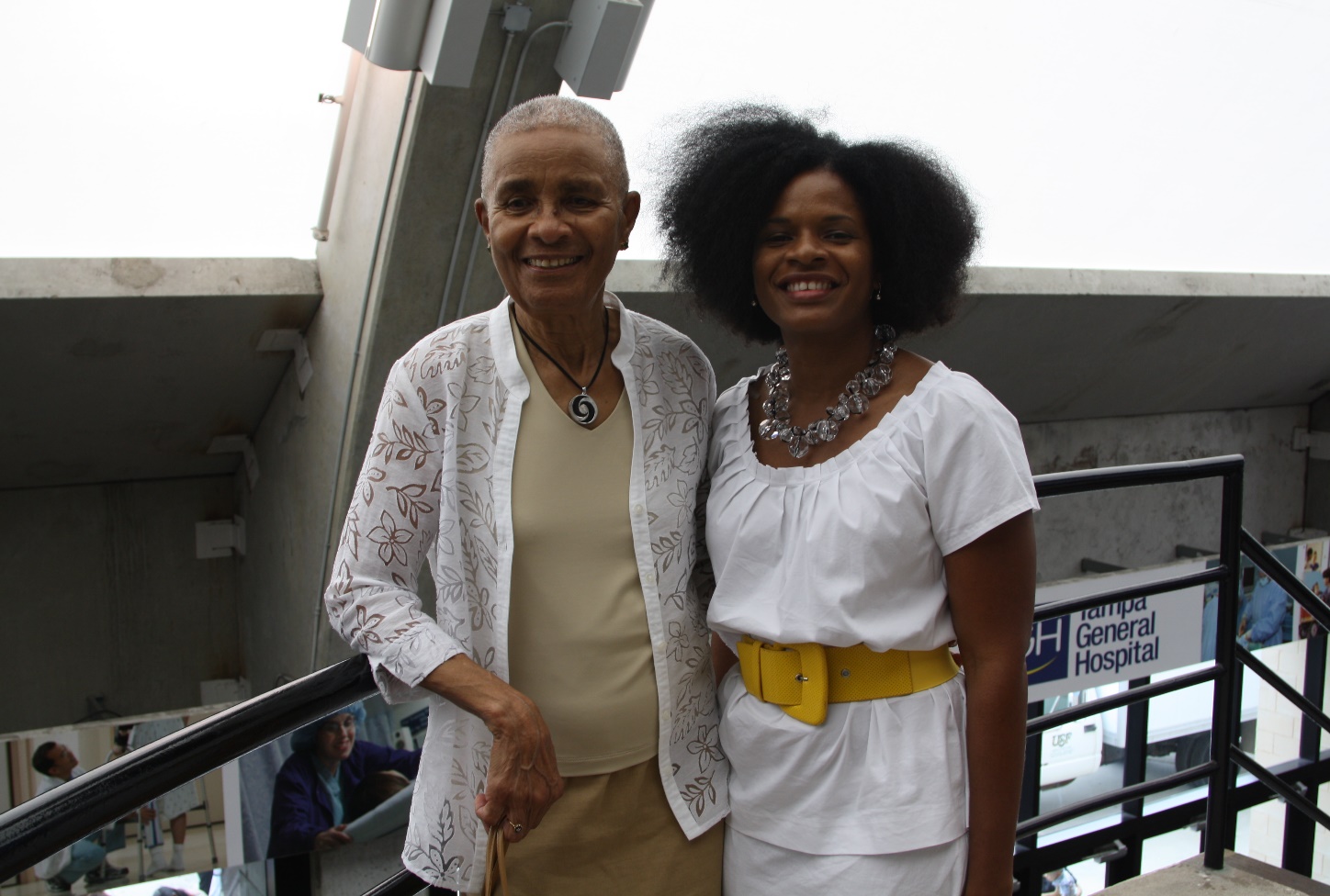 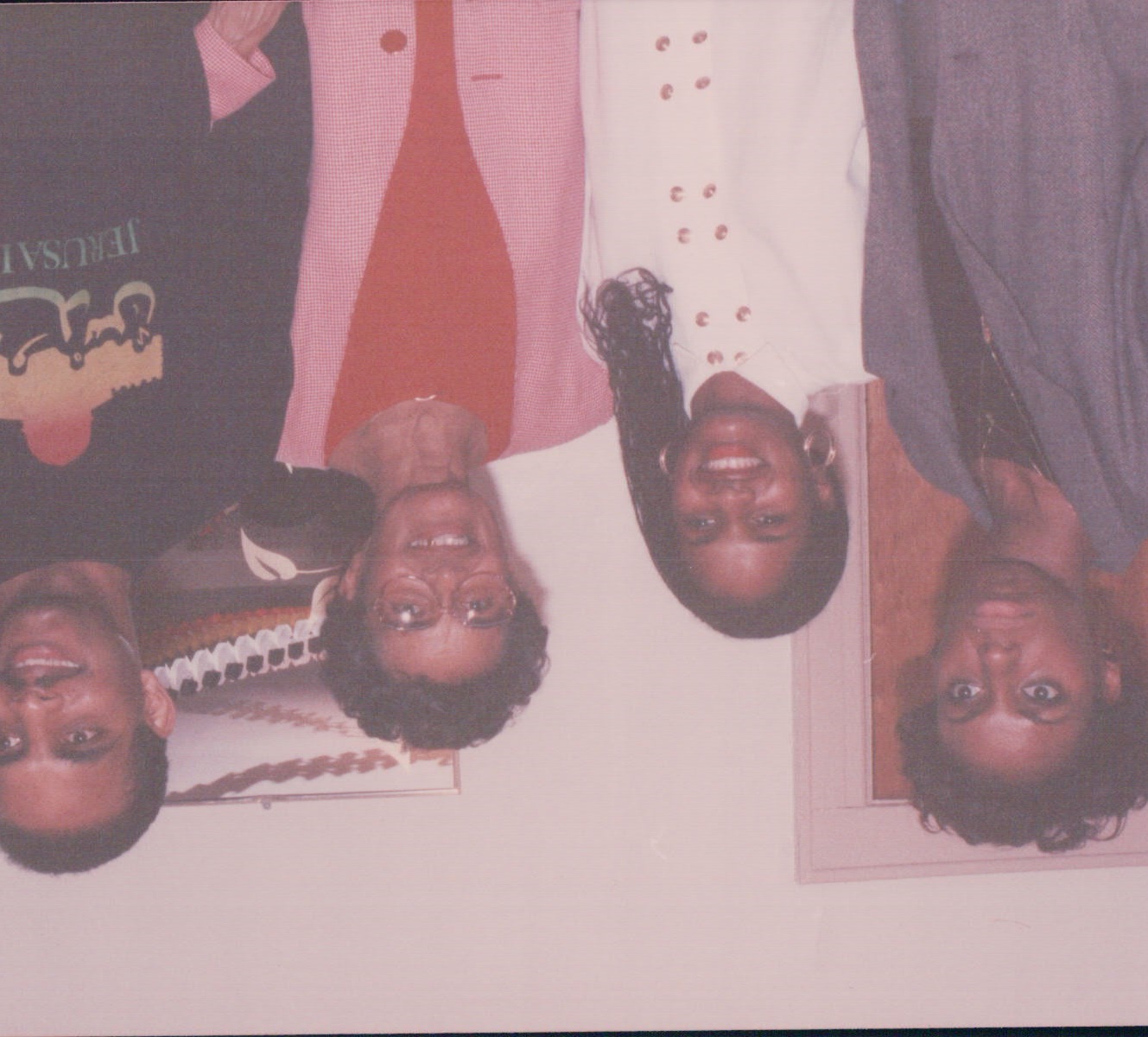 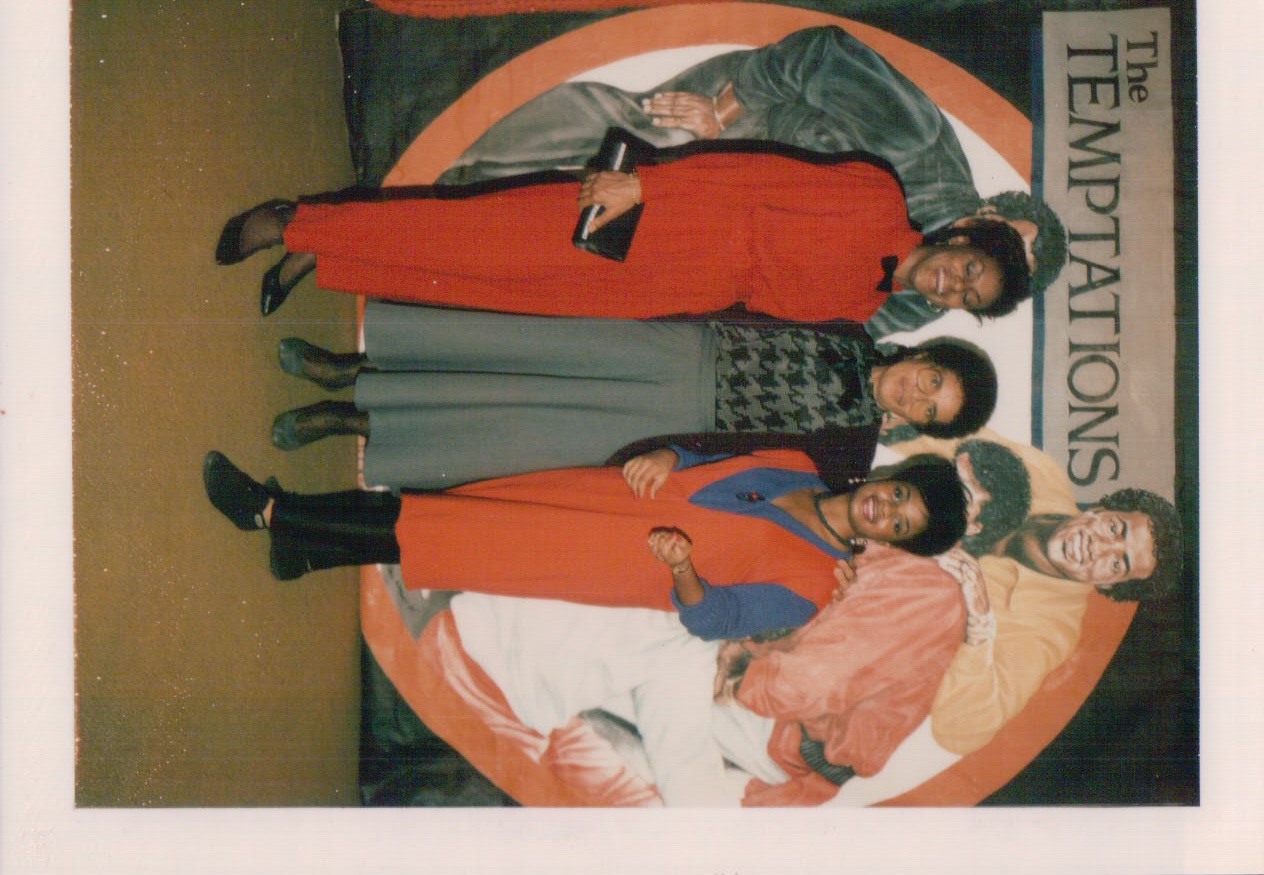 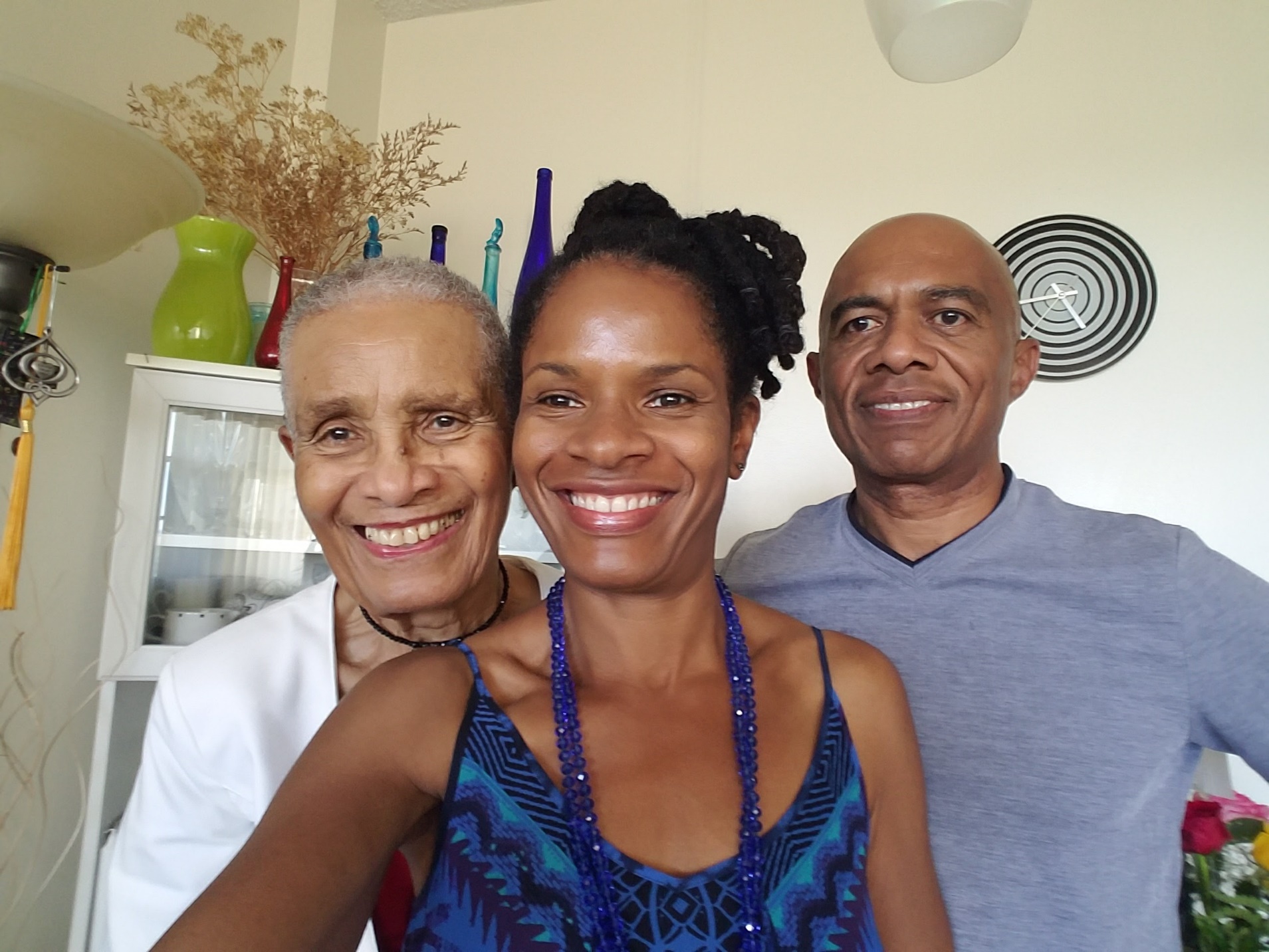 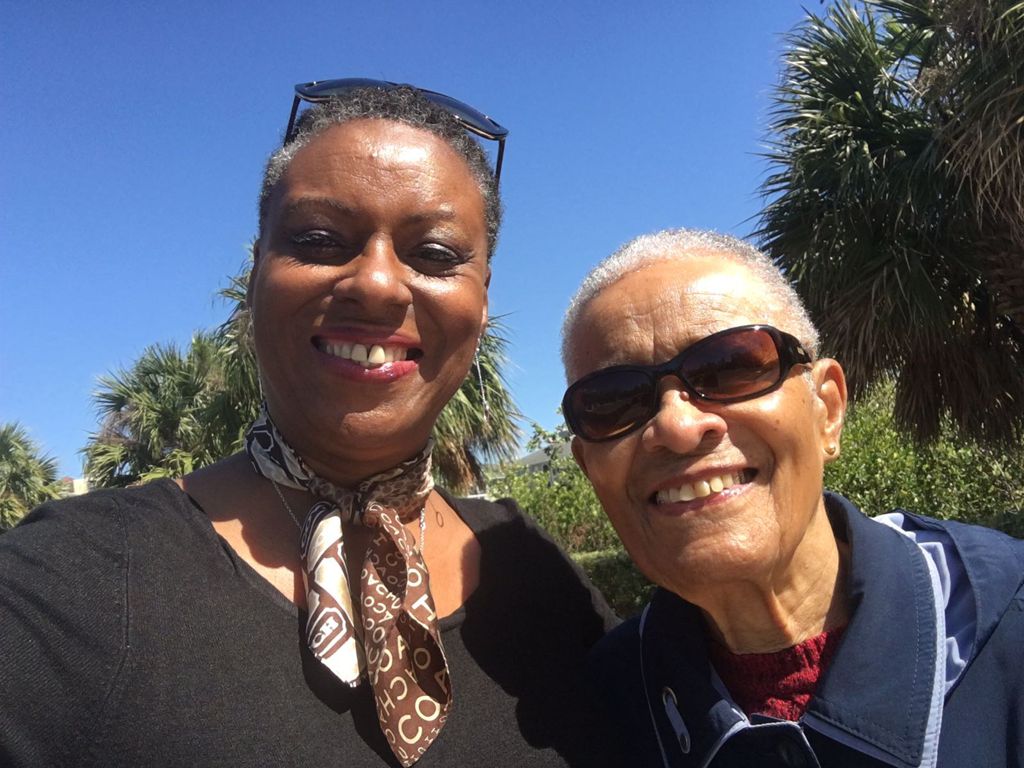 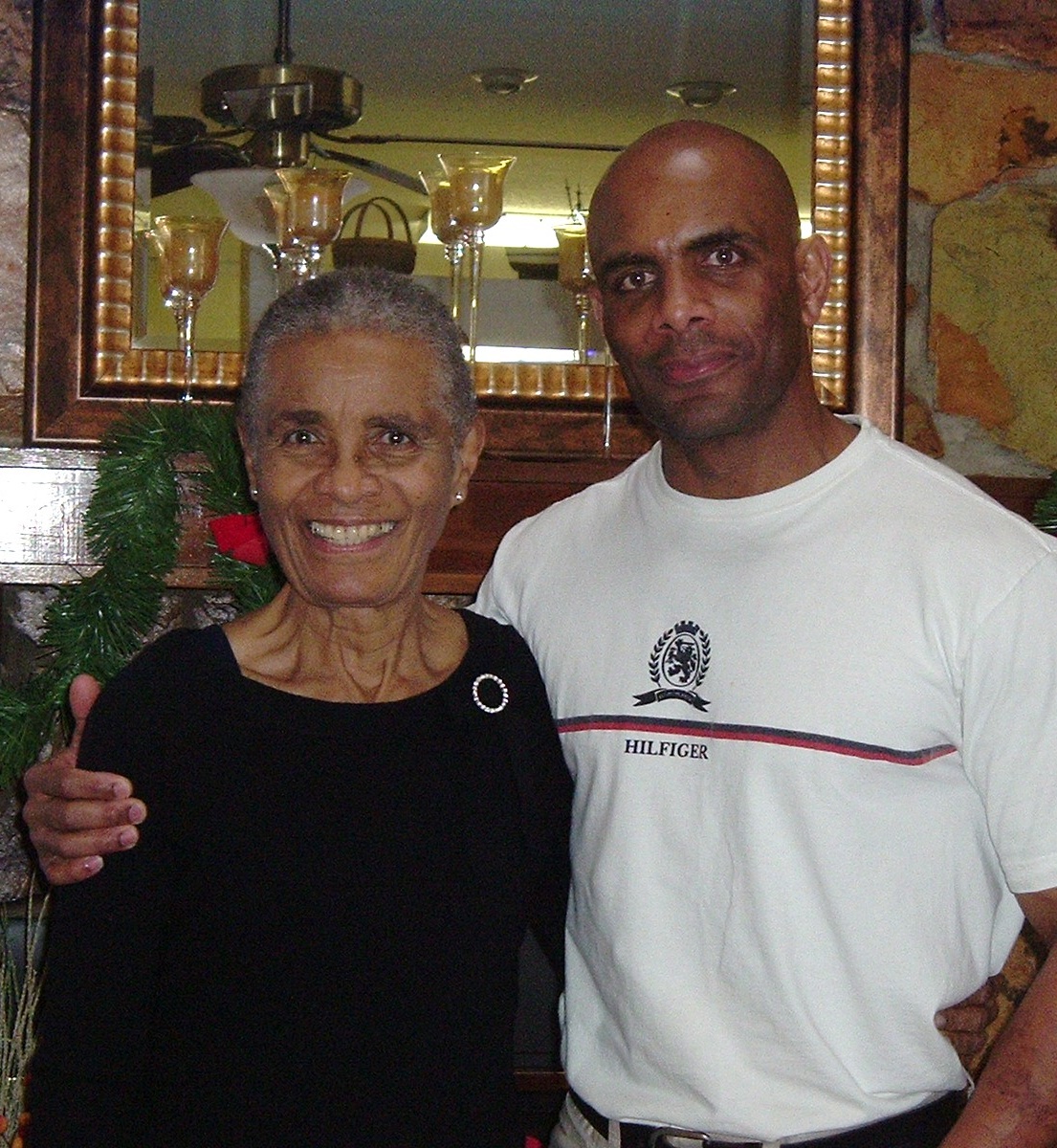 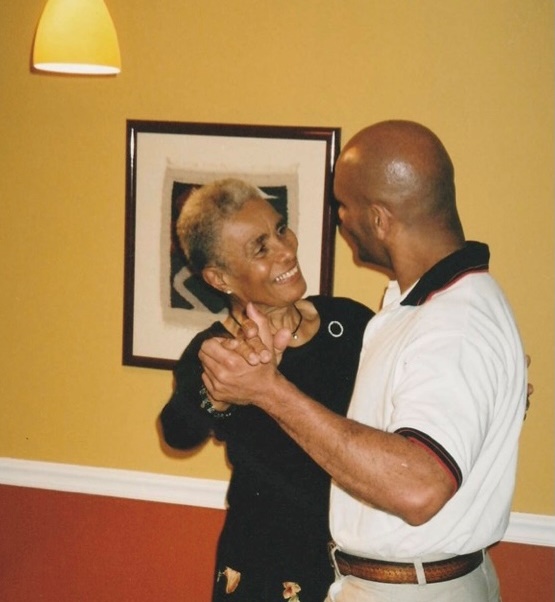 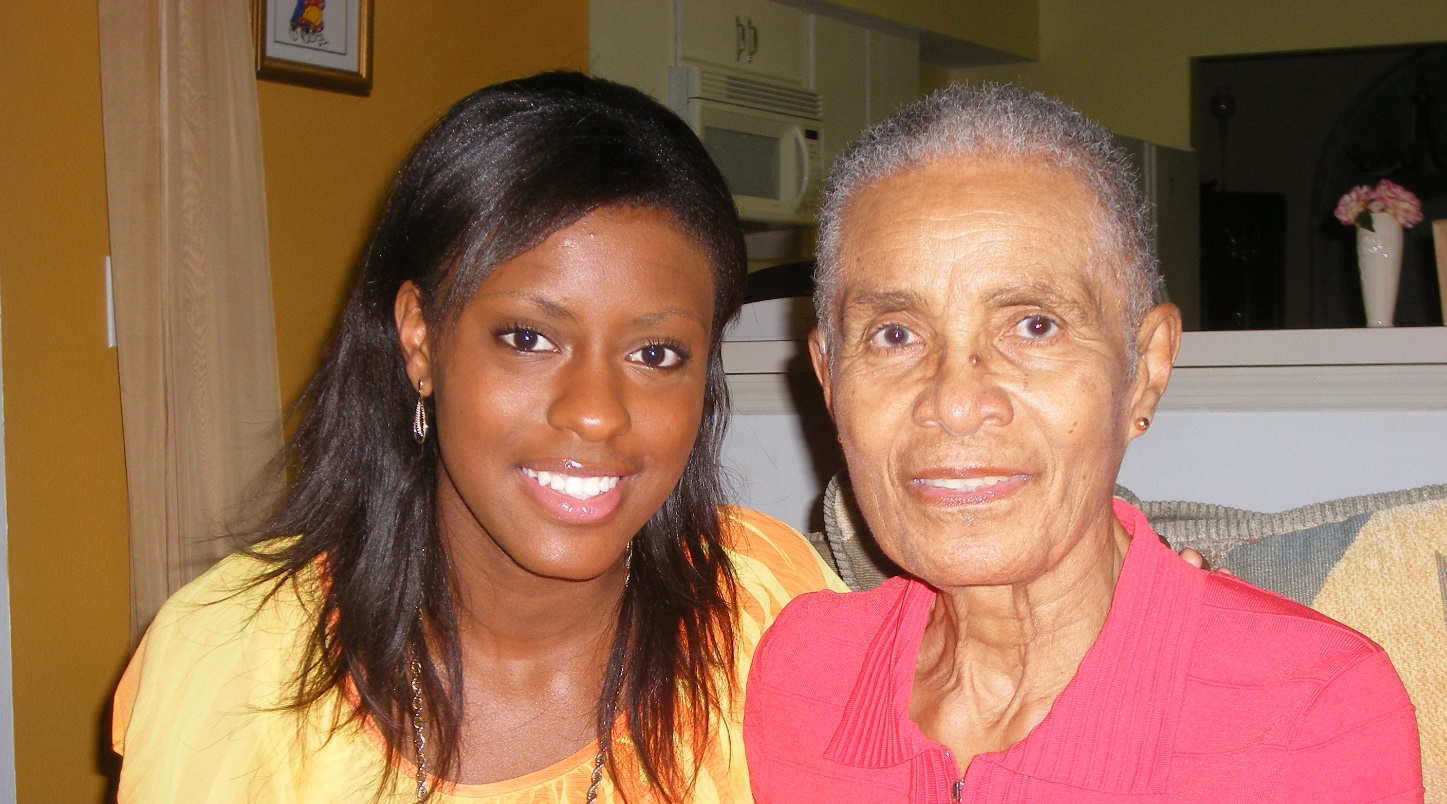 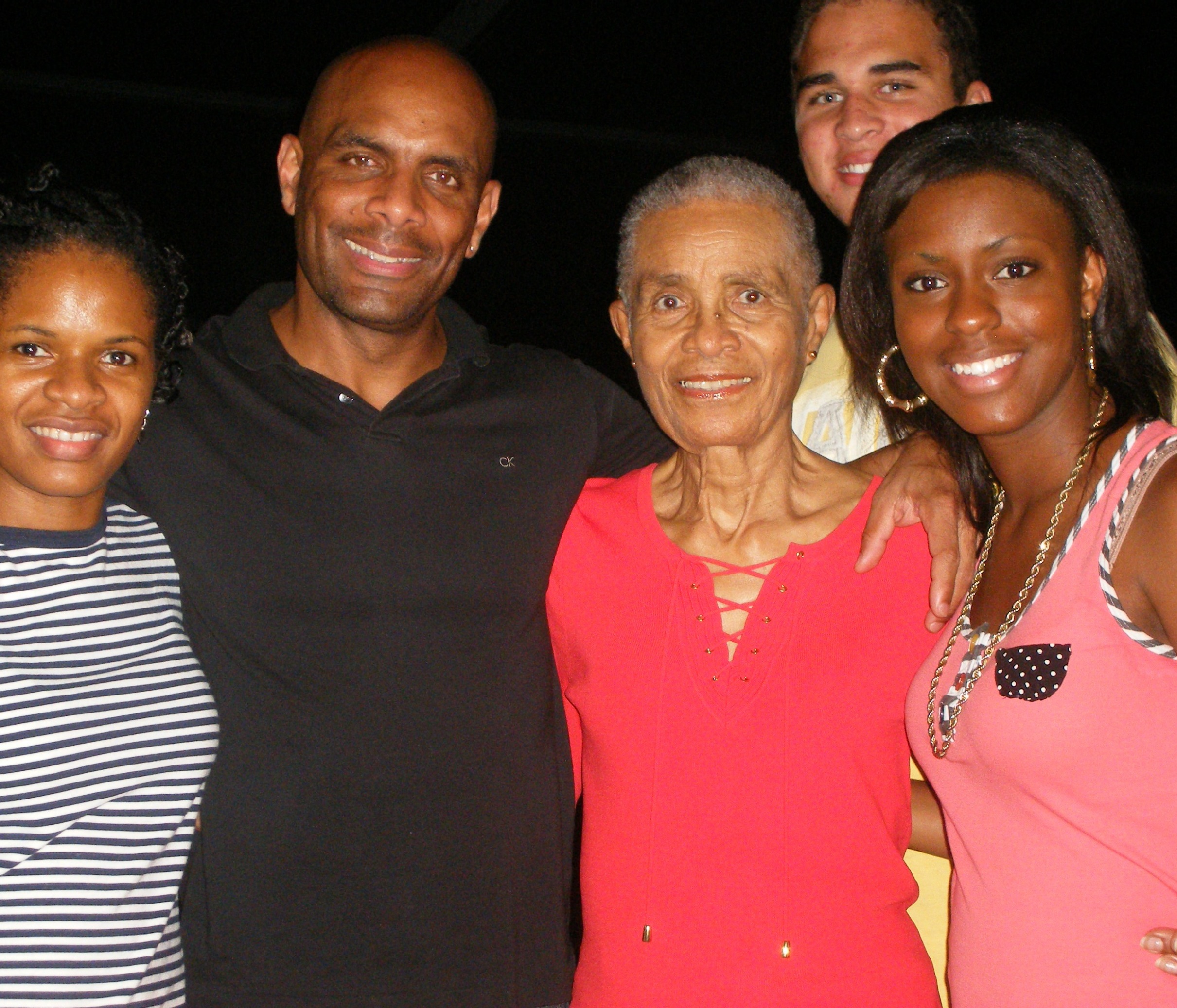 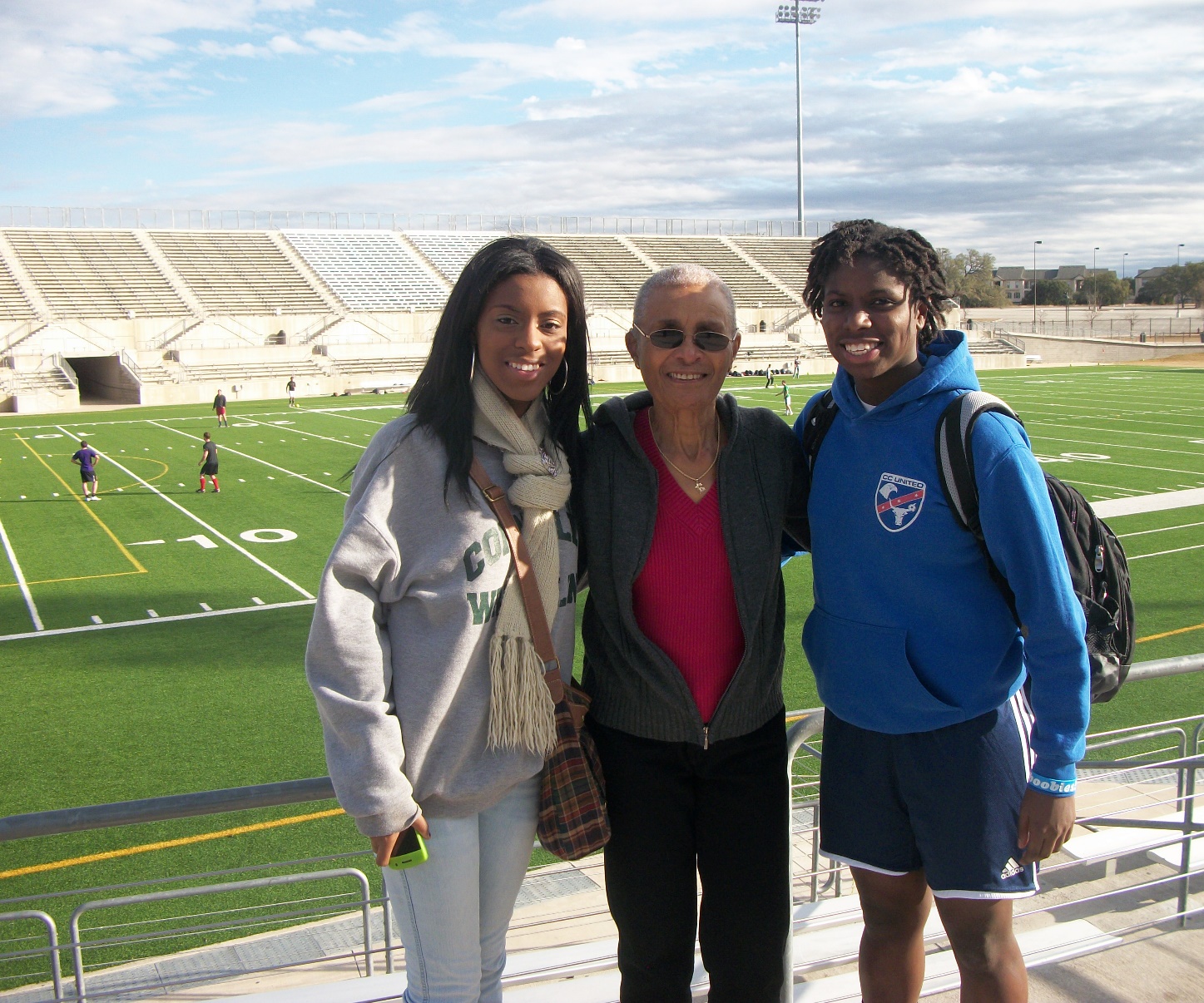 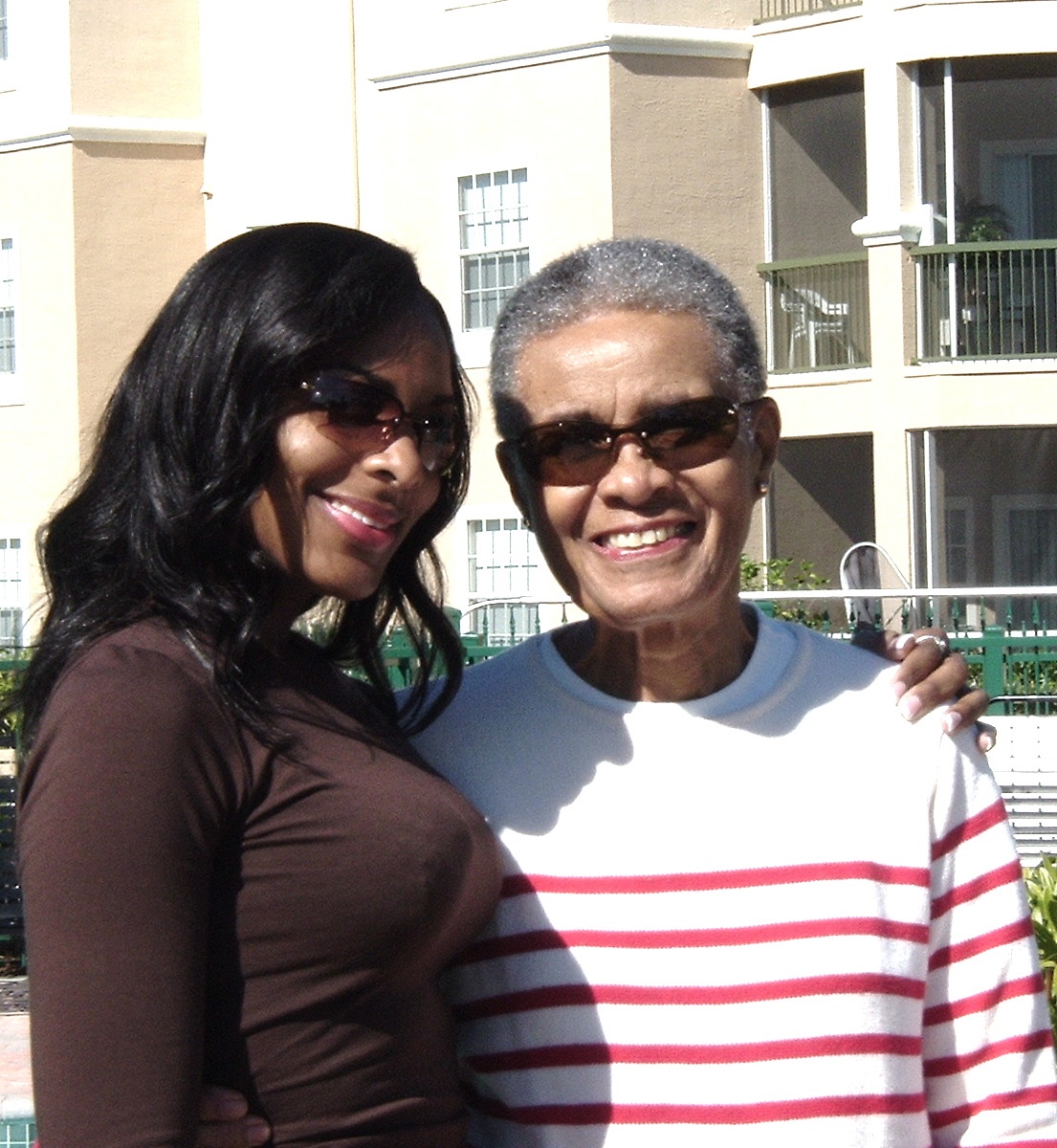 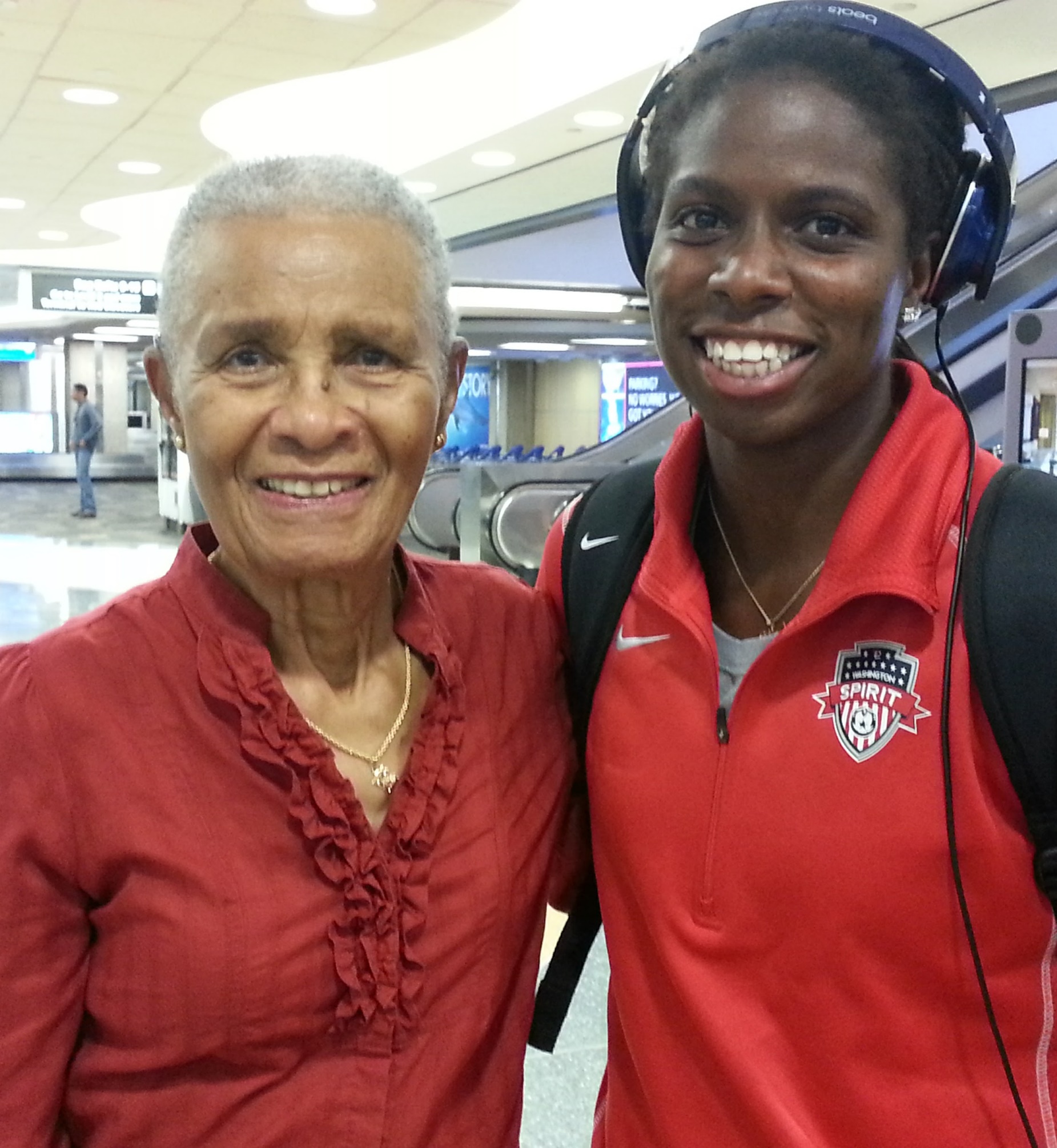 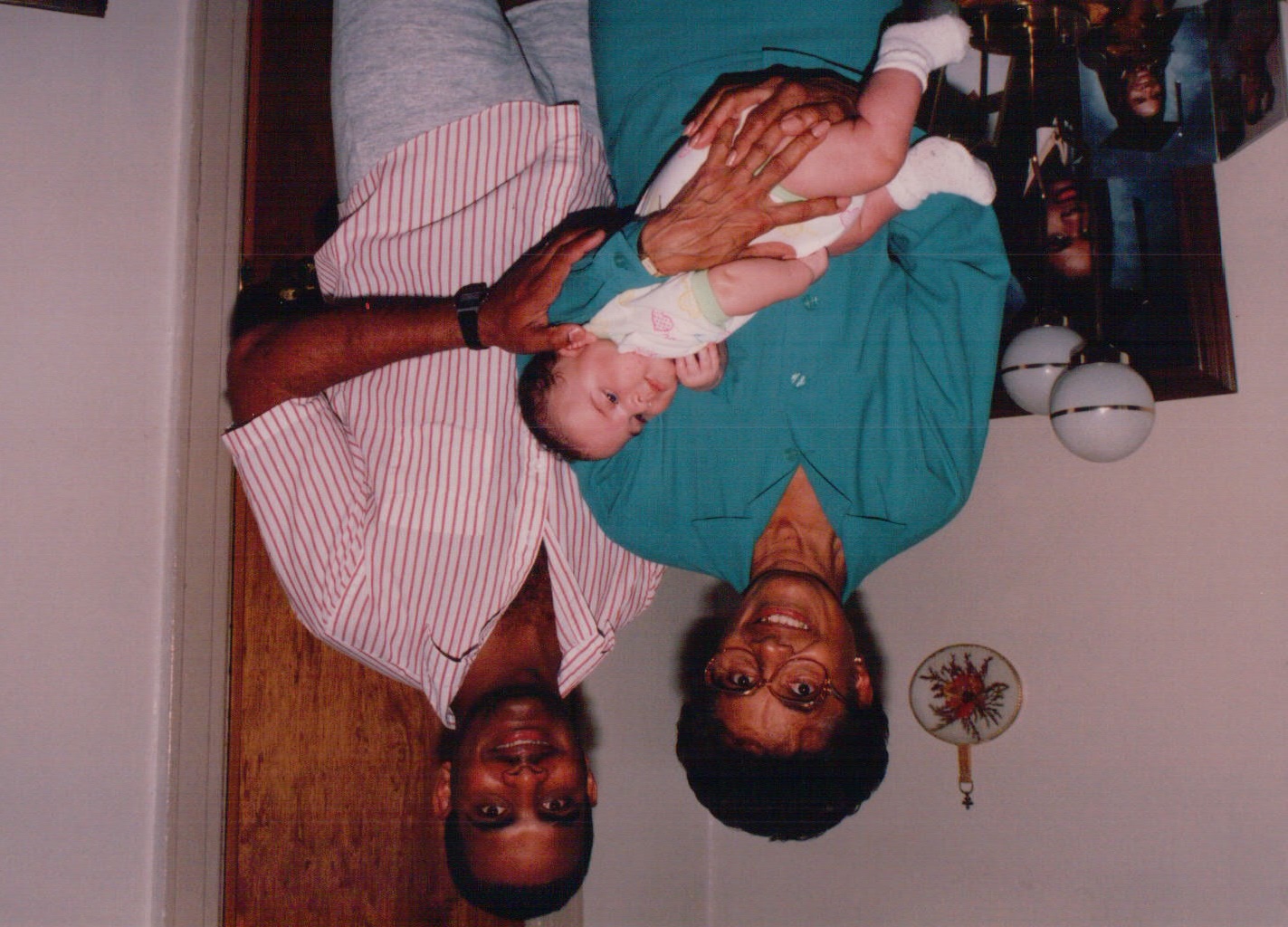 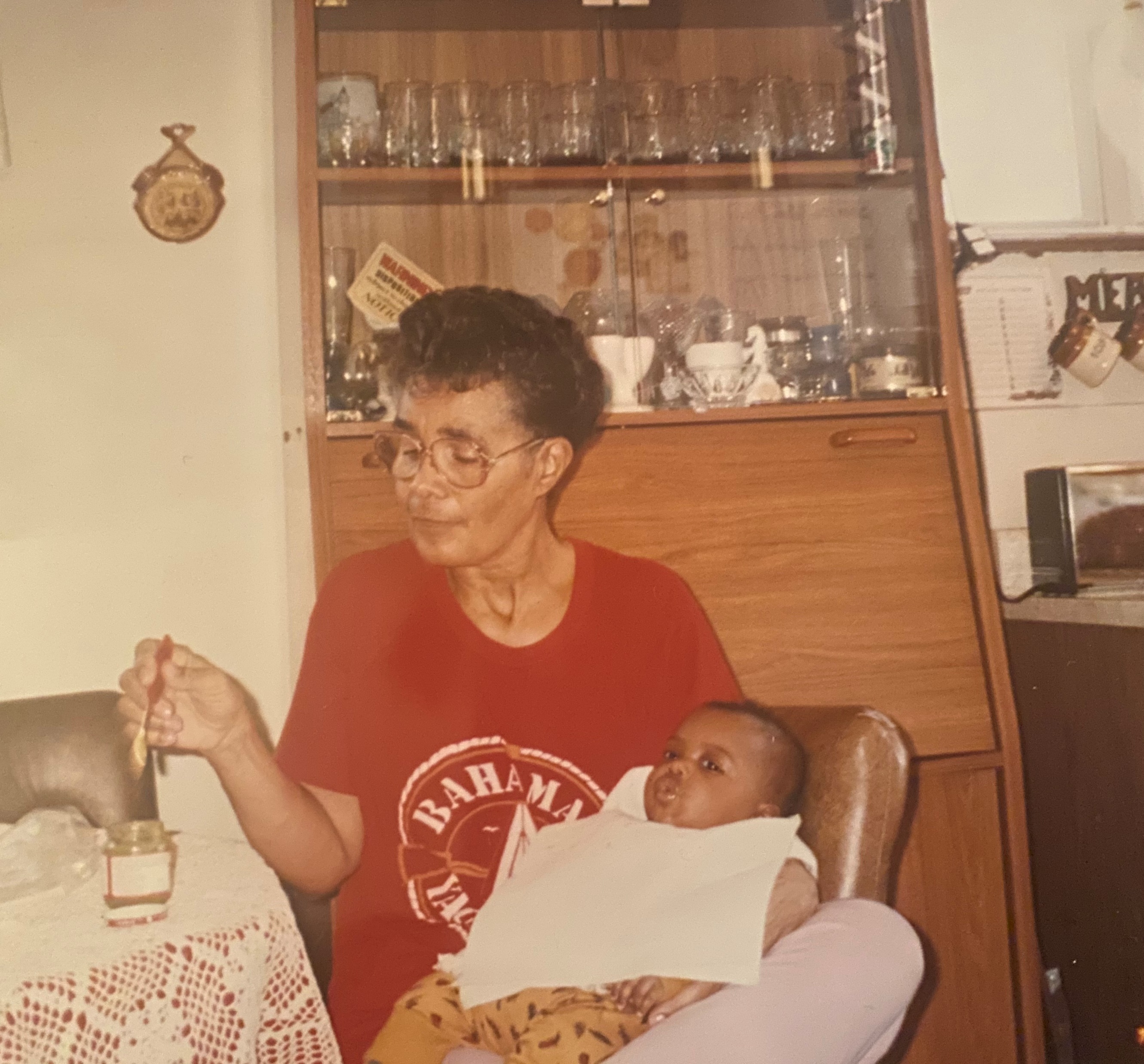 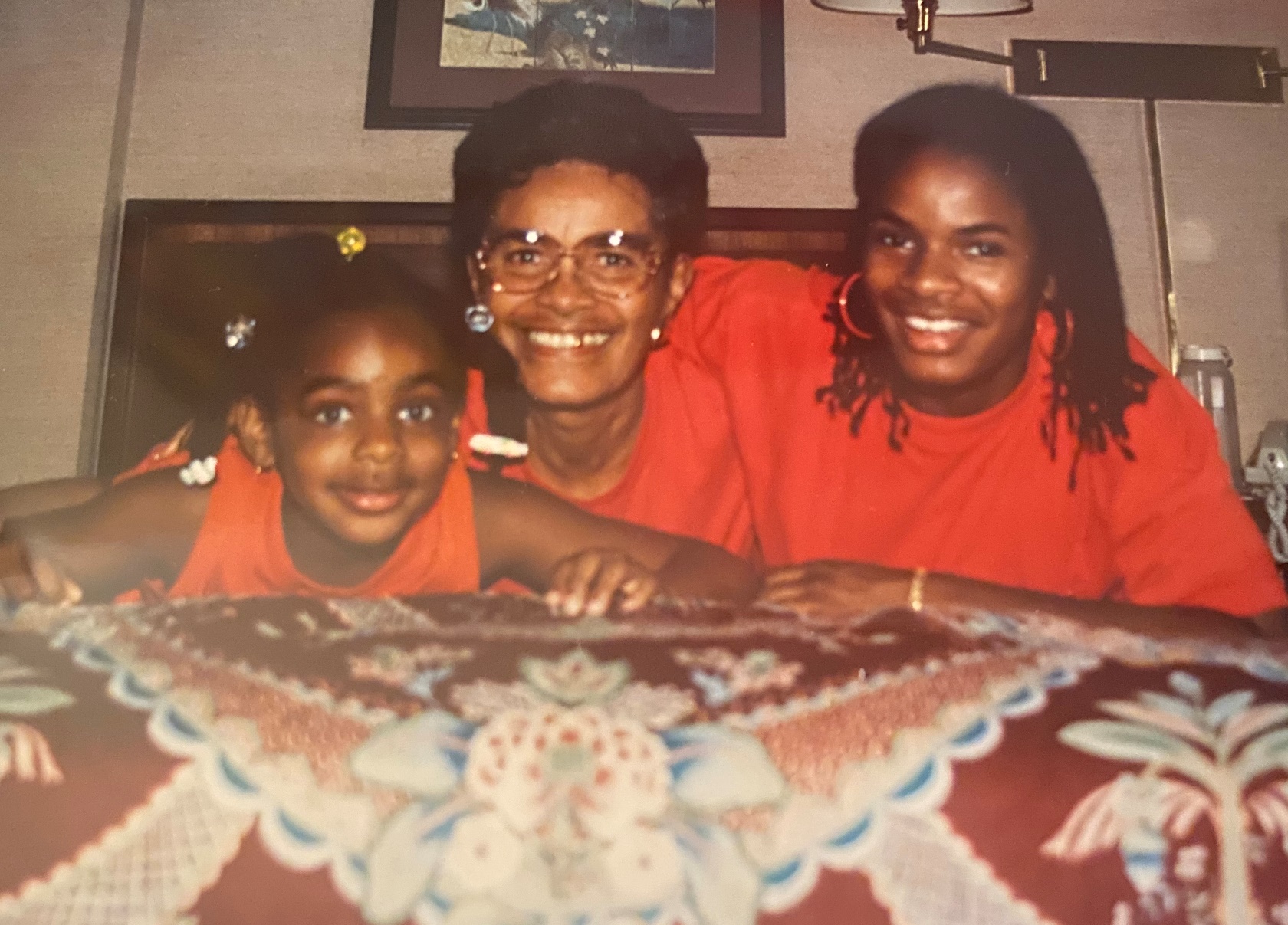 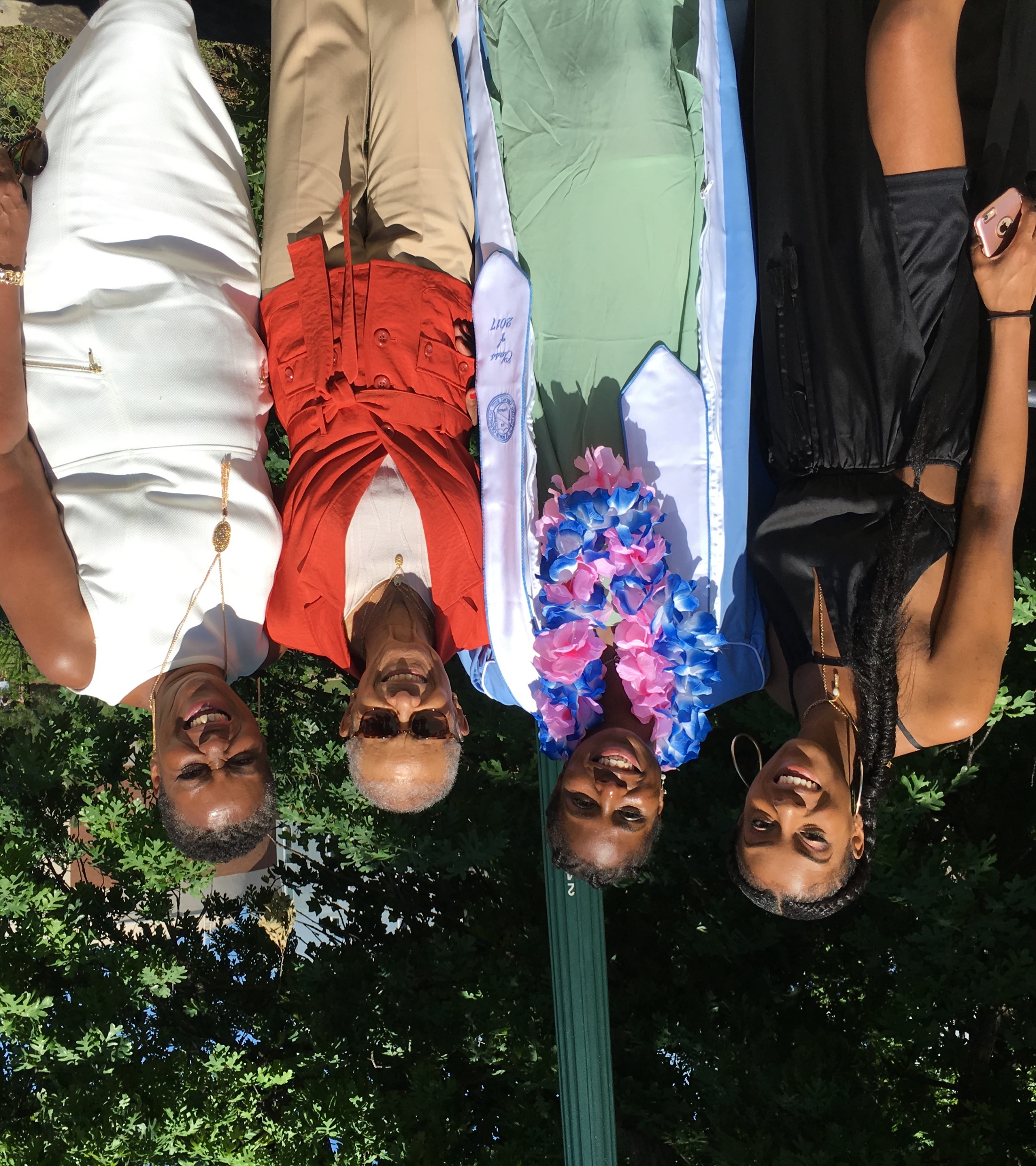 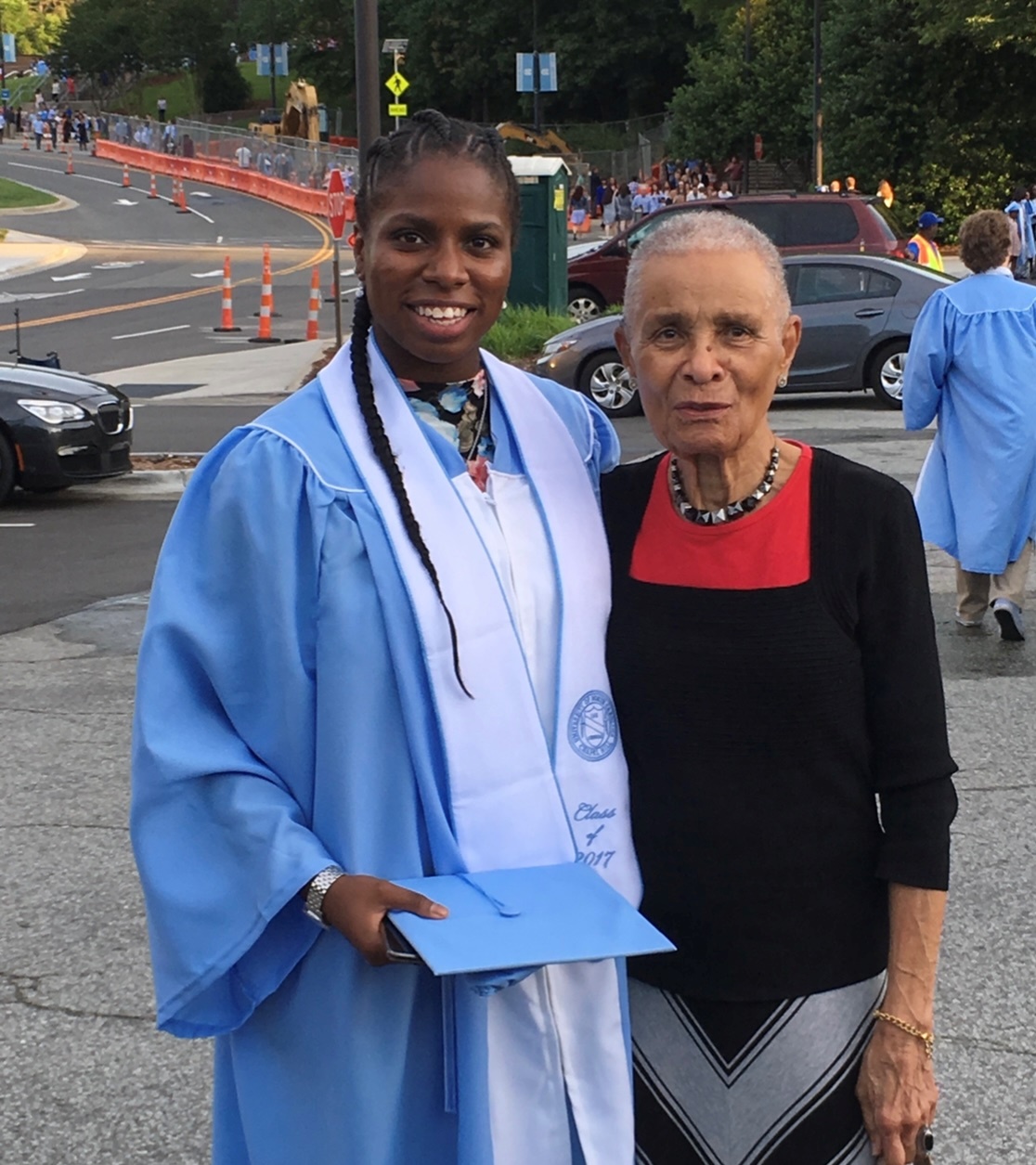 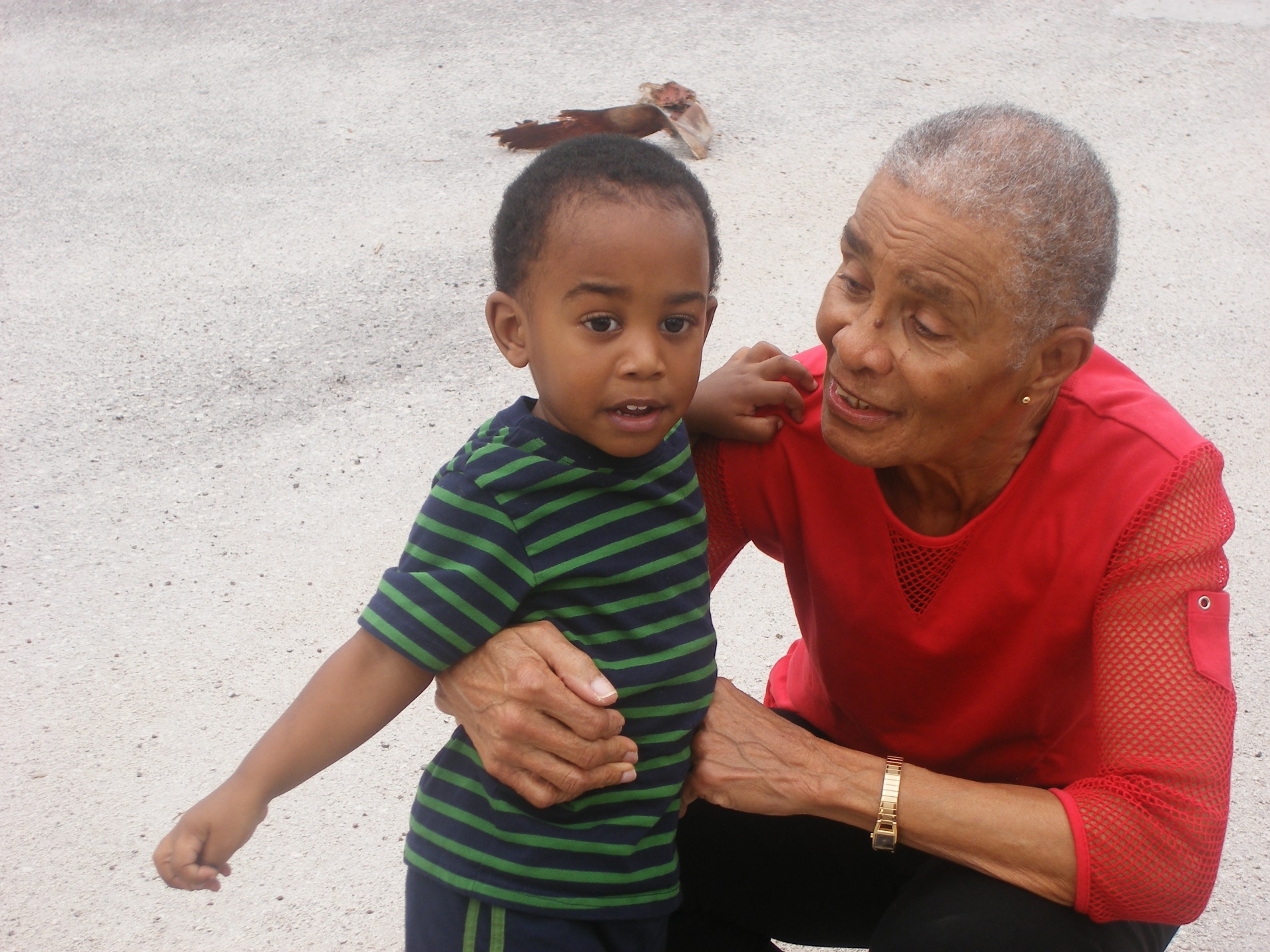 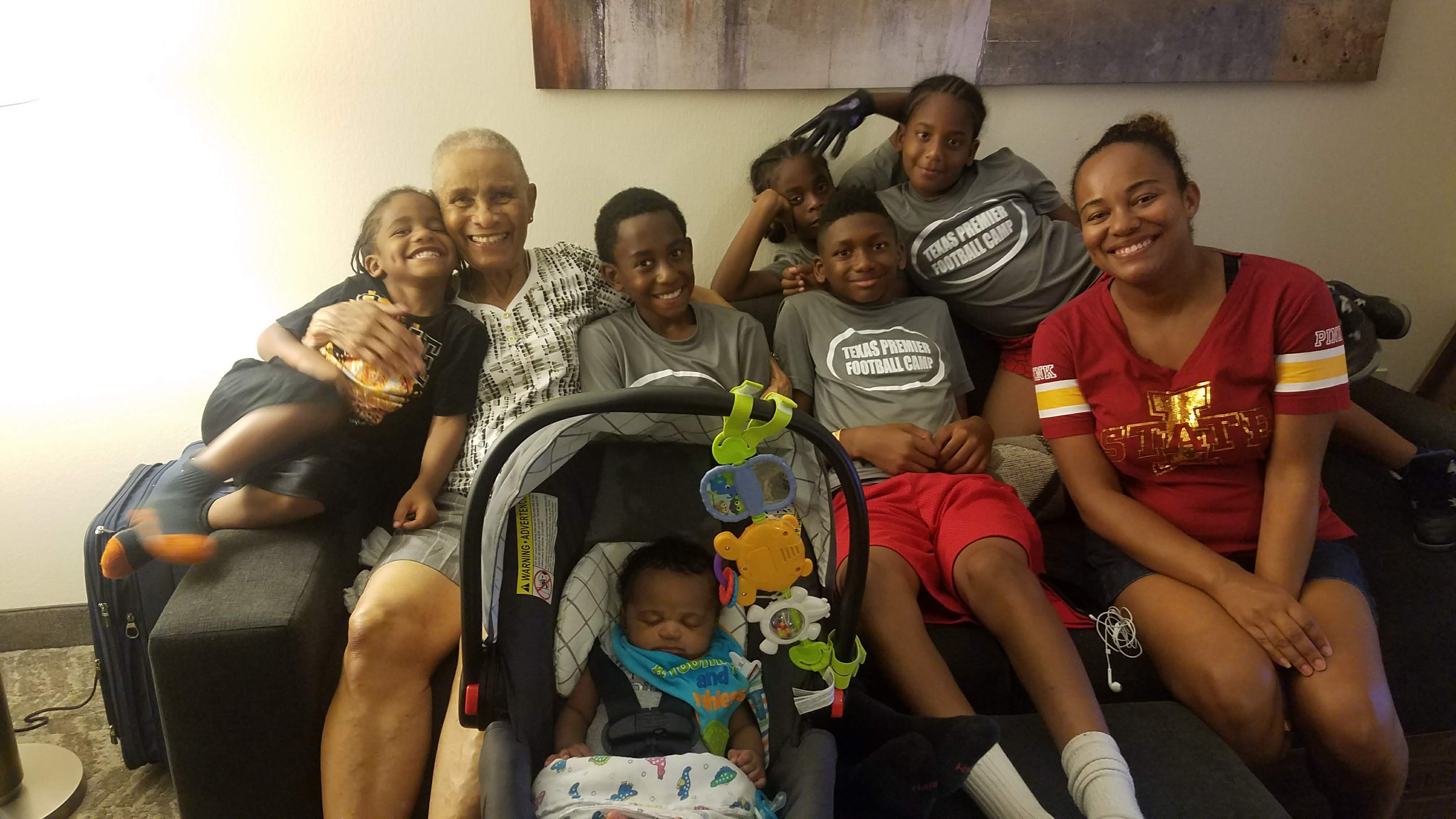 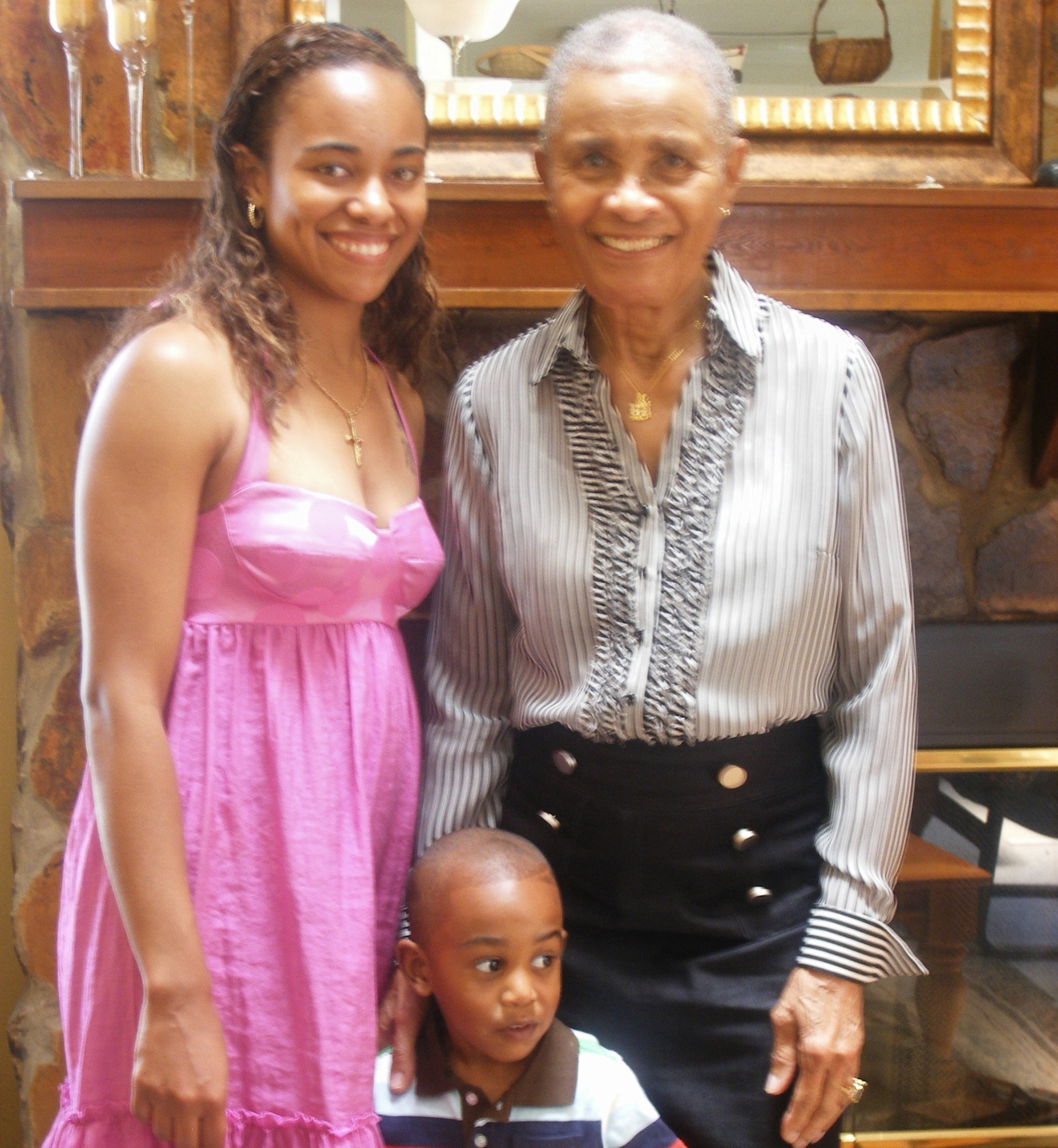 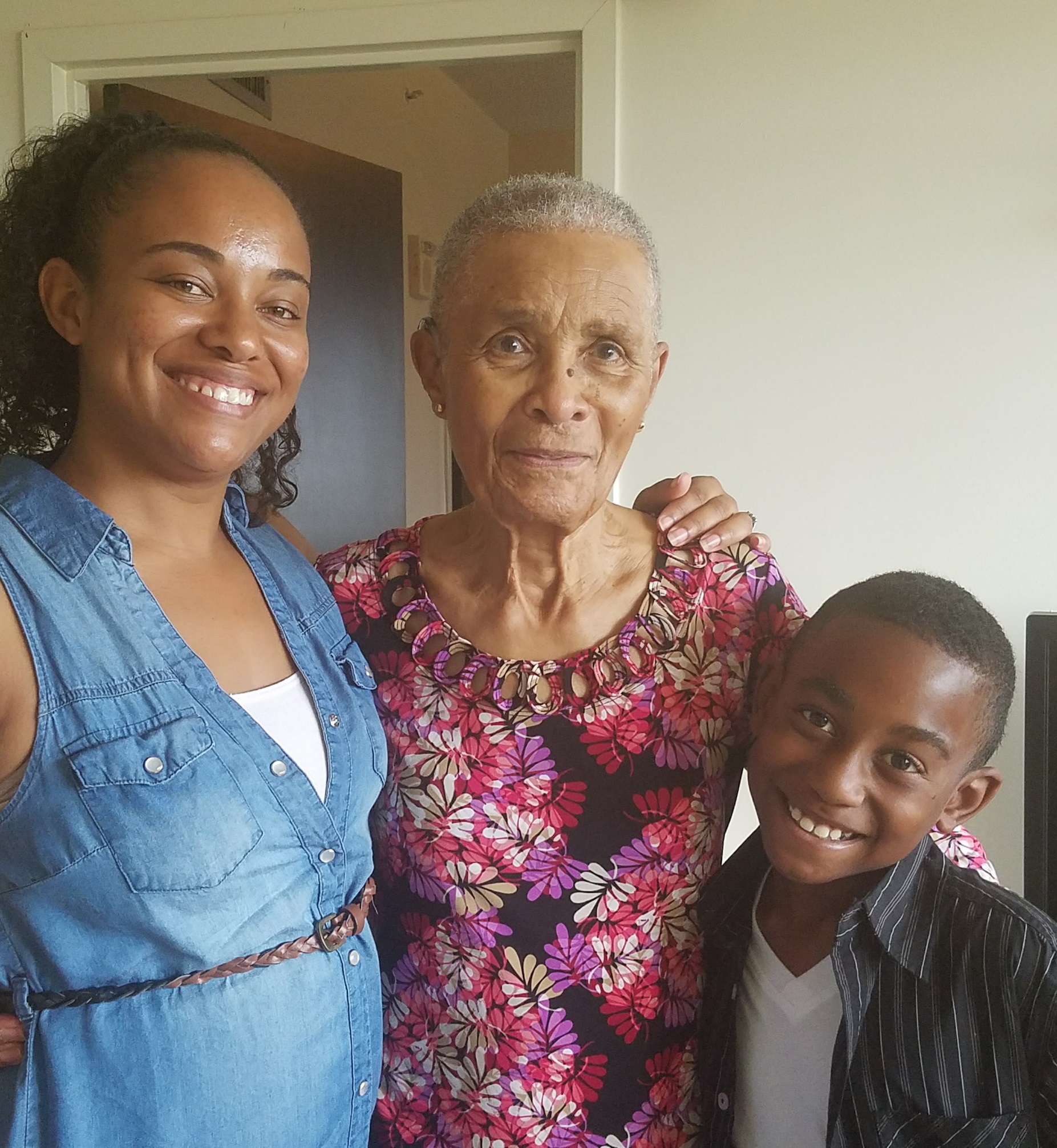 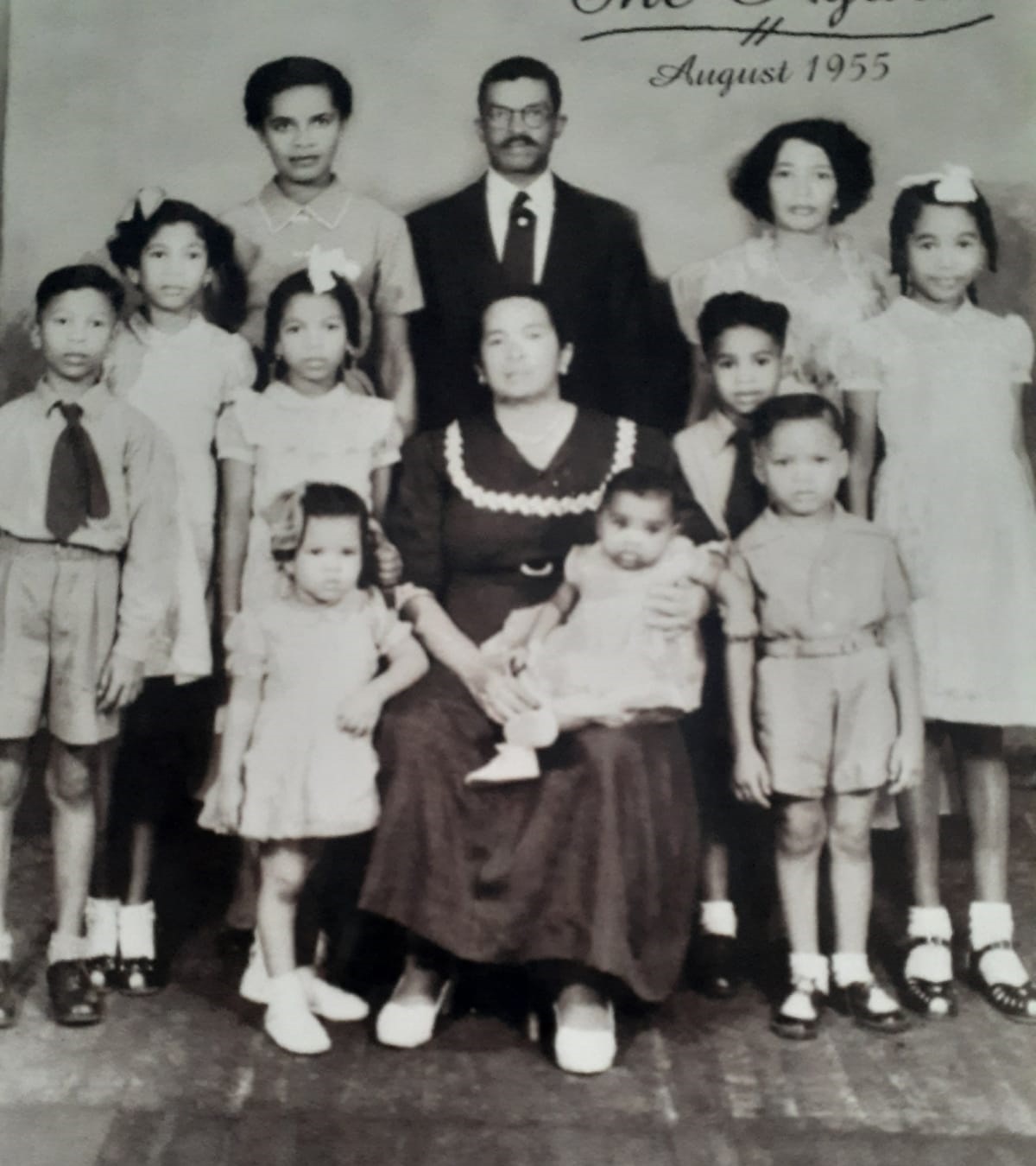 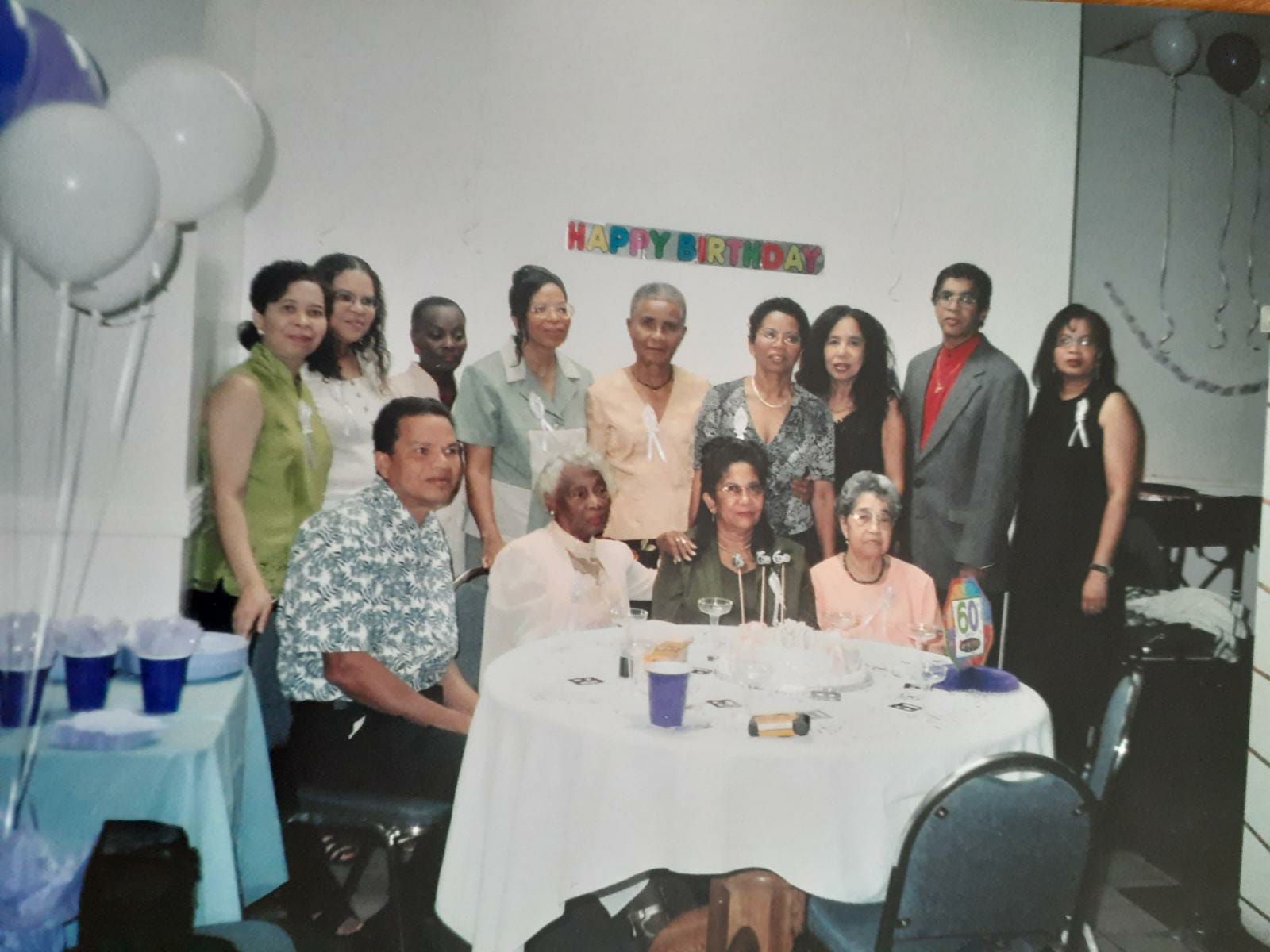 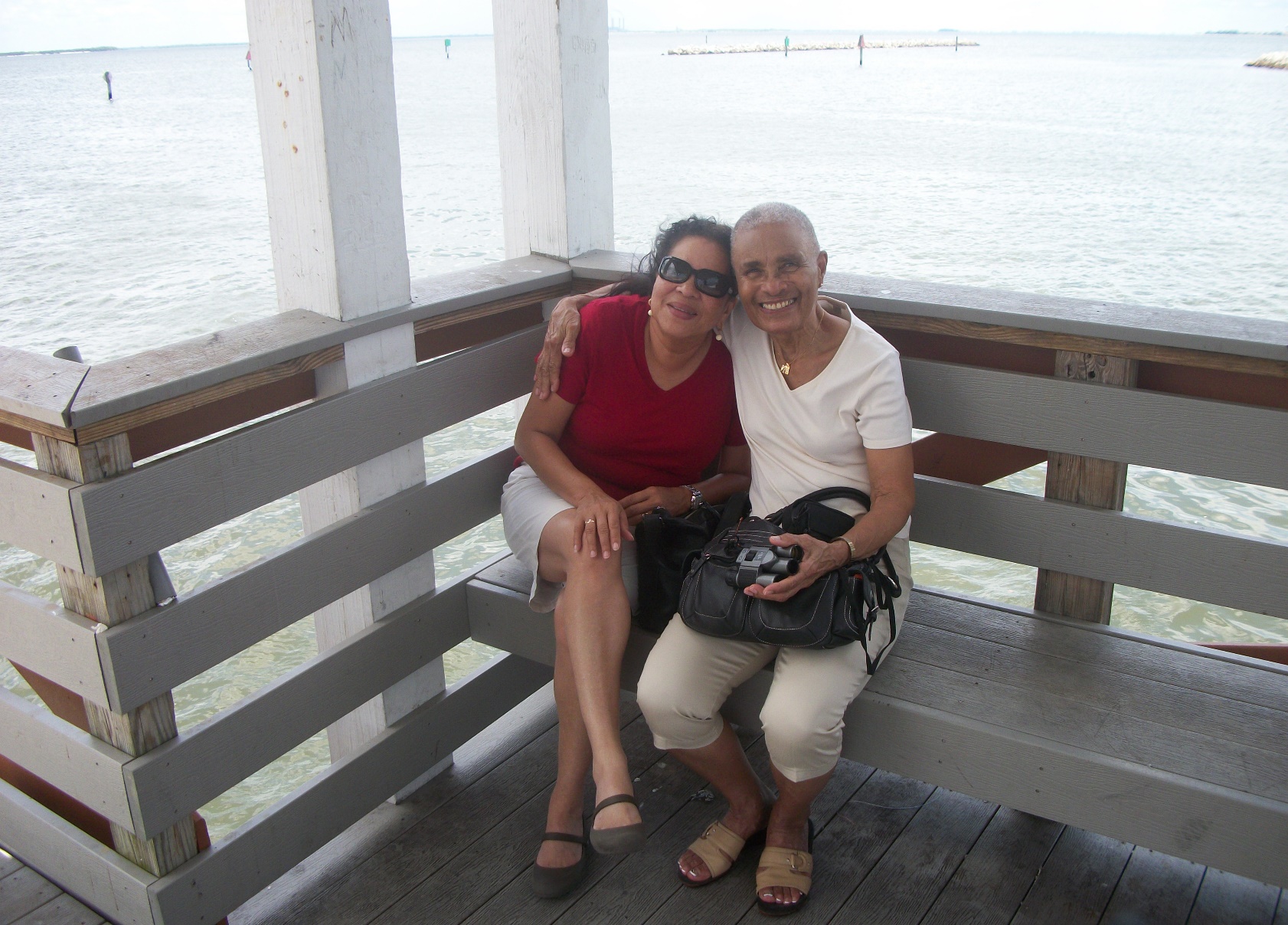 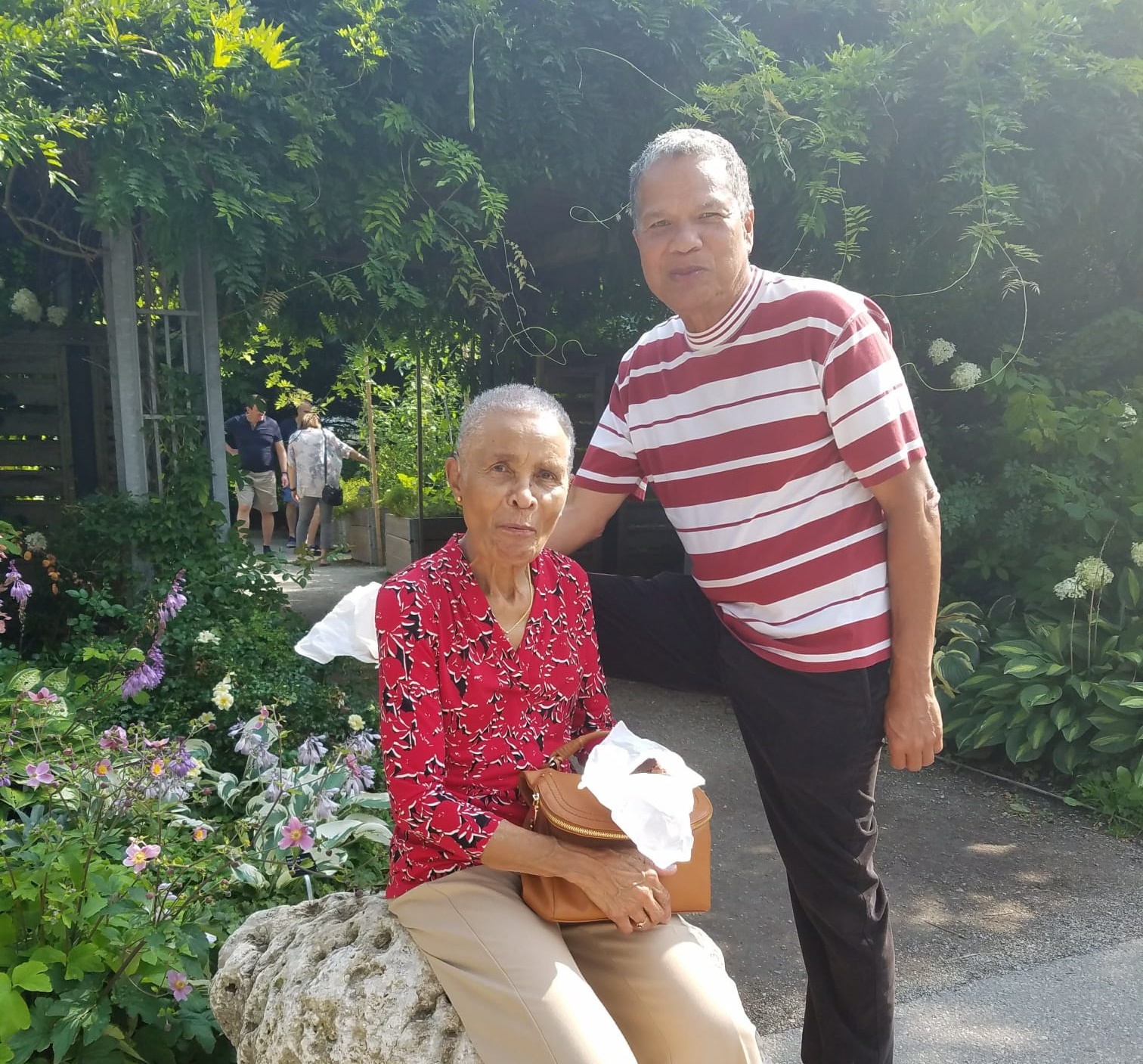 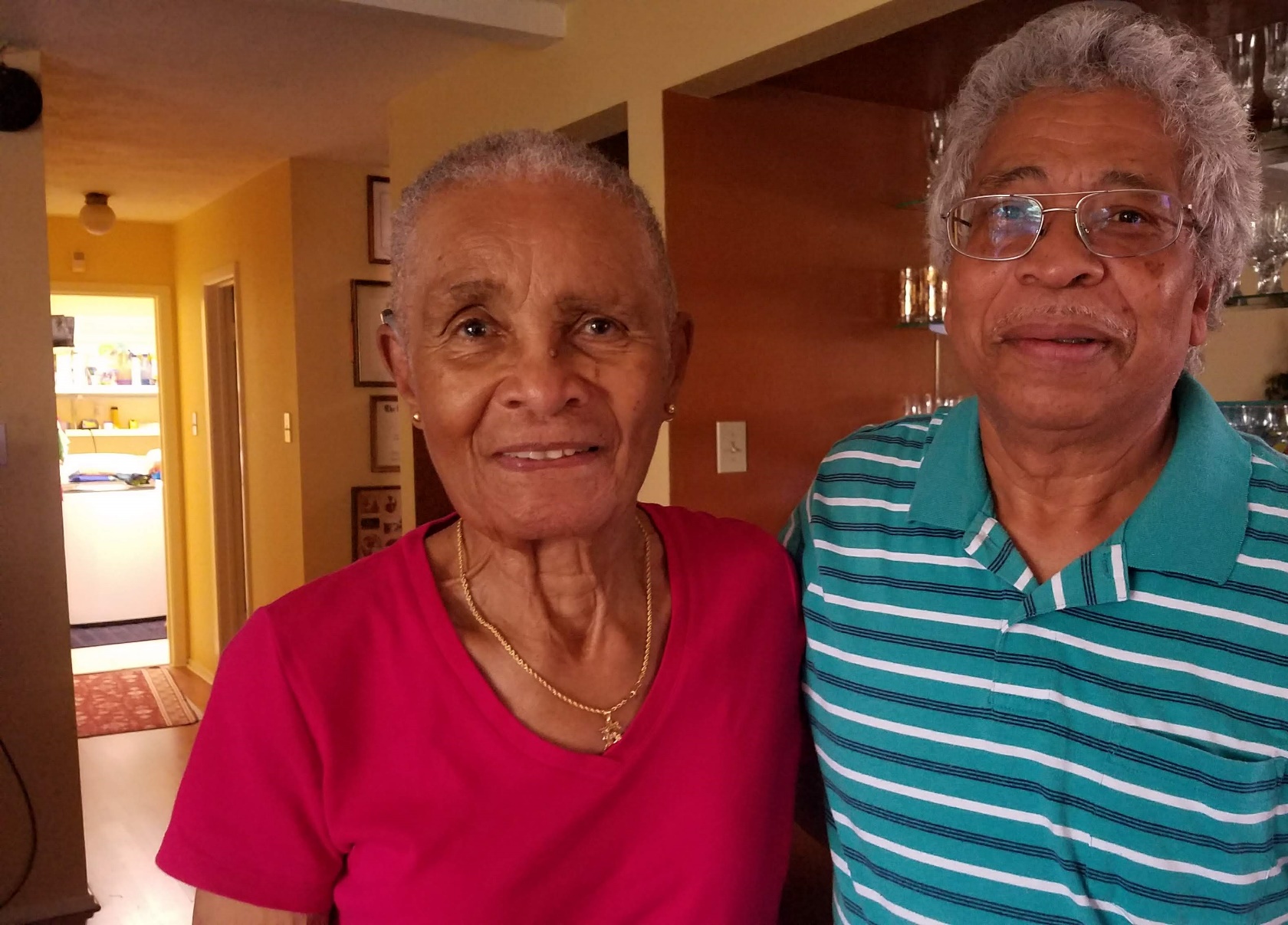 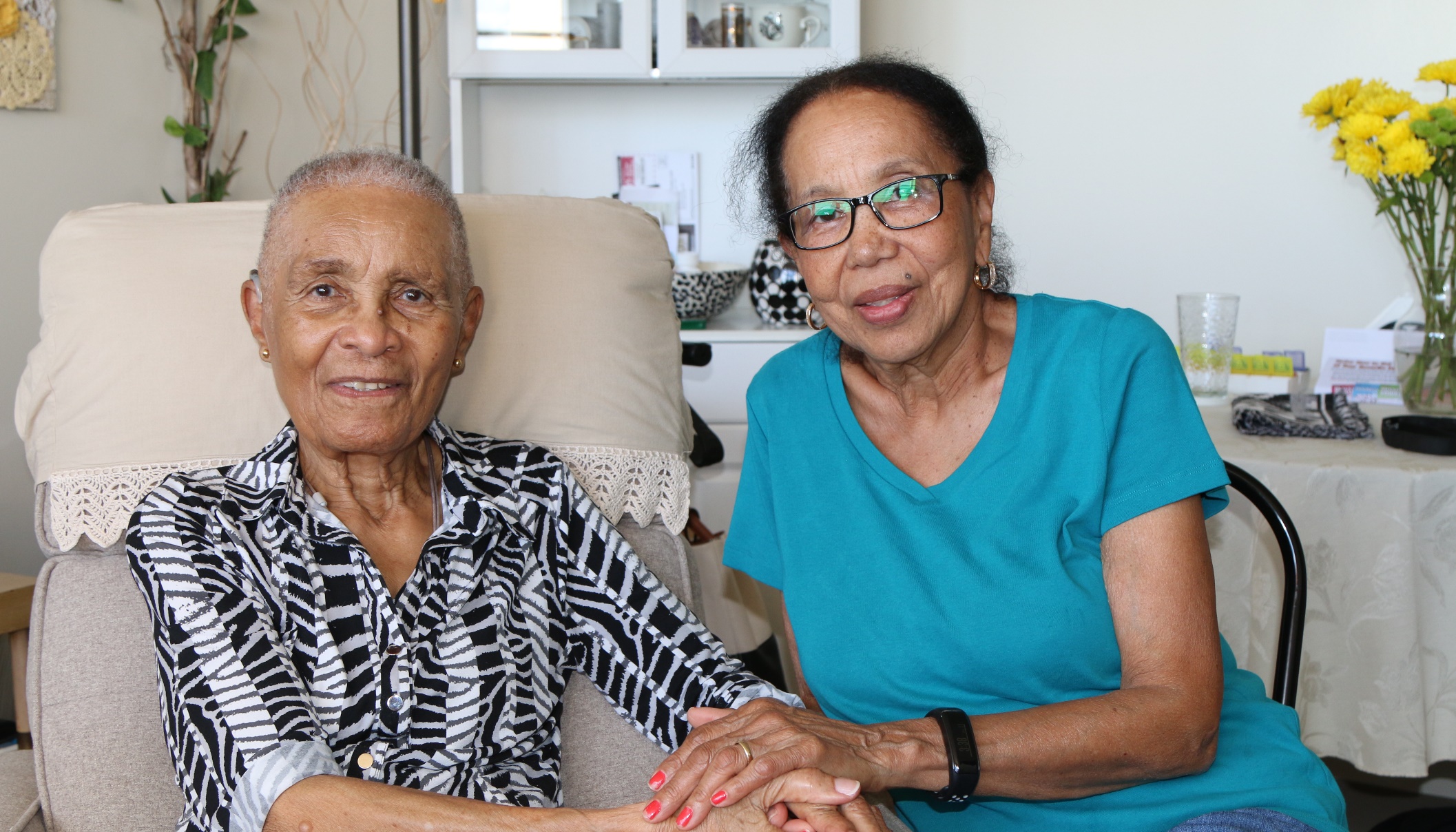 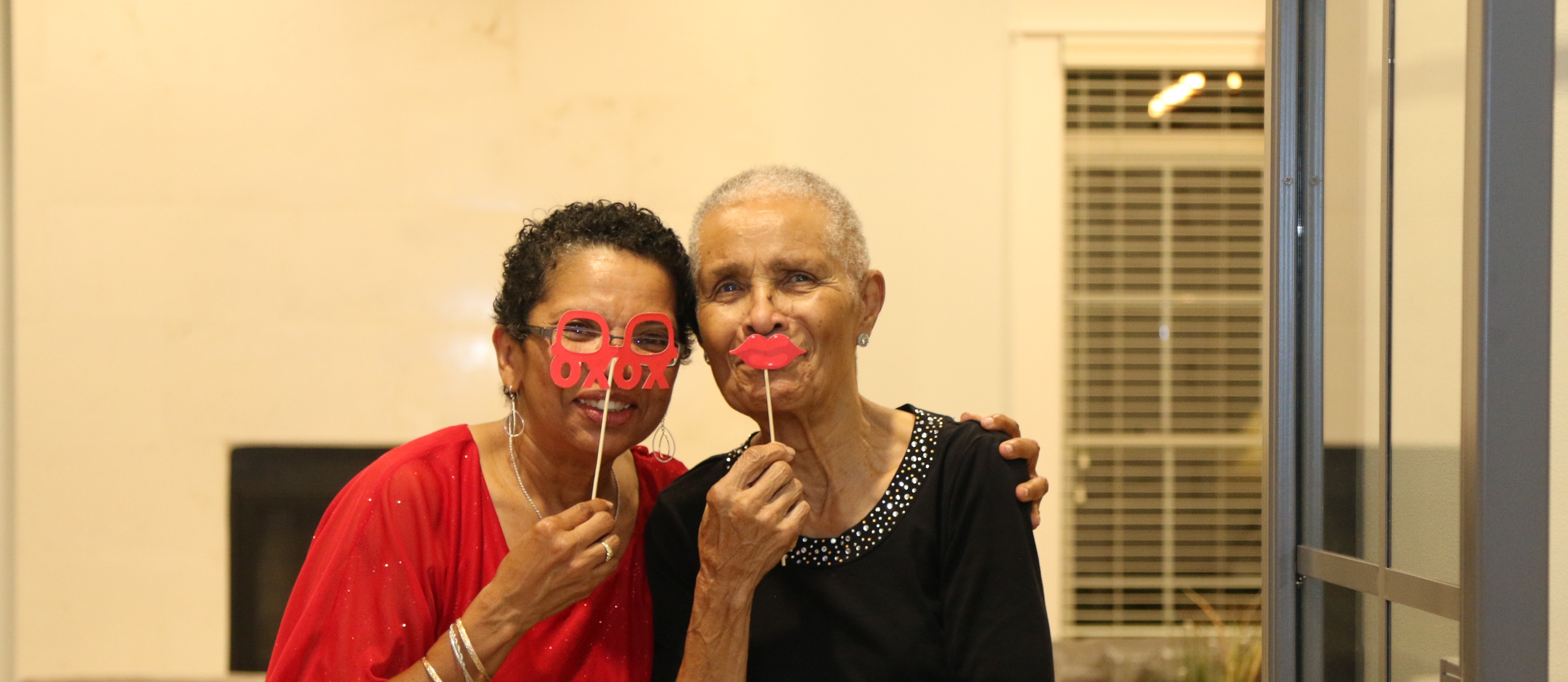 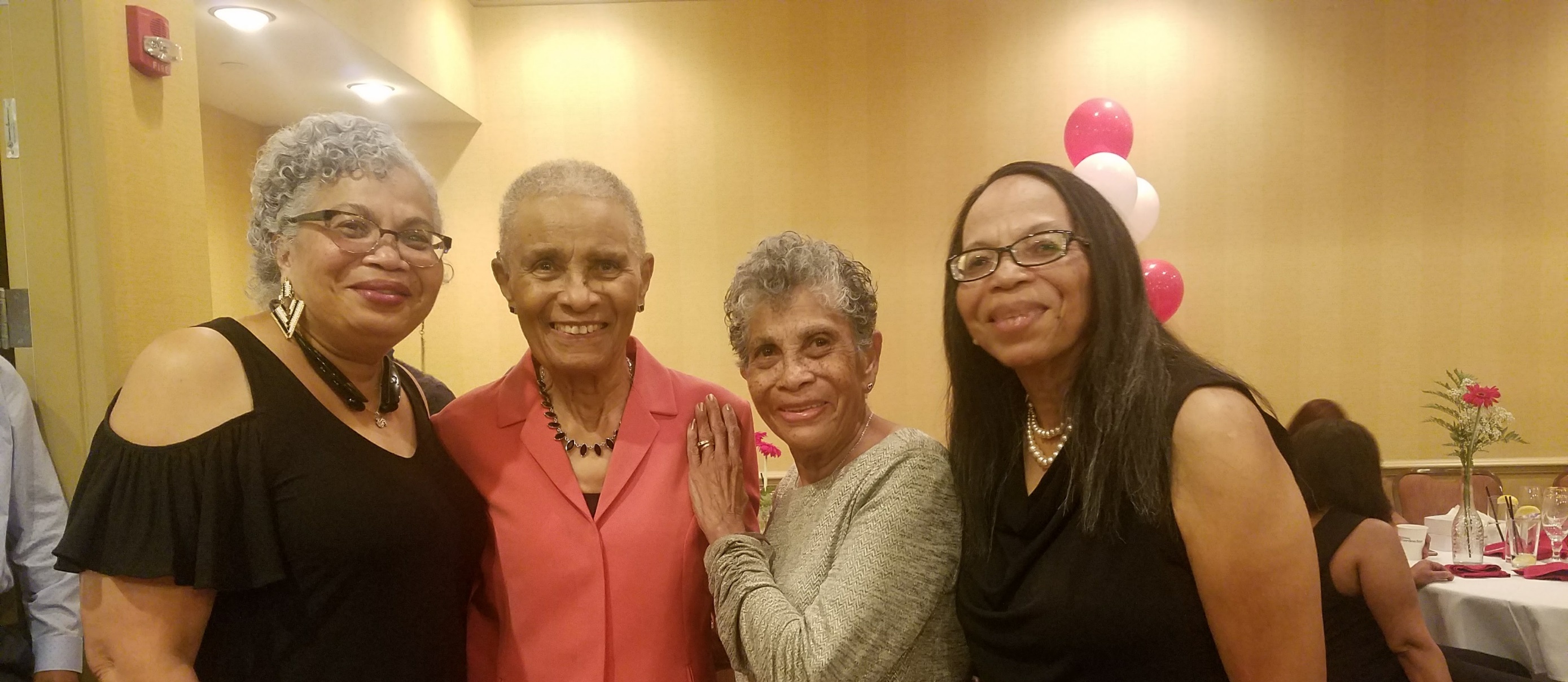 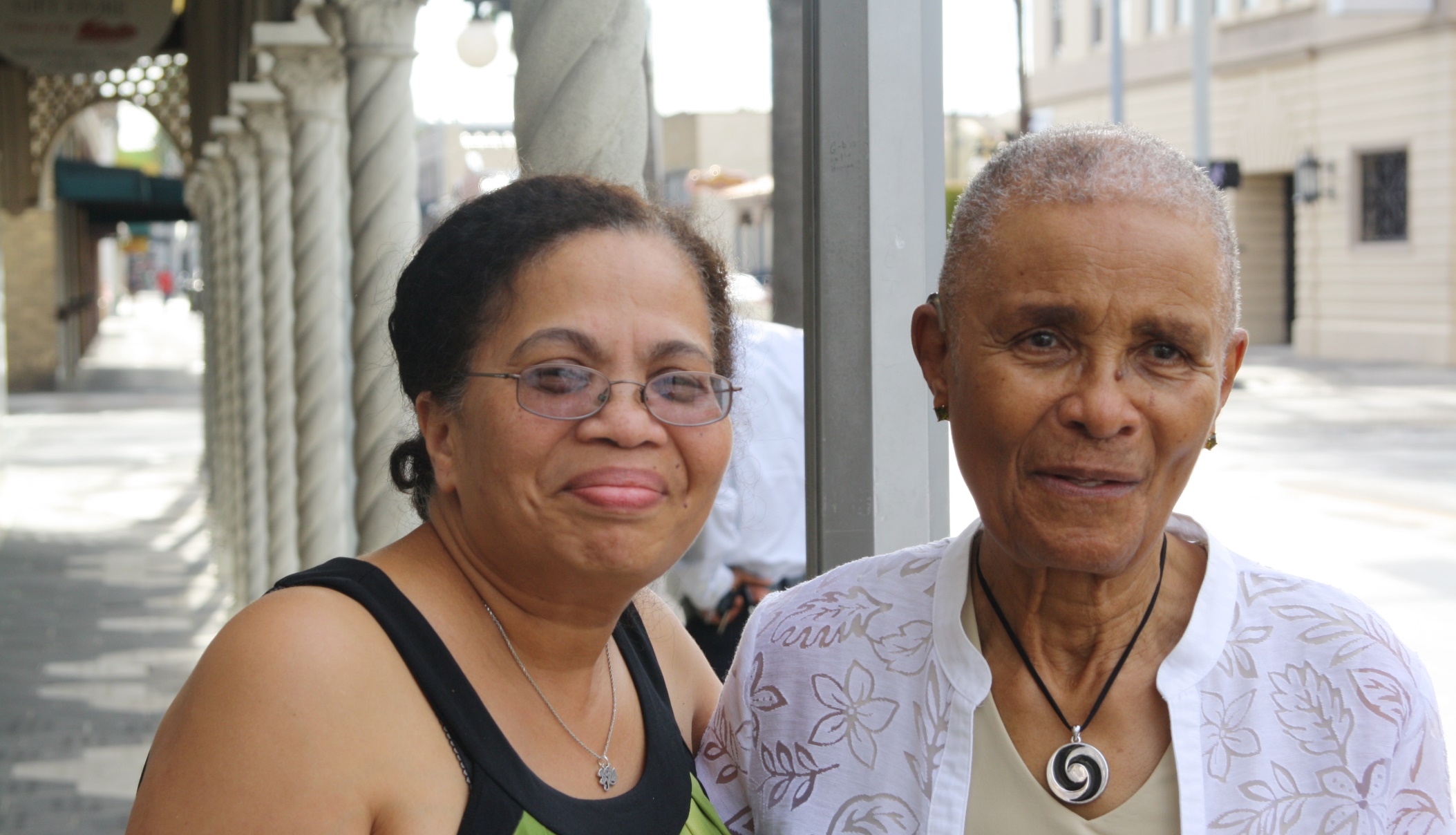 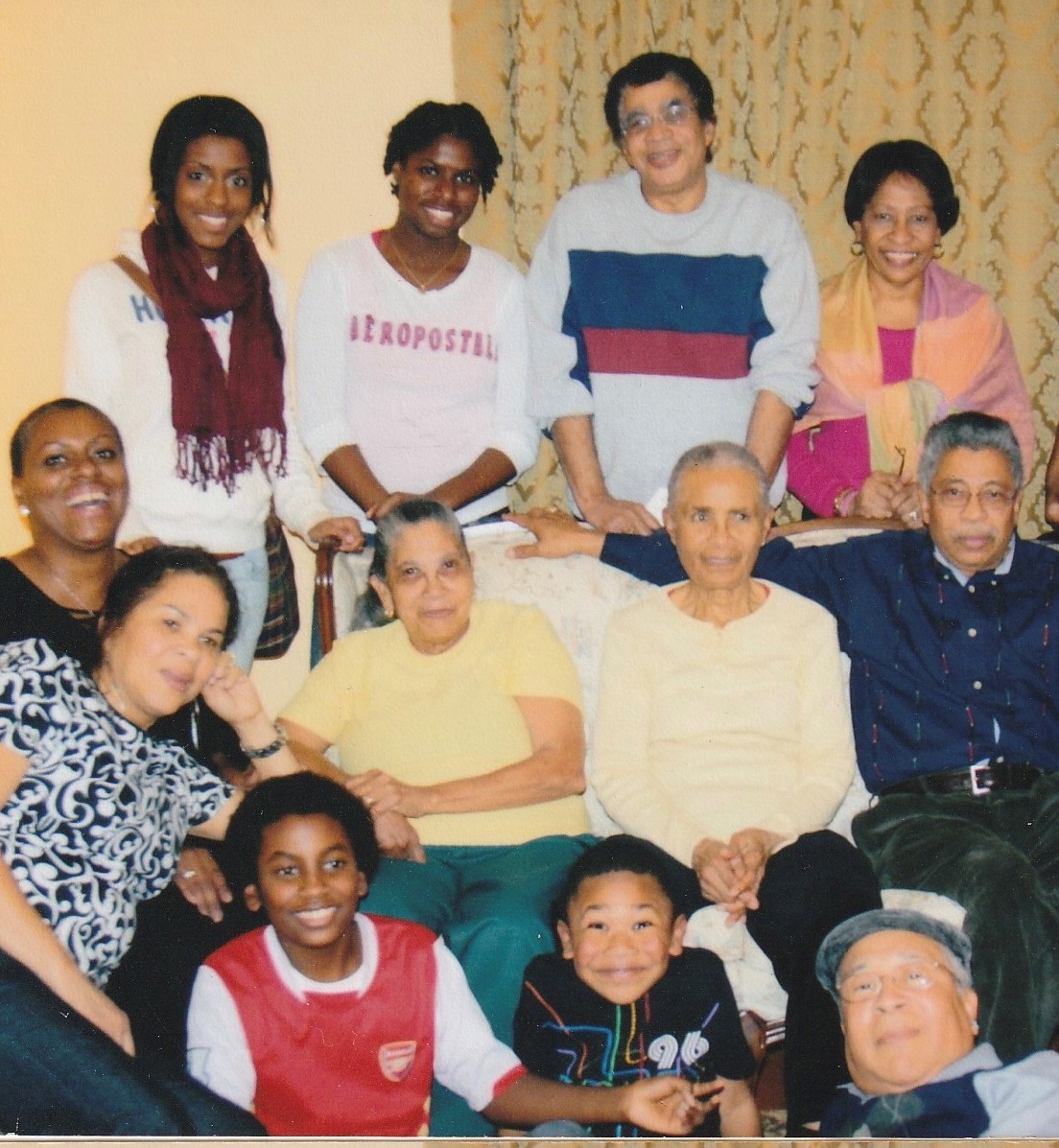 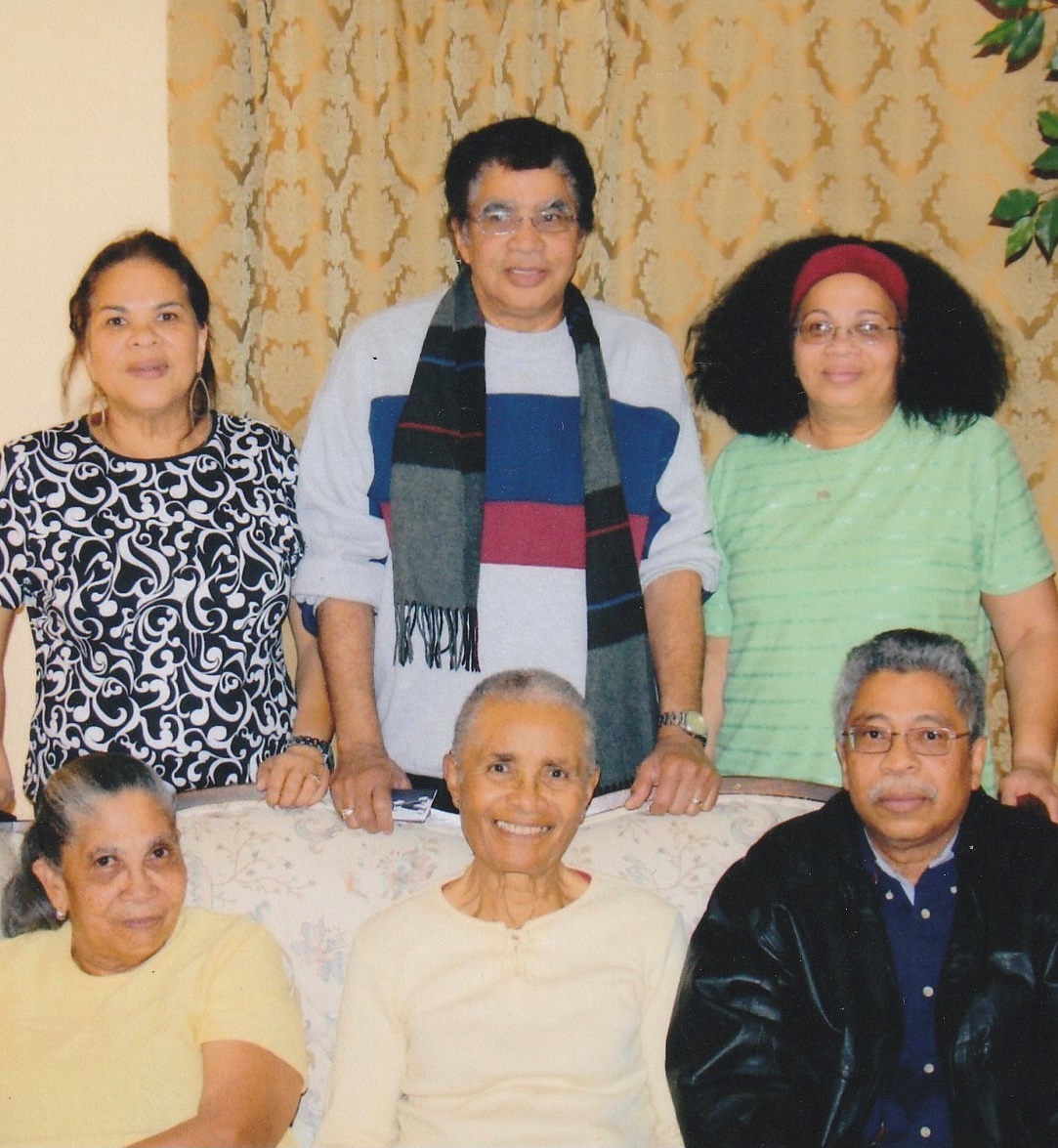 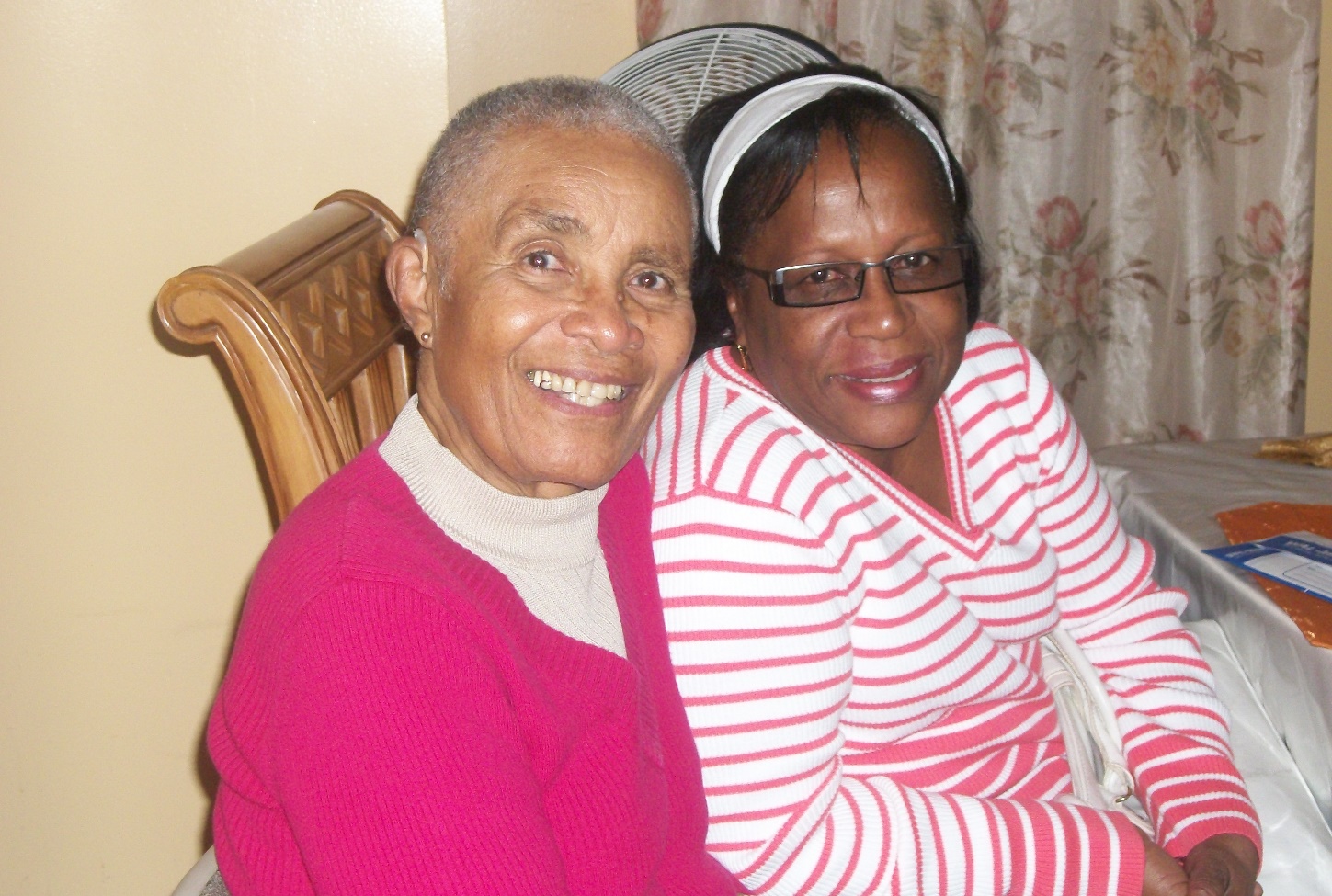 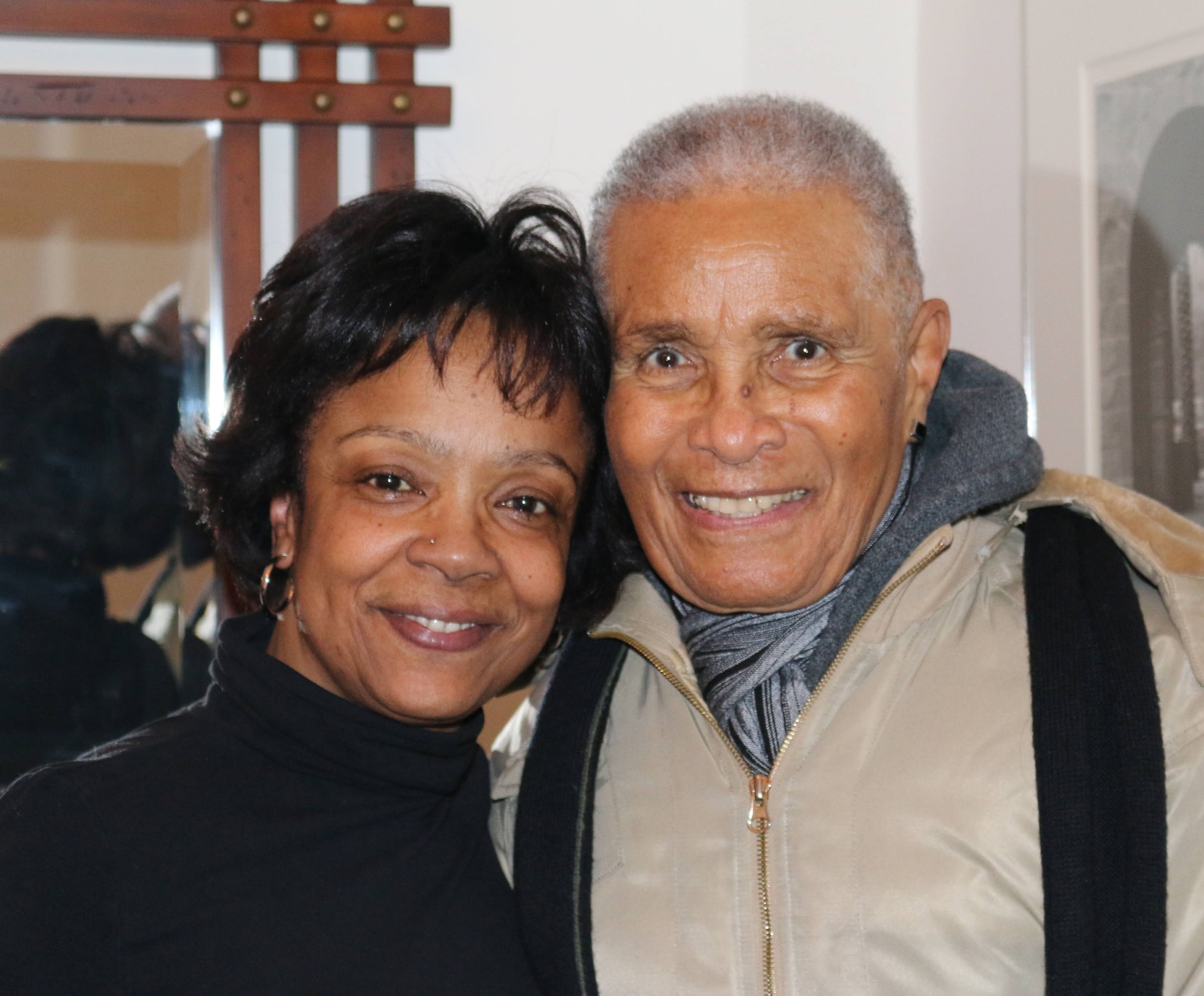 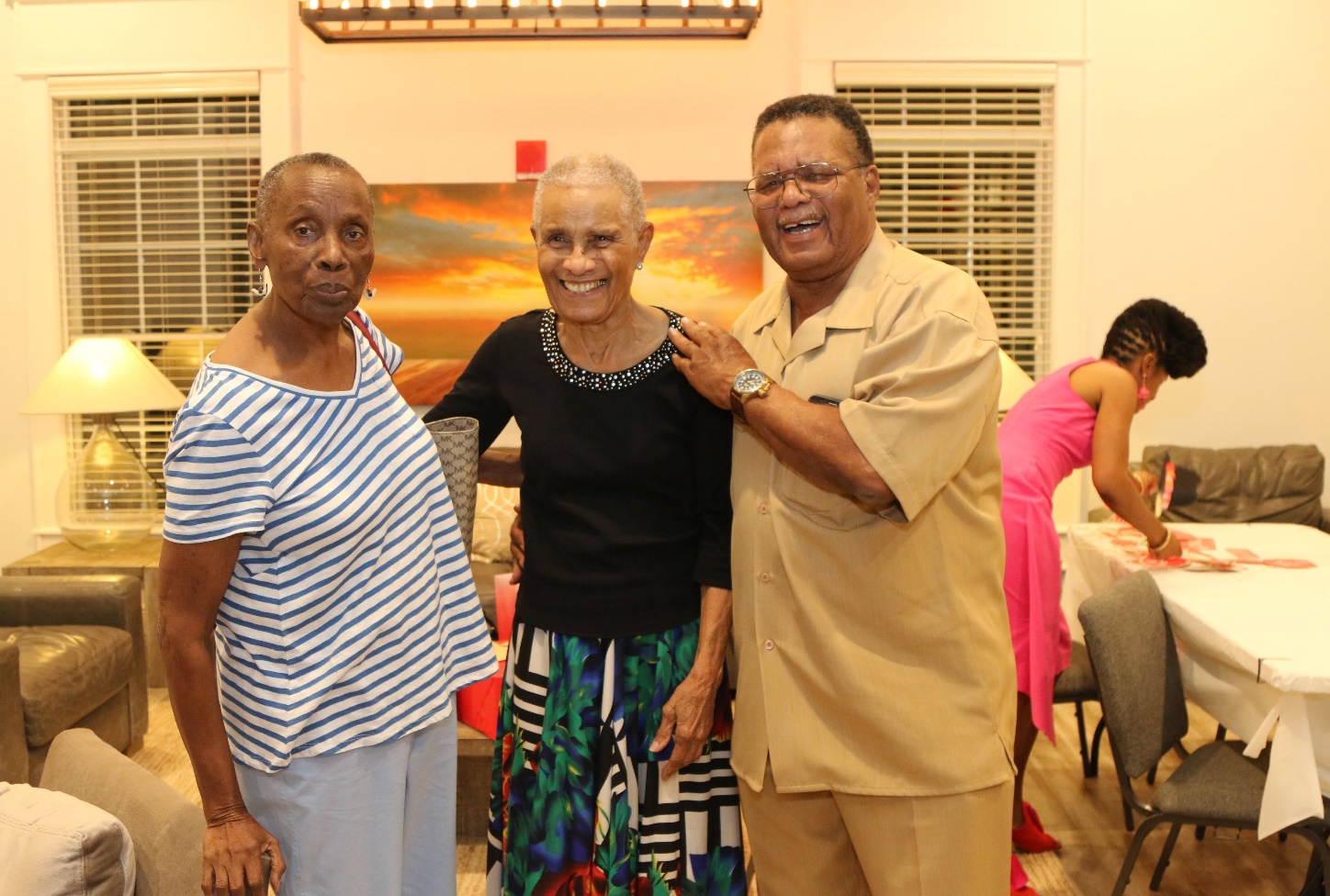 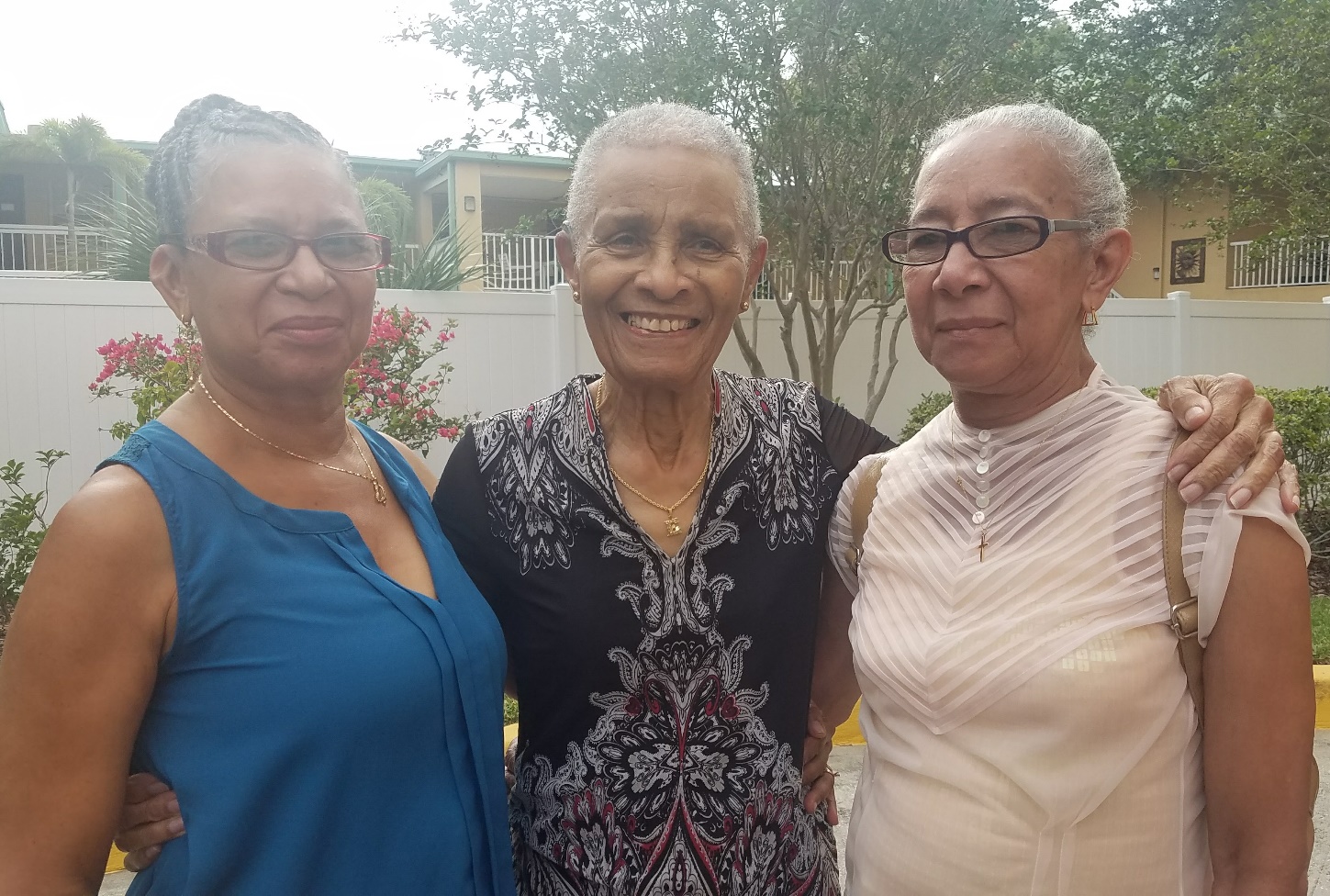 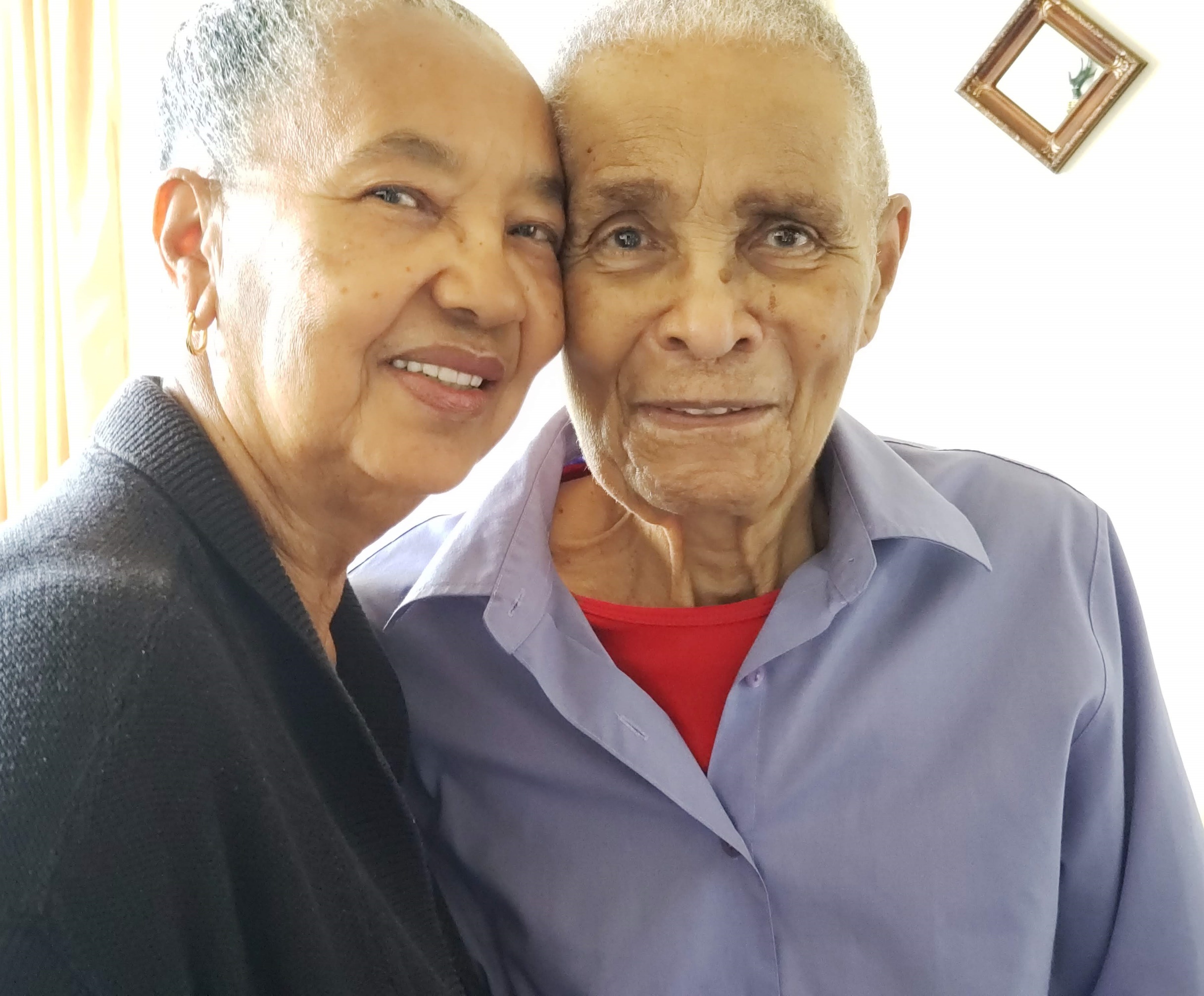 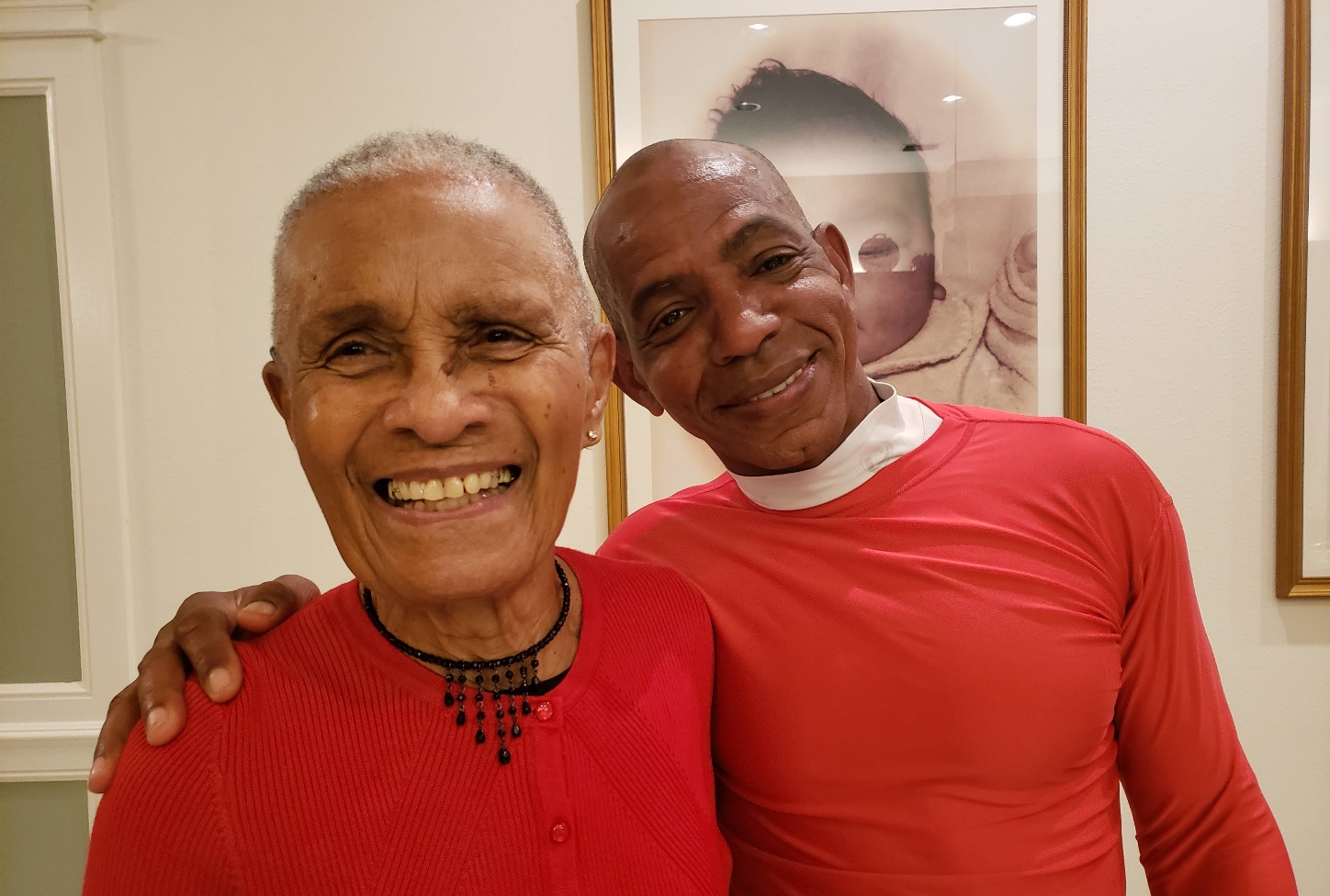 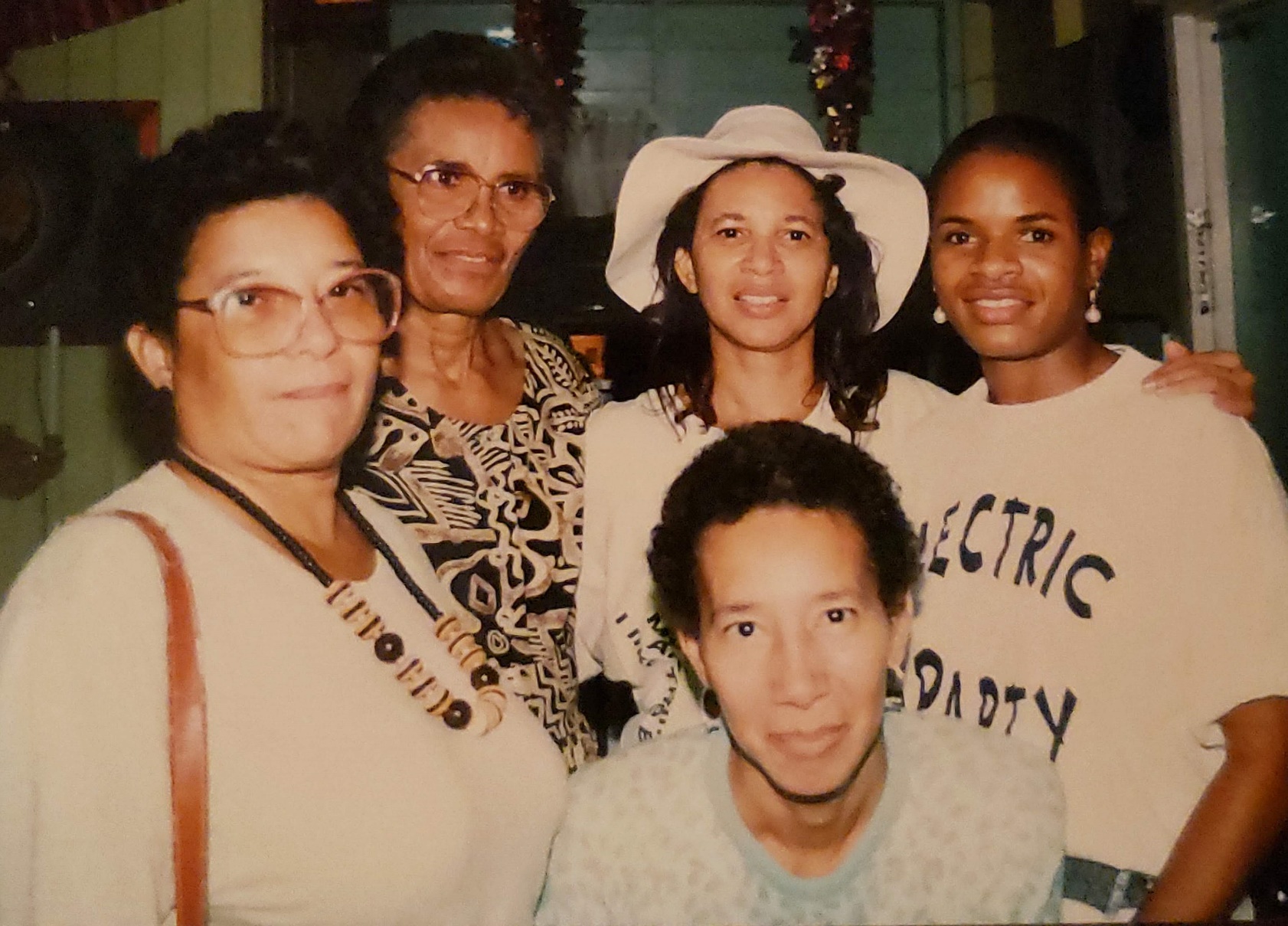 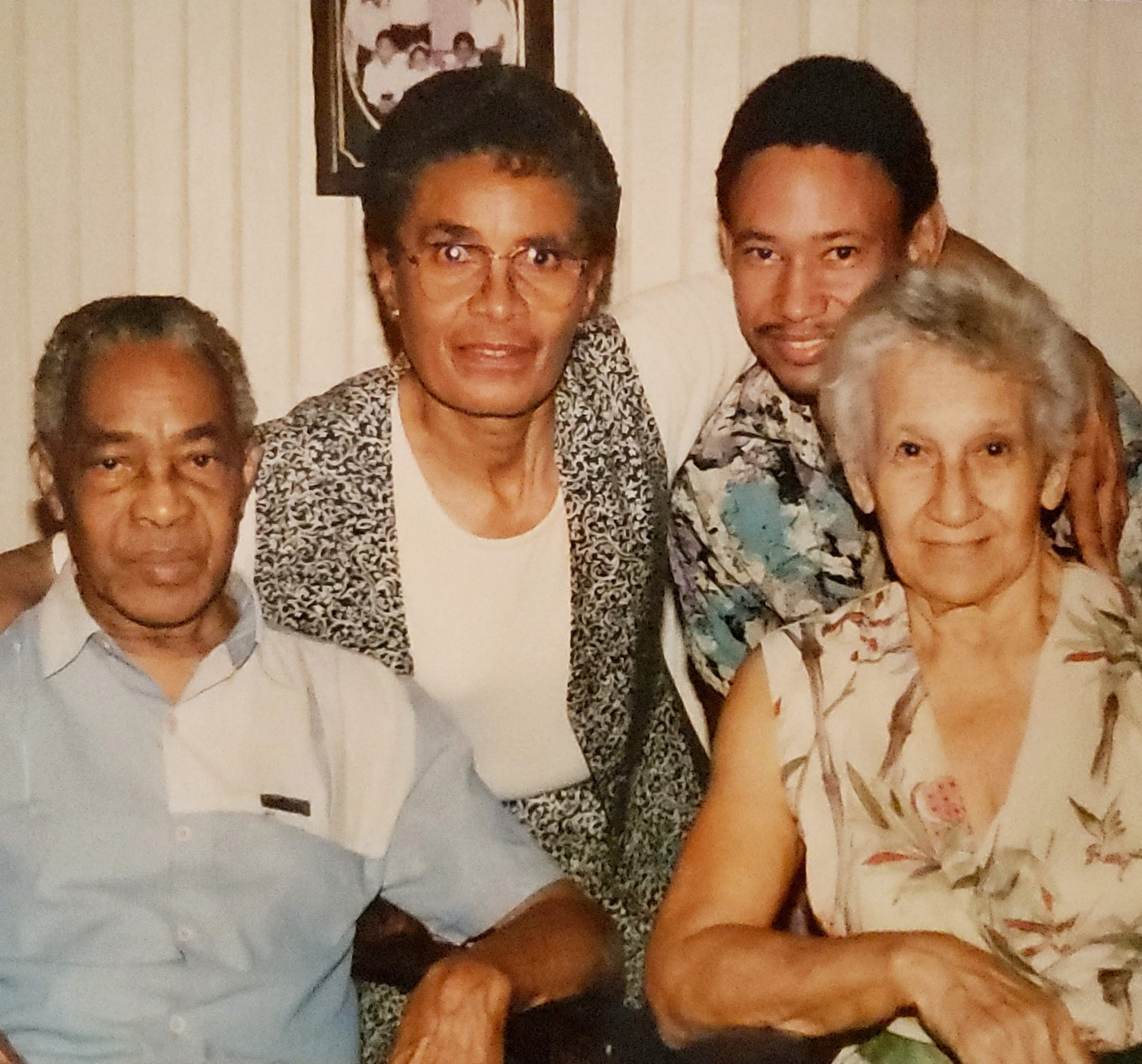 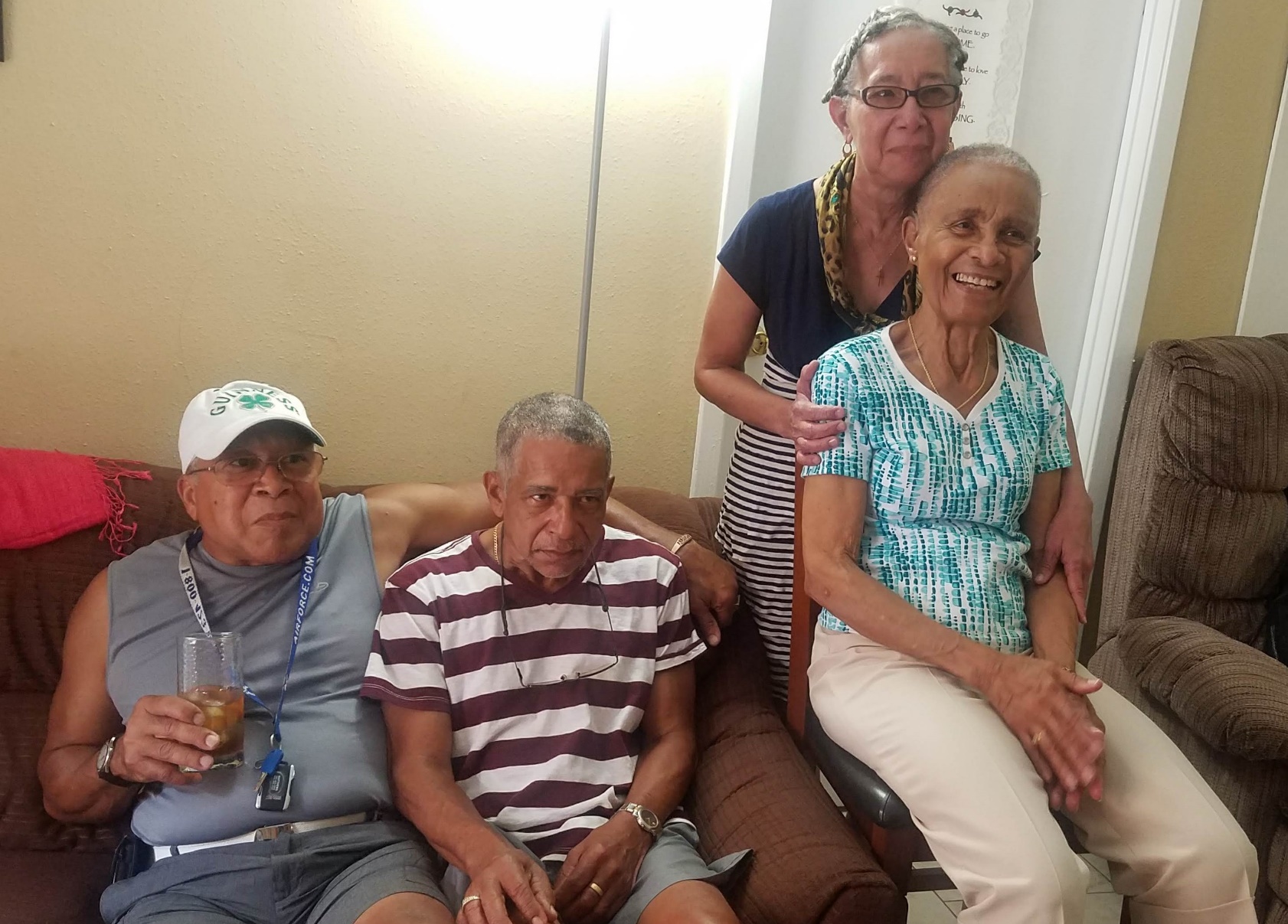 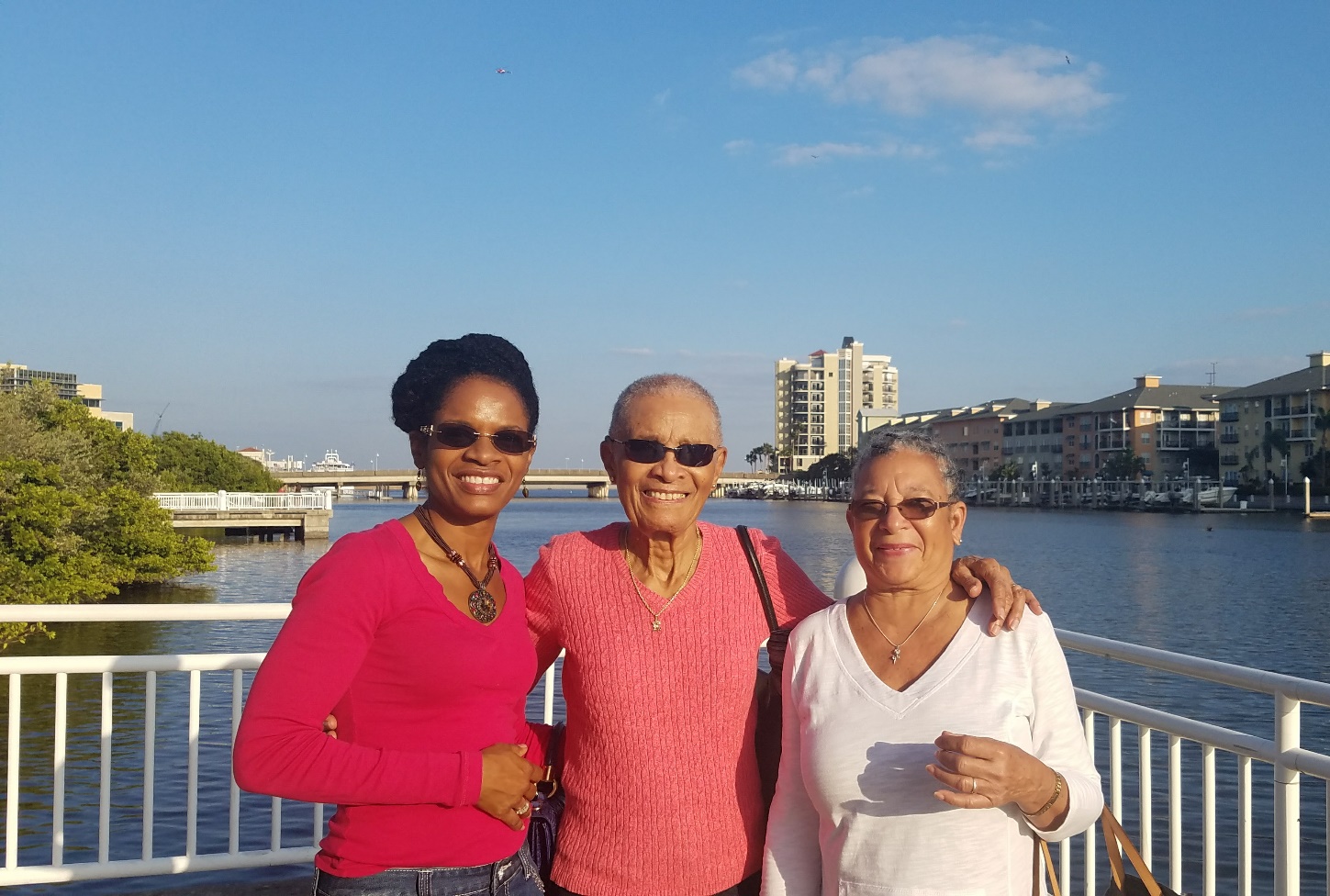 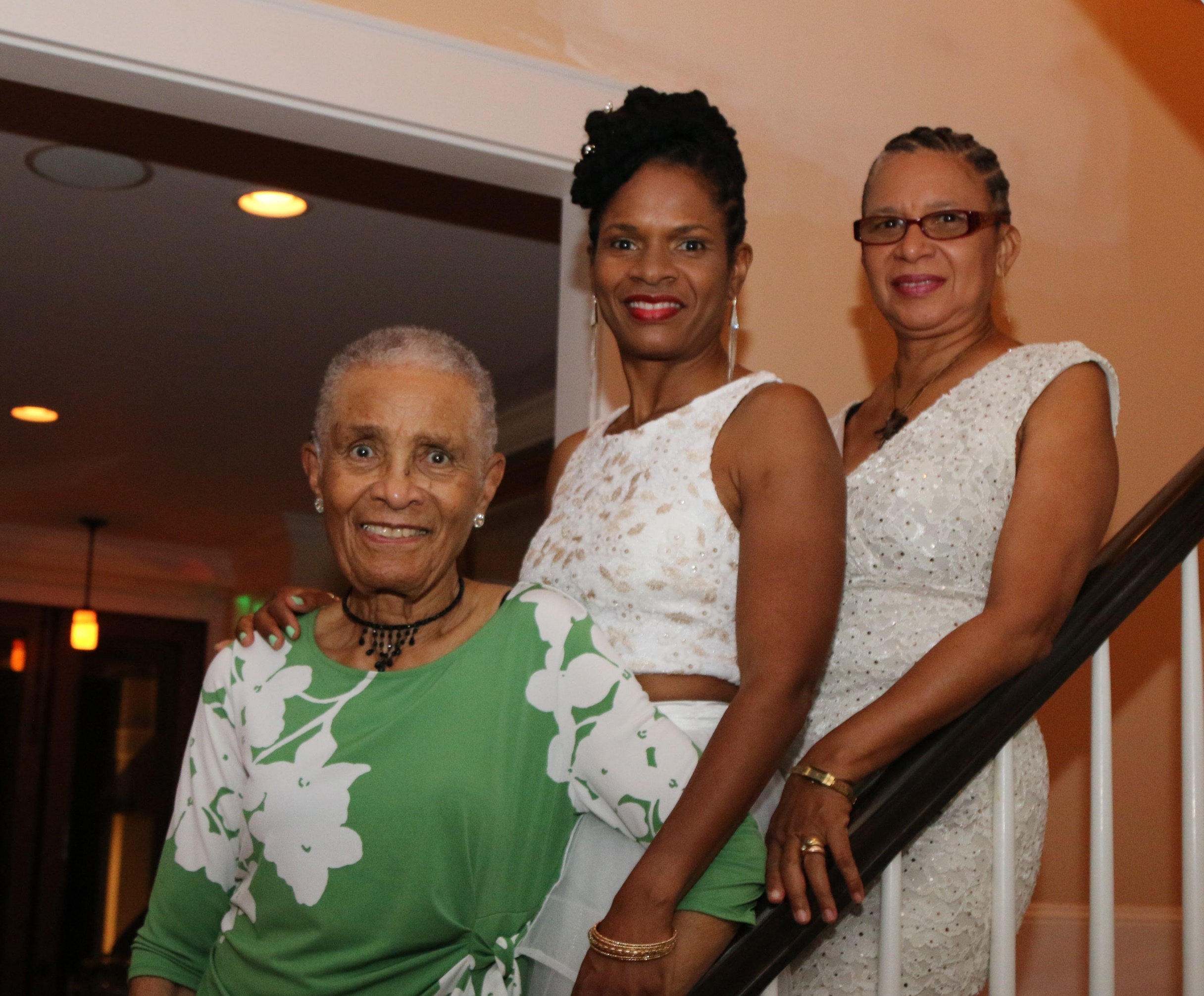 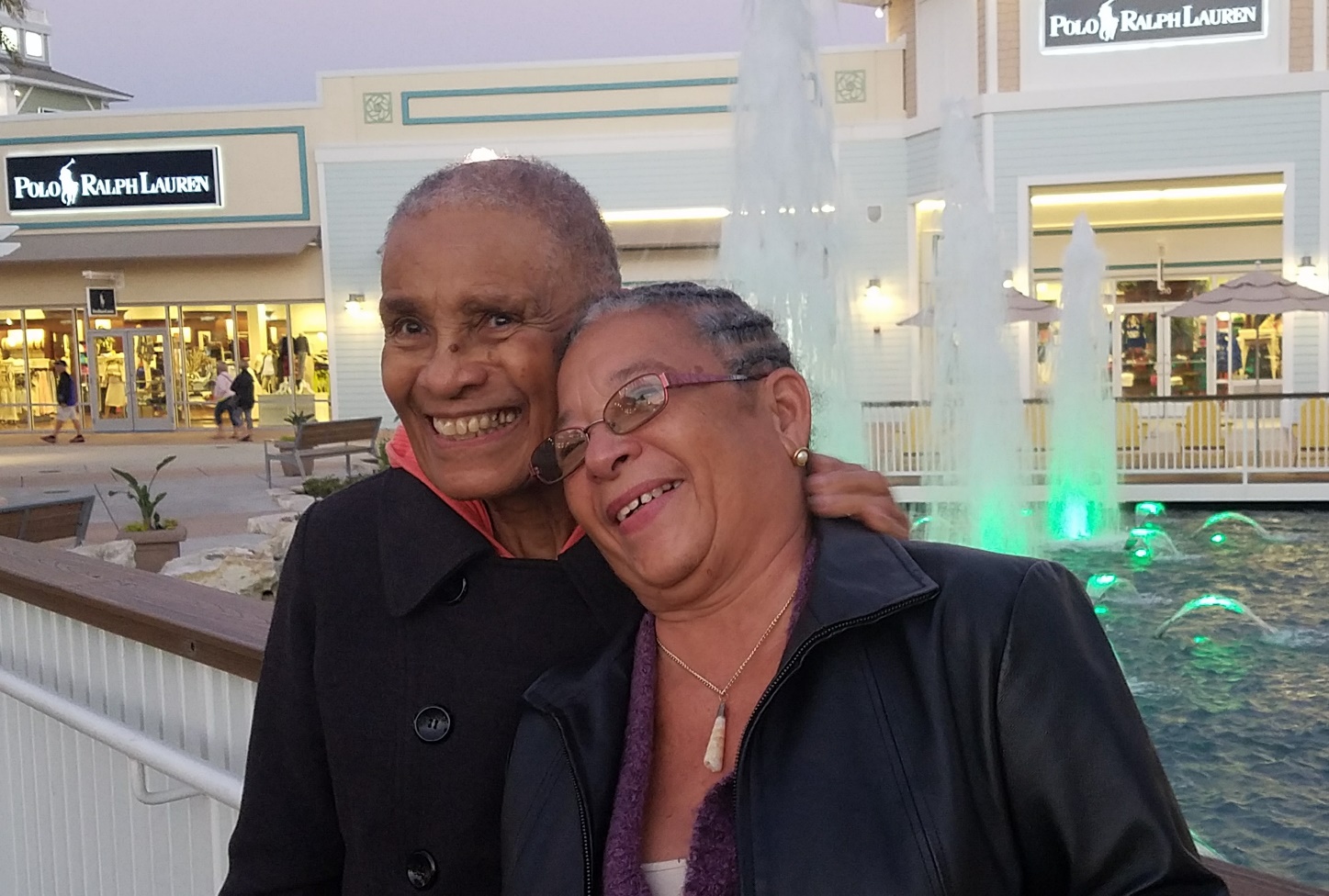 We love you Grandma, and we miss you. Please continue to look over all of us. Rest in peace sweet angel.